YOUR STATIONERY EQUIPMENT IS FROM US
YOUR STATIONERY EQUIPMENT IS FROM US
Time		: October 2014-January 2015
The school provided with stationery equipments	: Şırnak Cizre Primary School
The name of the equipment	: Stationery Equipment
In our school, we announced our campaign and put a box for the stationery materials brought by our children.
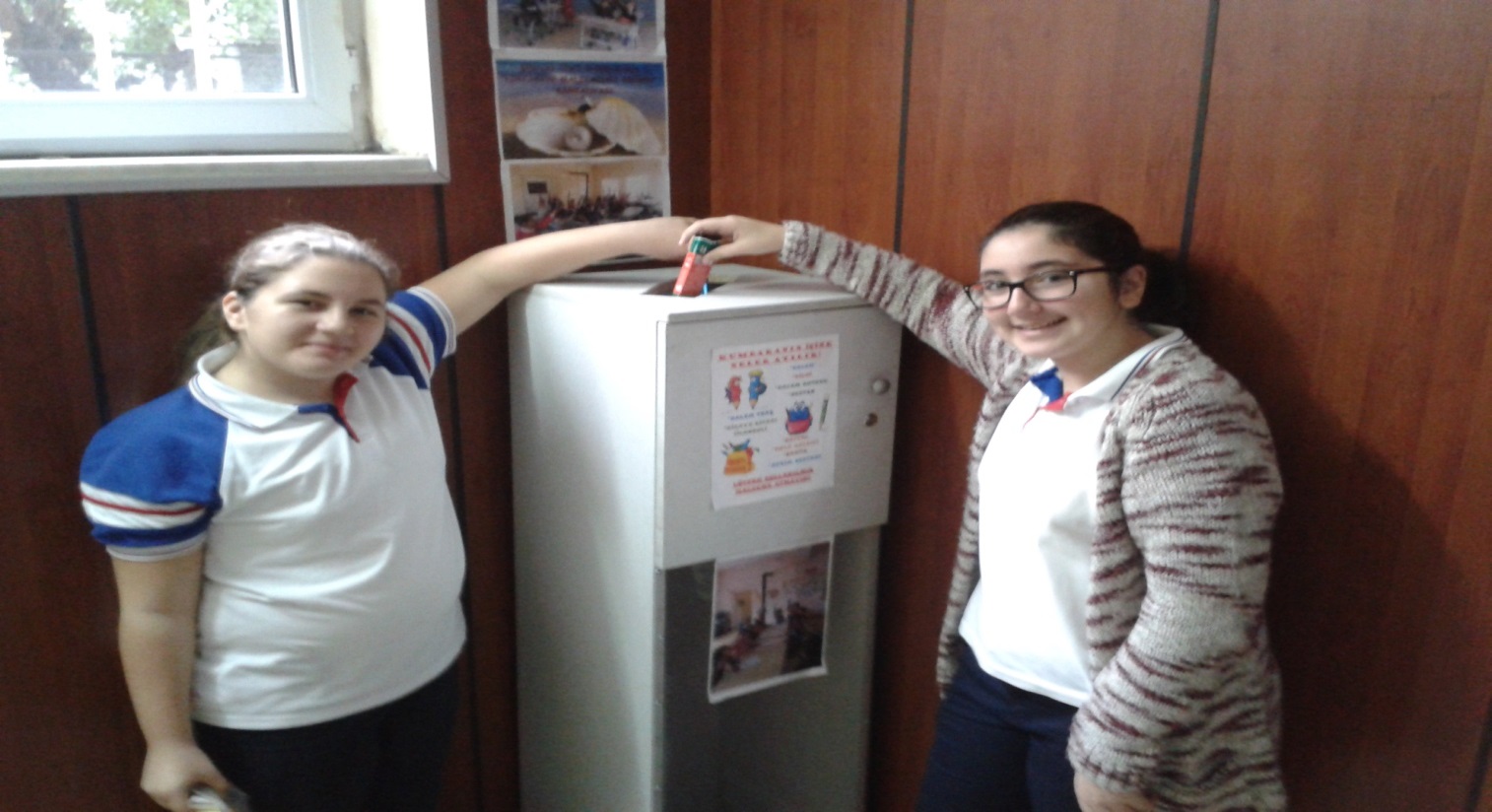 We had some responsible students who check the box in regular periods
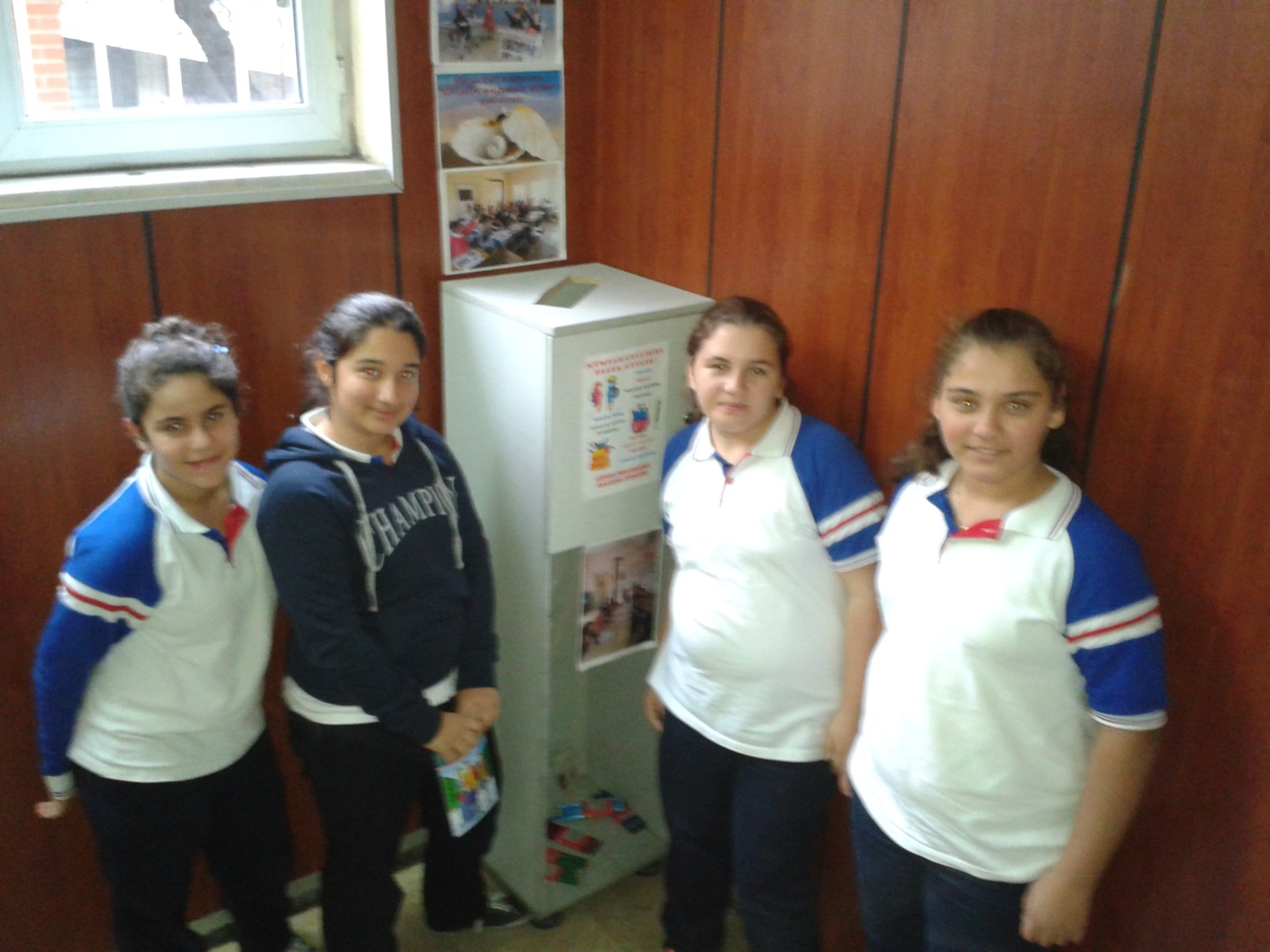 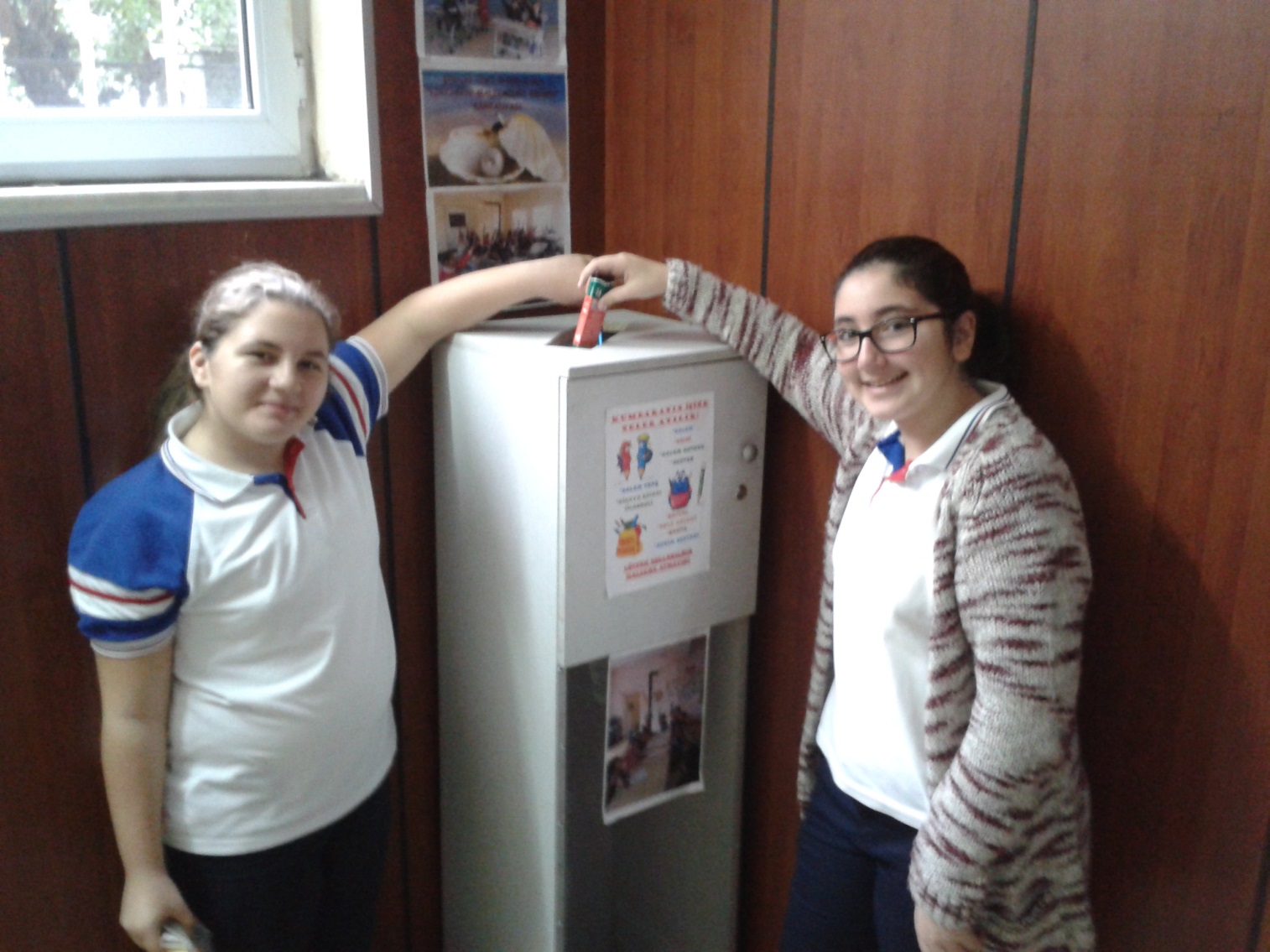 Students brought various kinds of materials such as  story books, notebooks, file folders, pencils, crayons, scissors, stickers, schoolbags
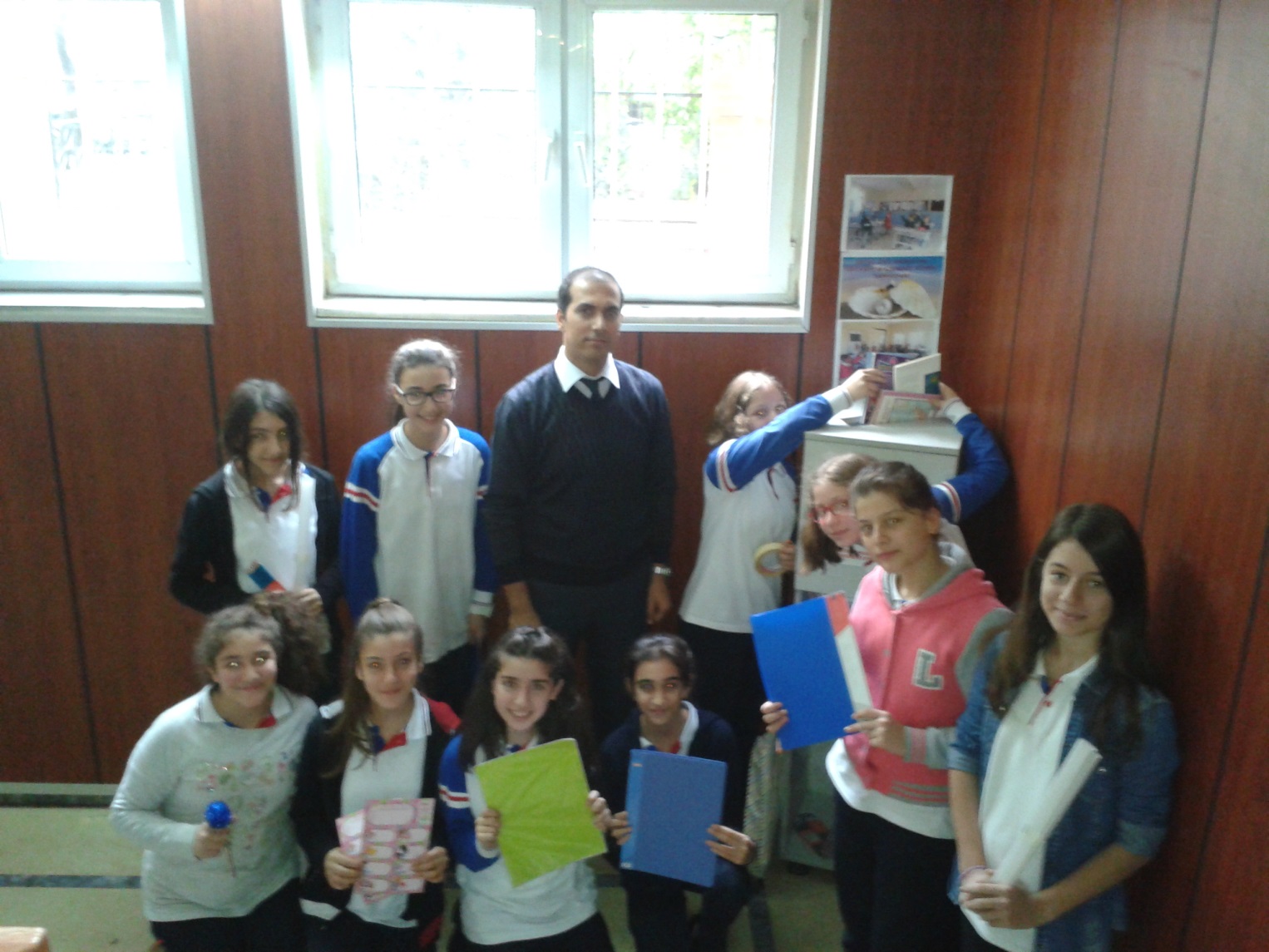 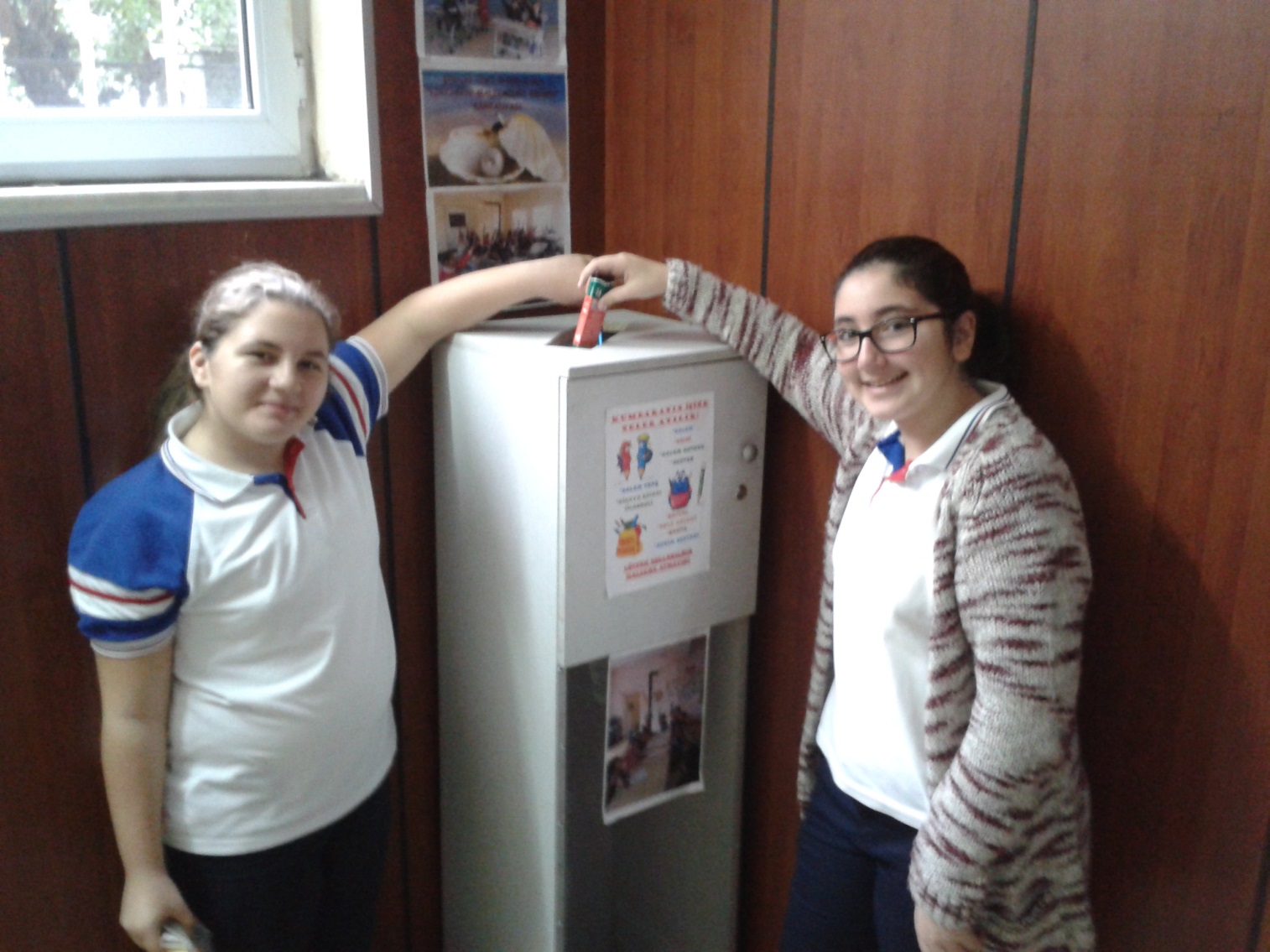 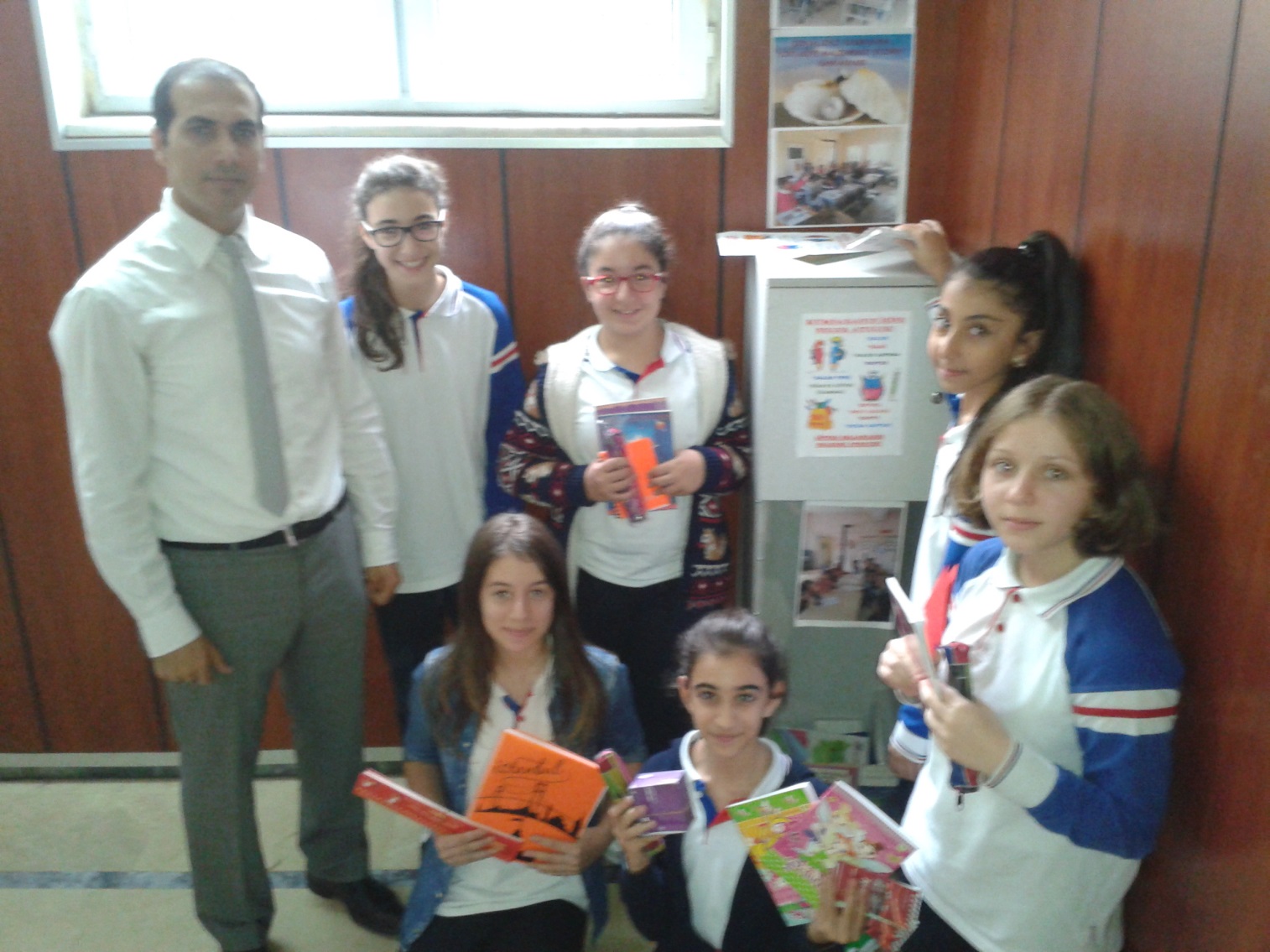 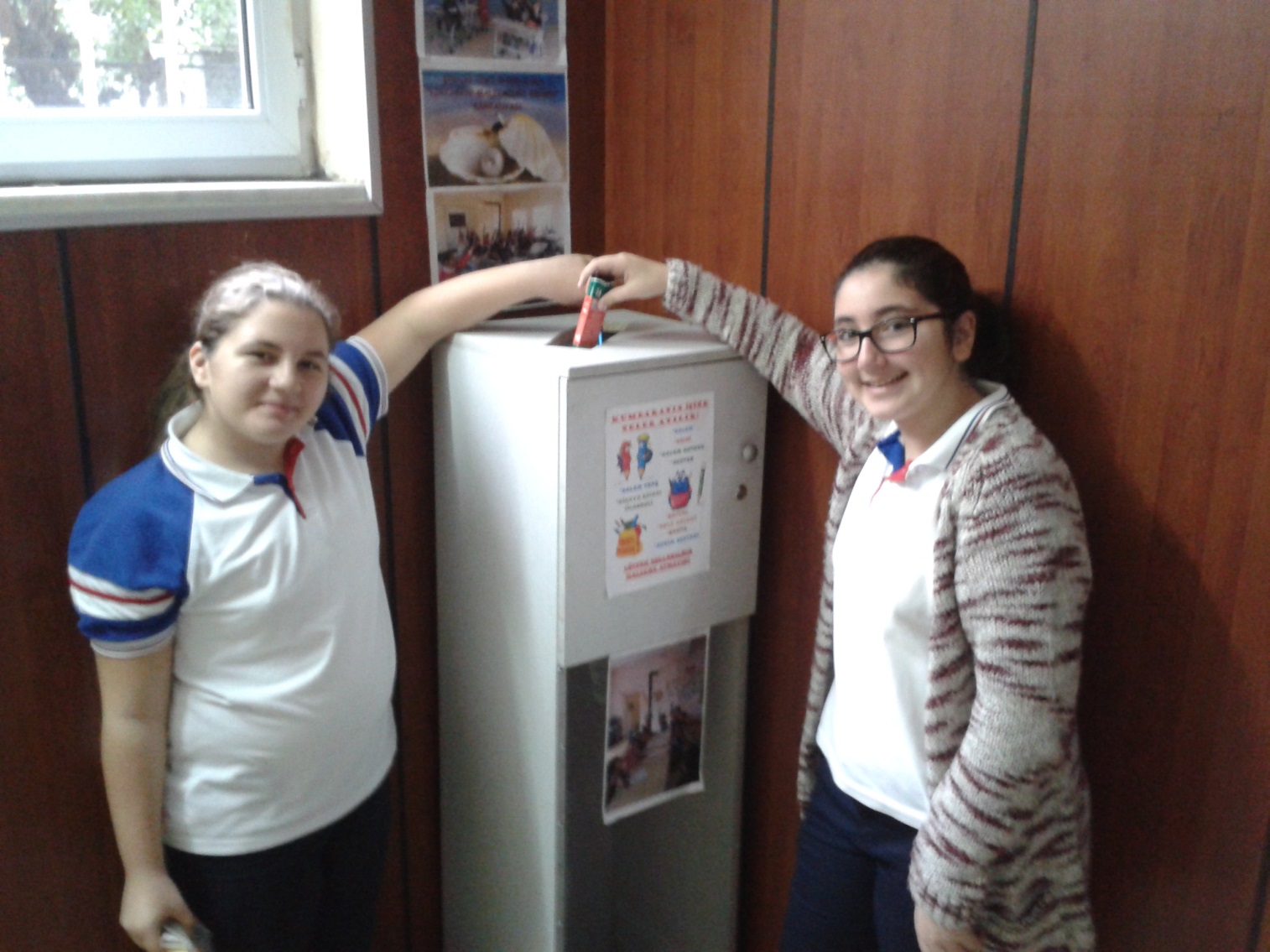 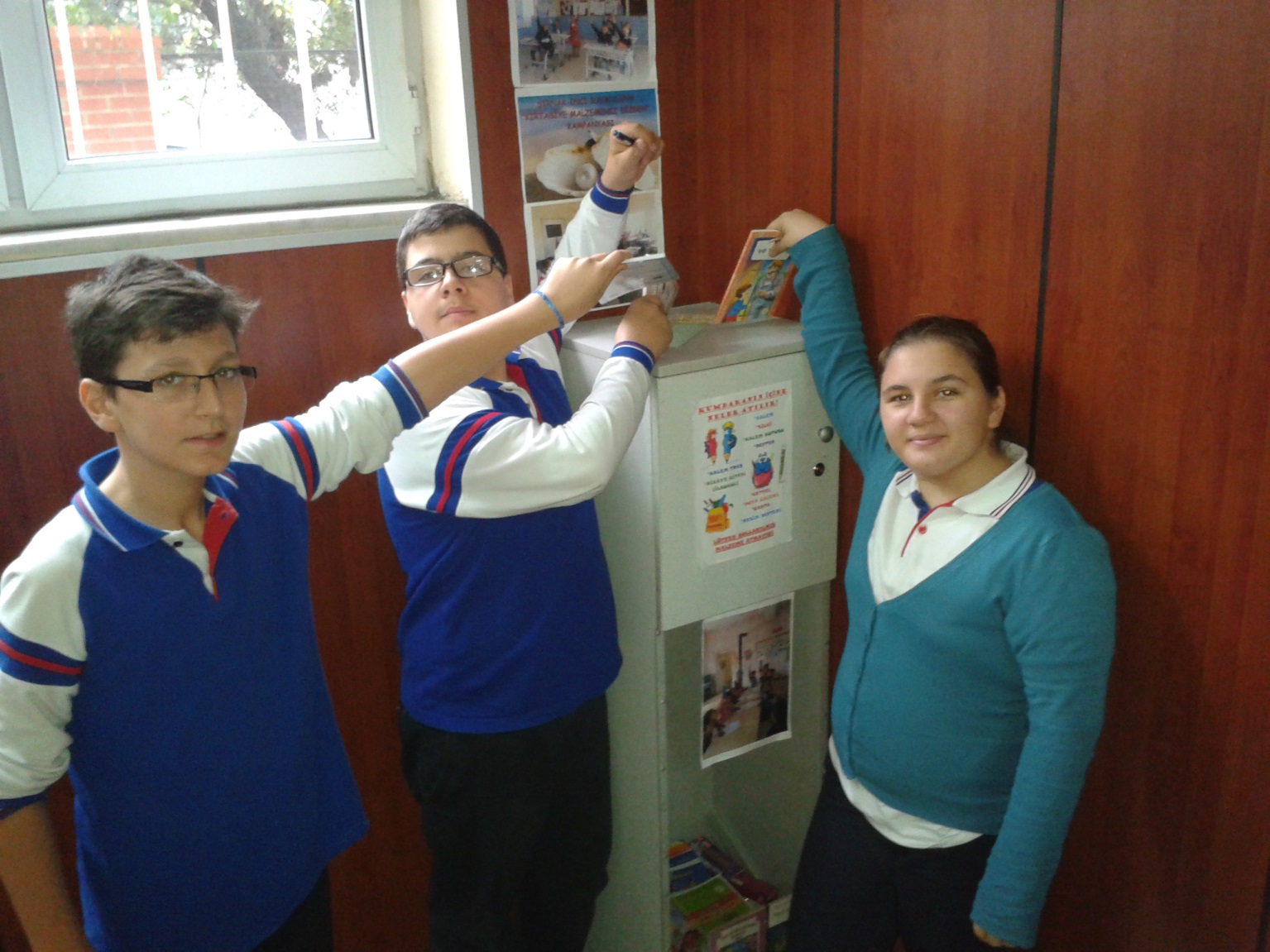 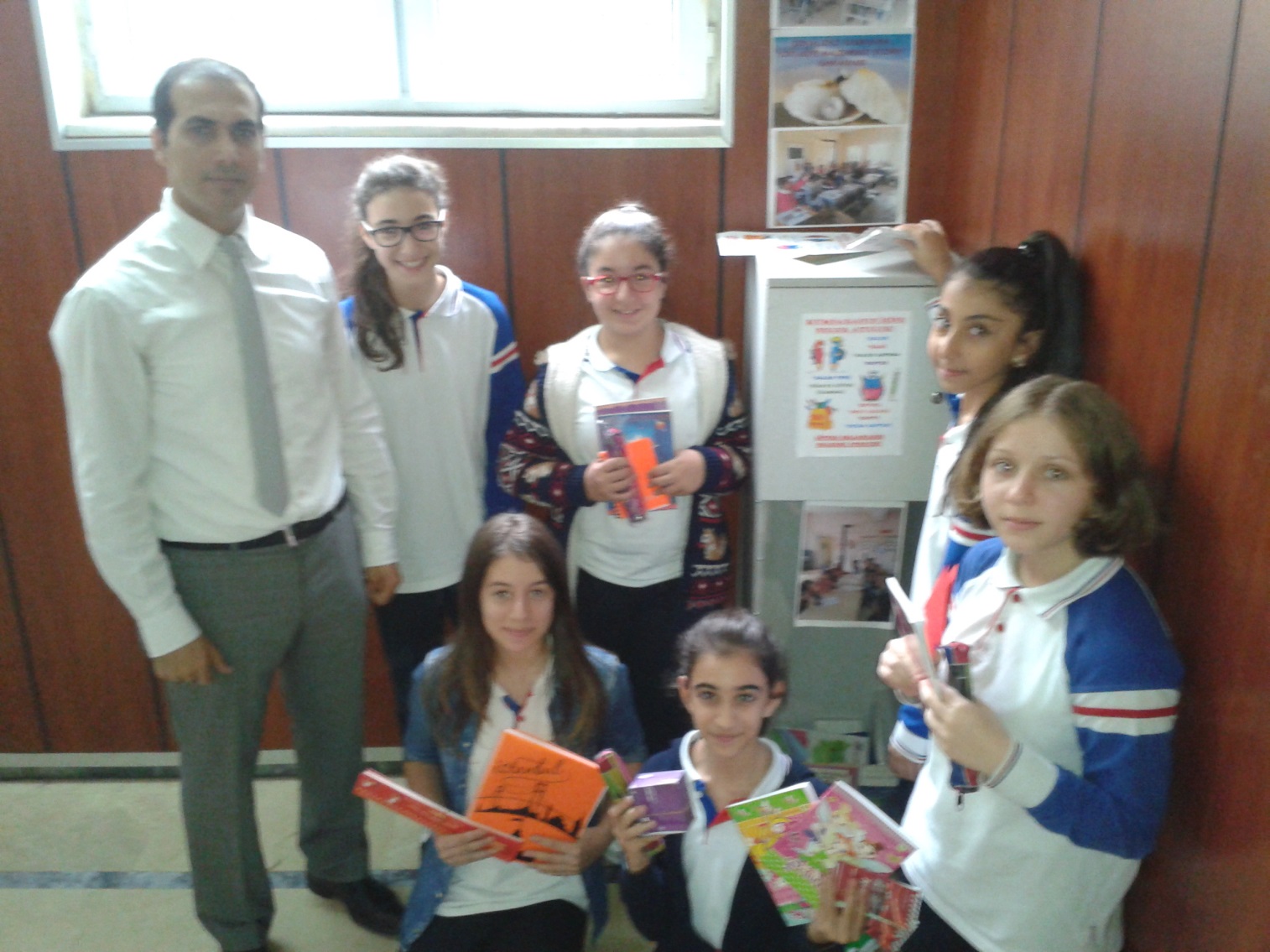 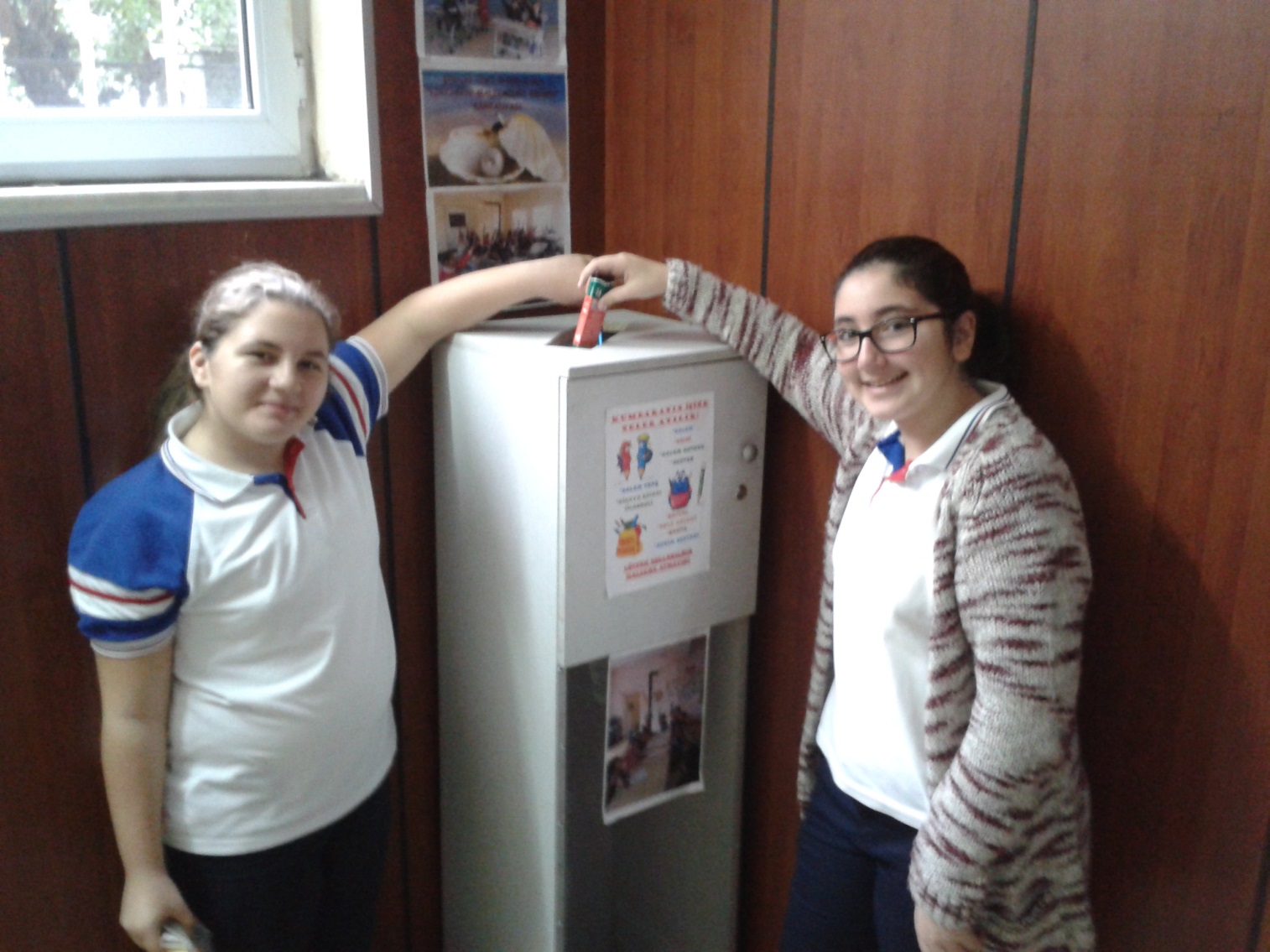 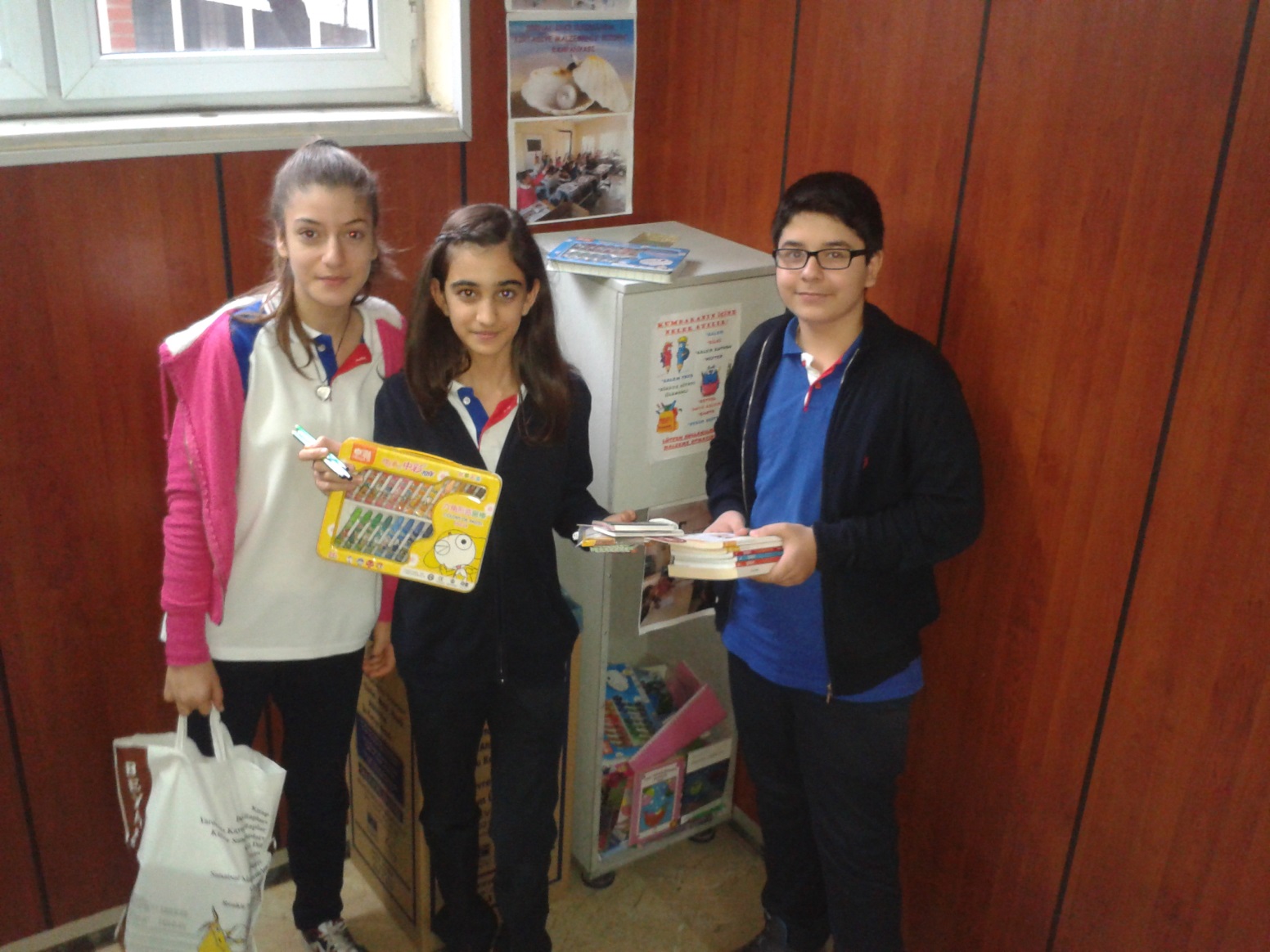 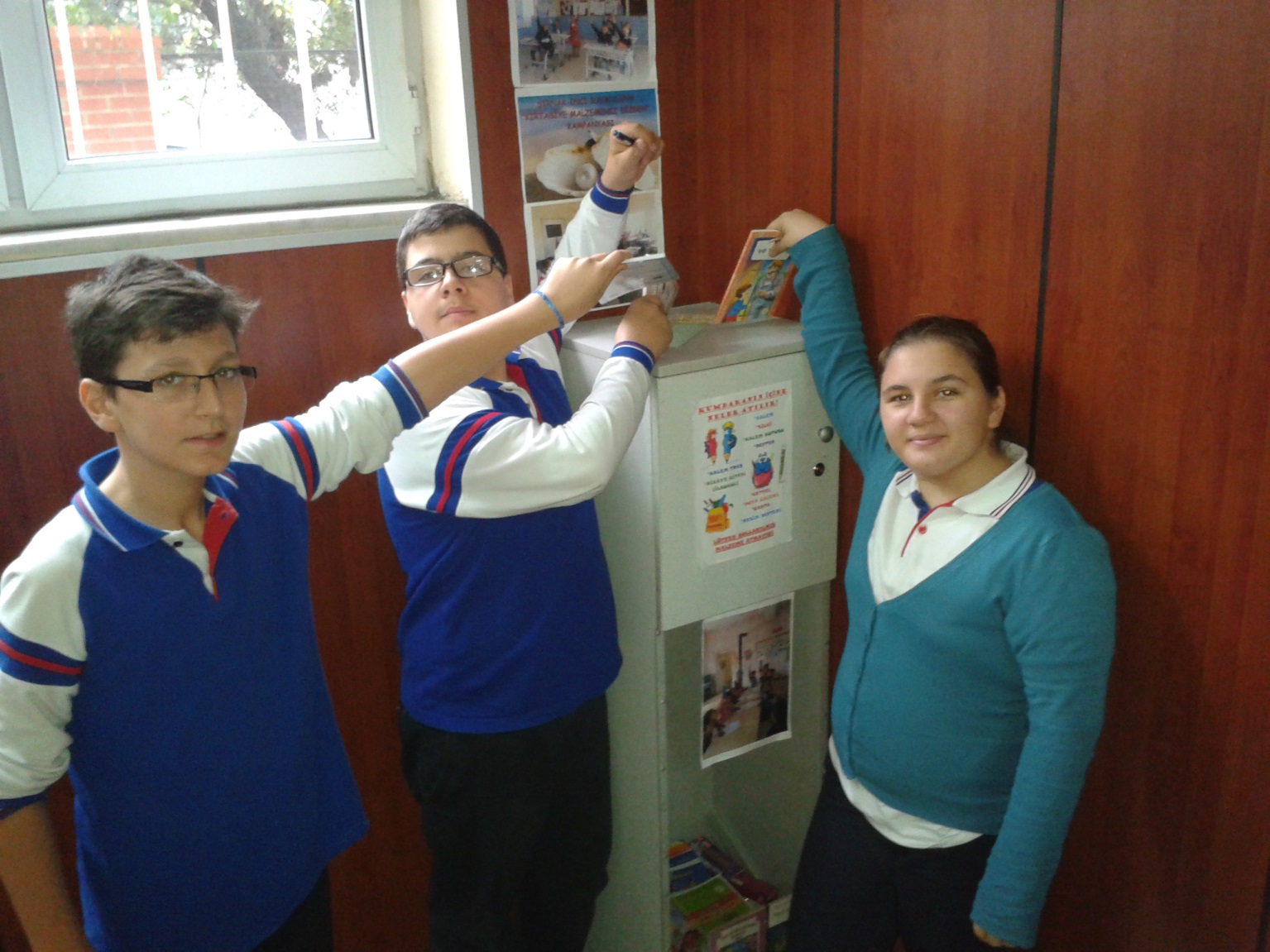 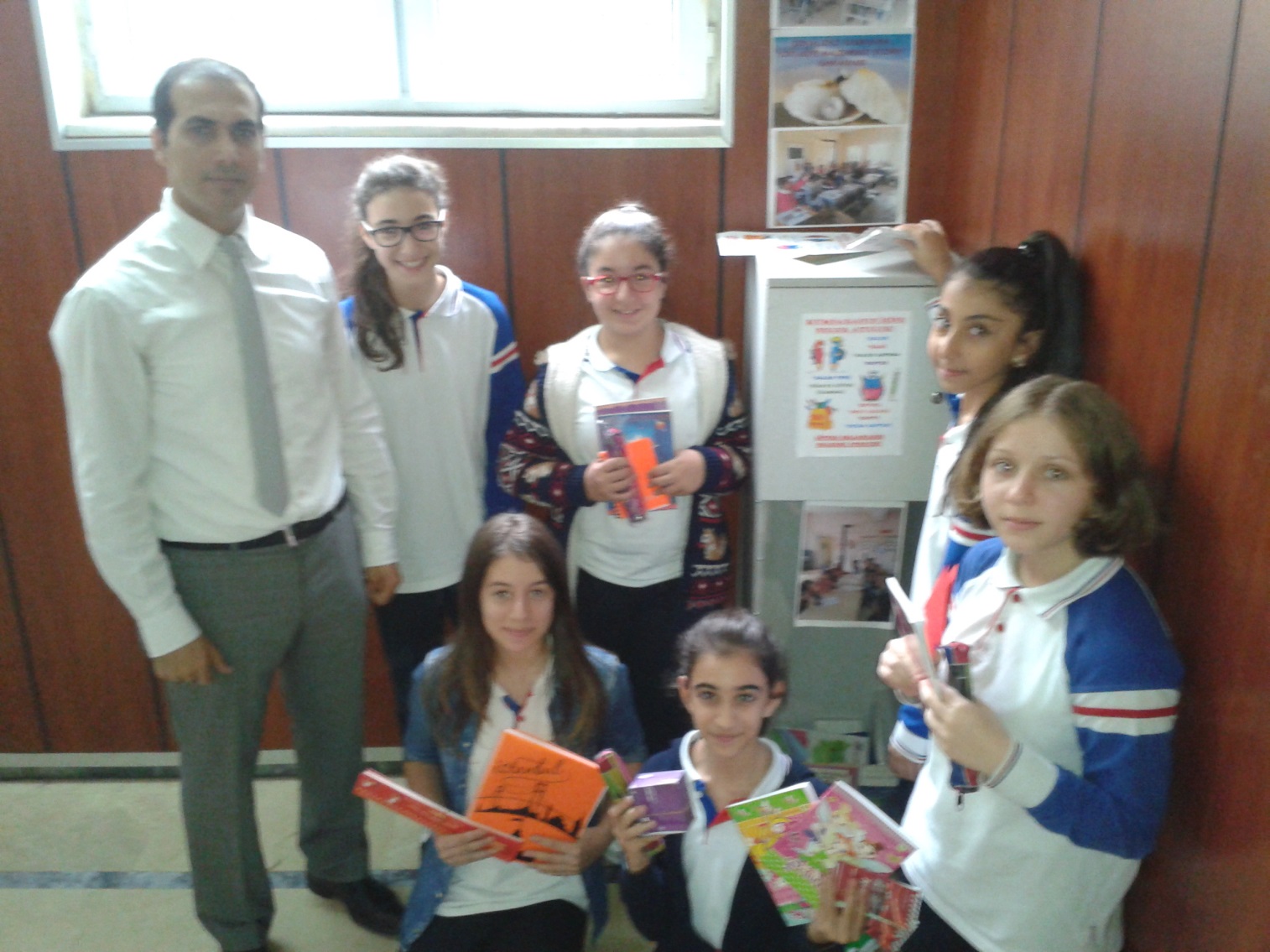 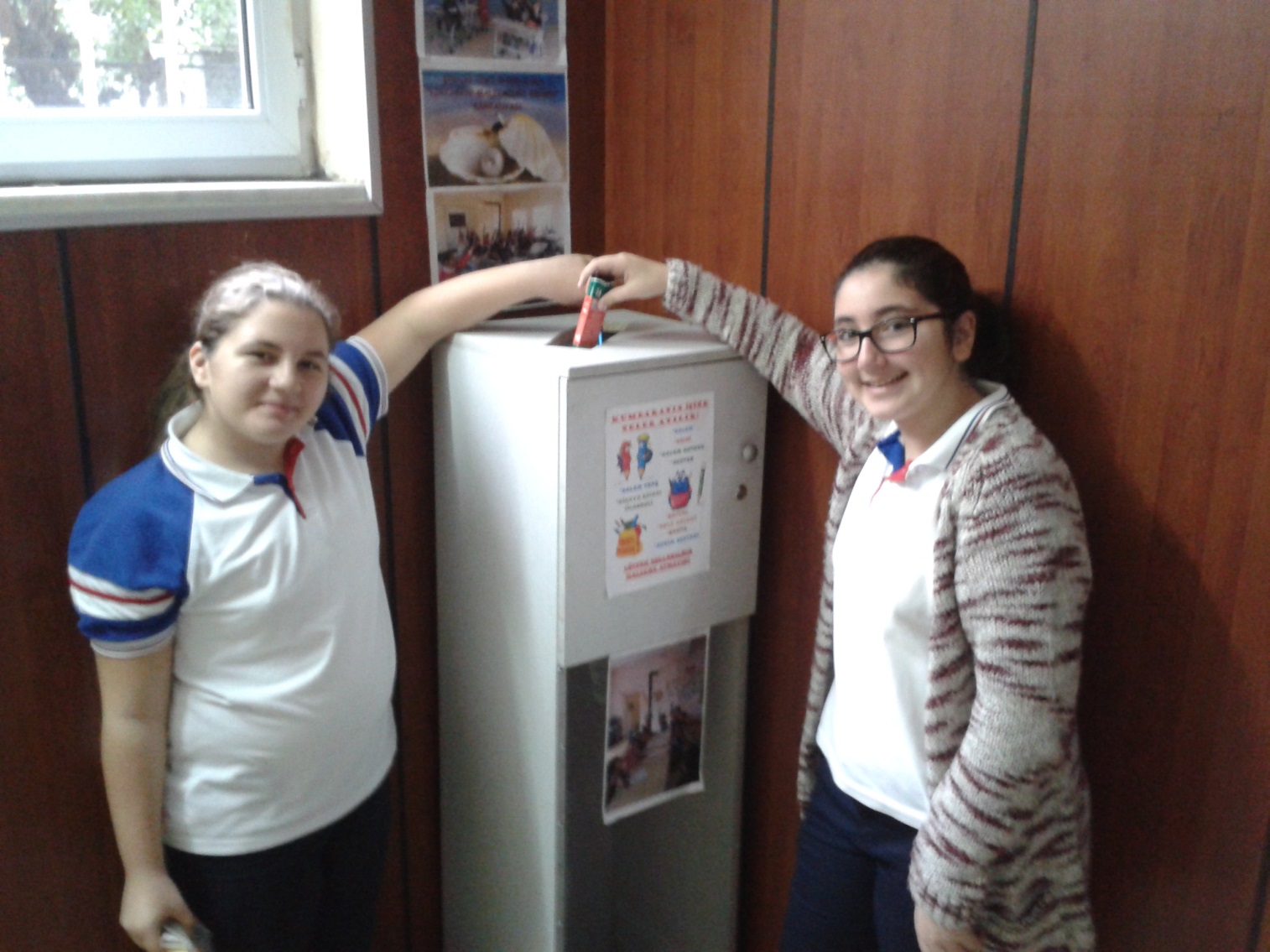 Almost every two weeks it was full and it was time to reload it
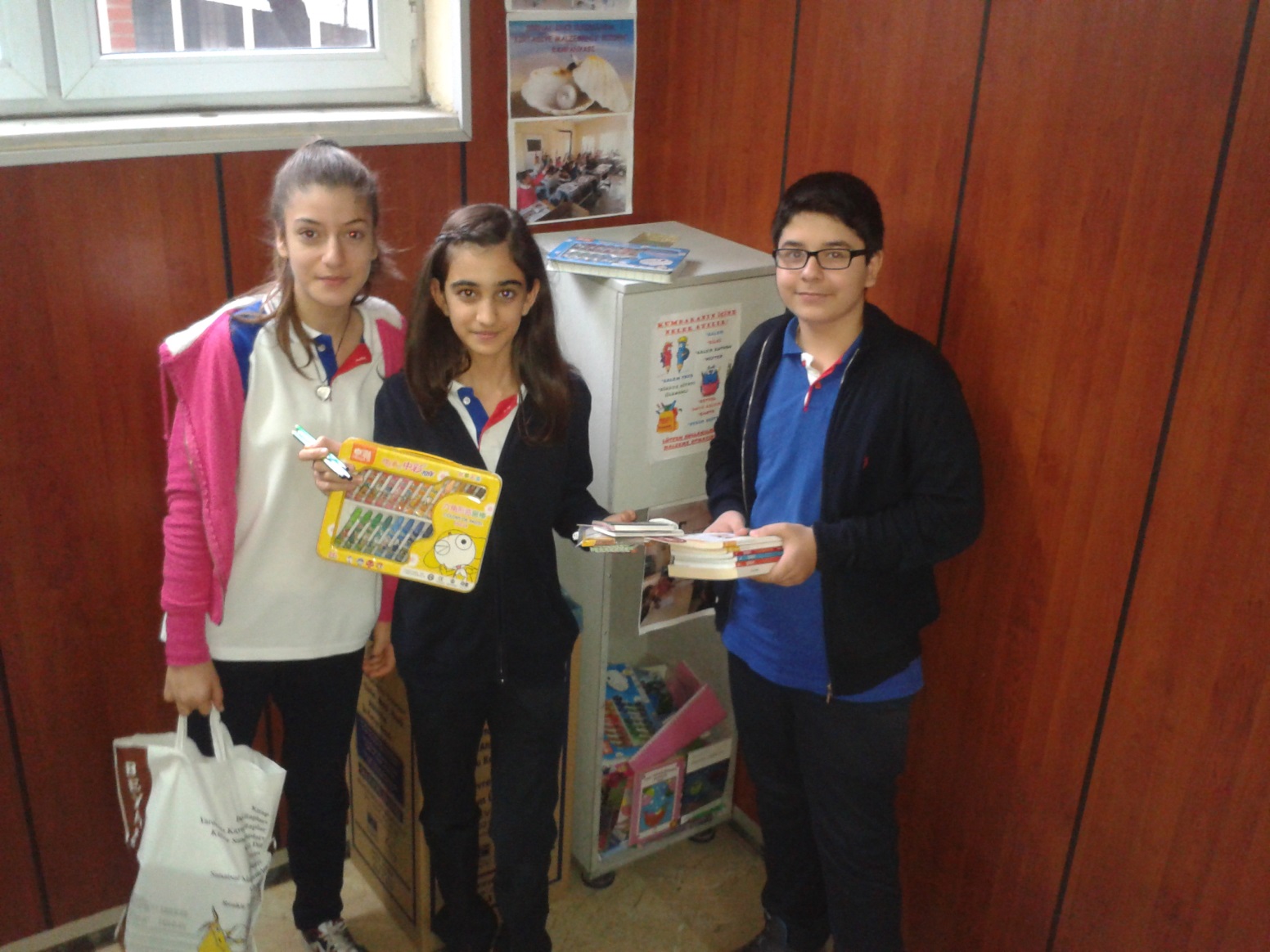 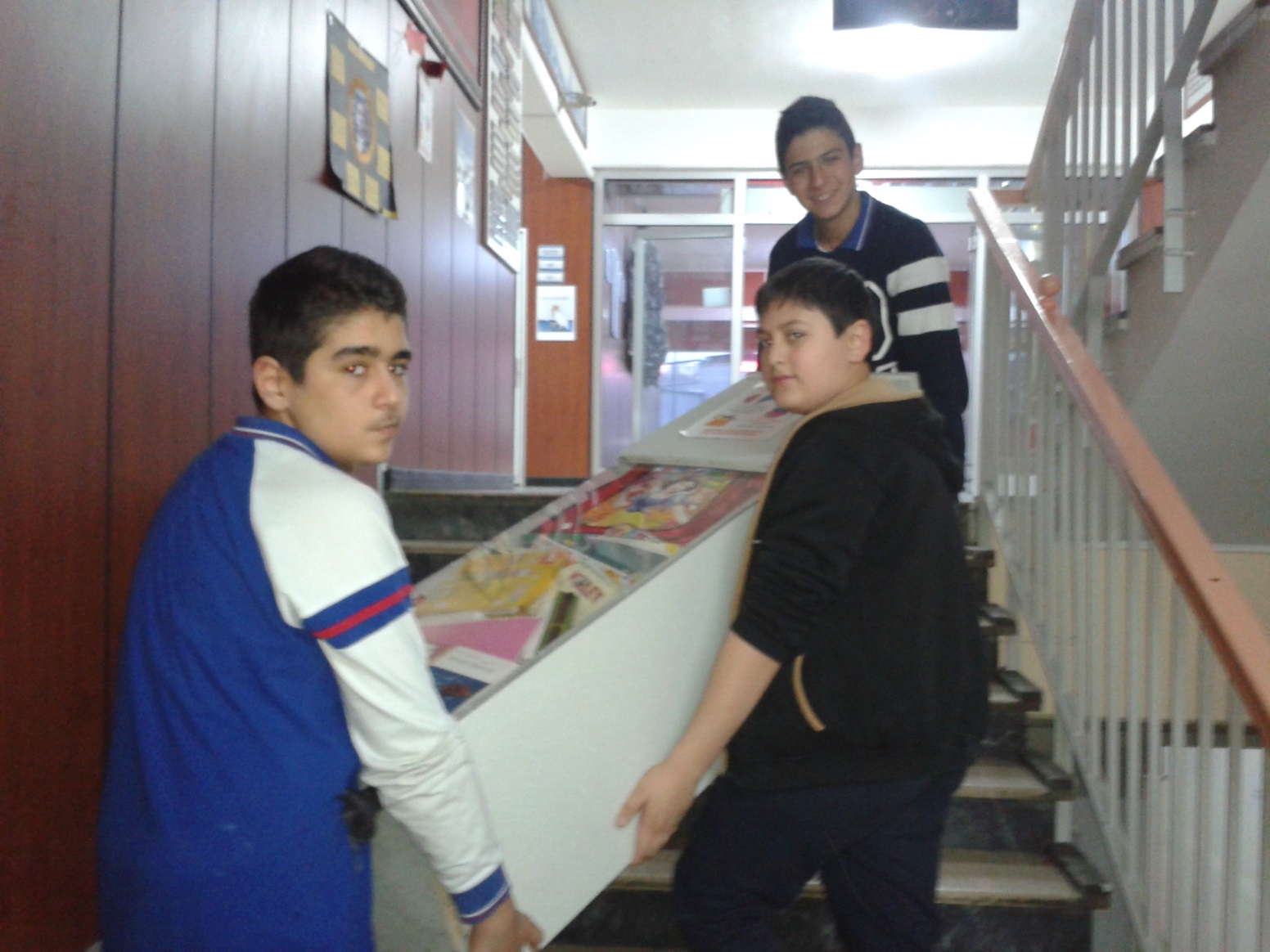 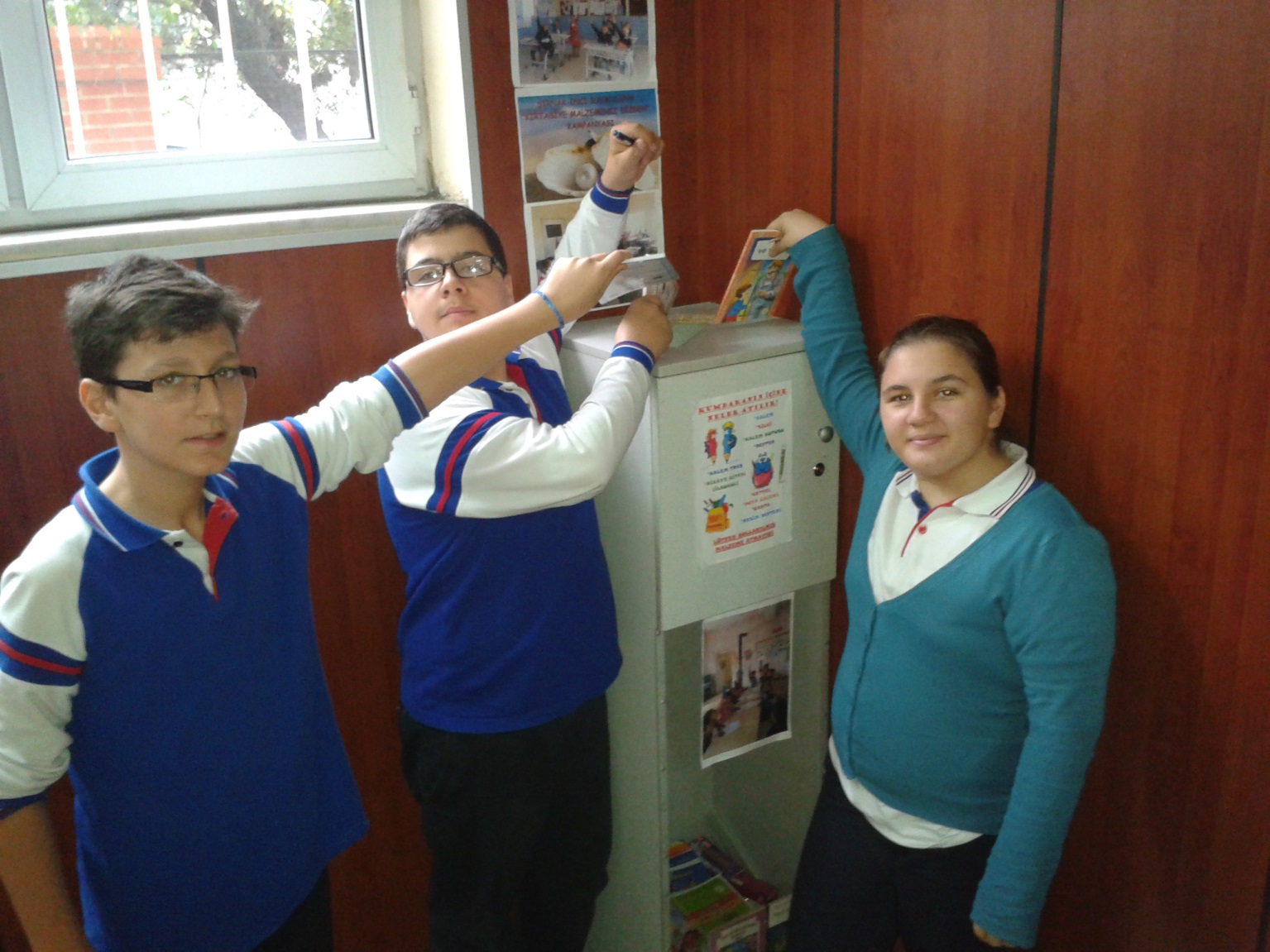 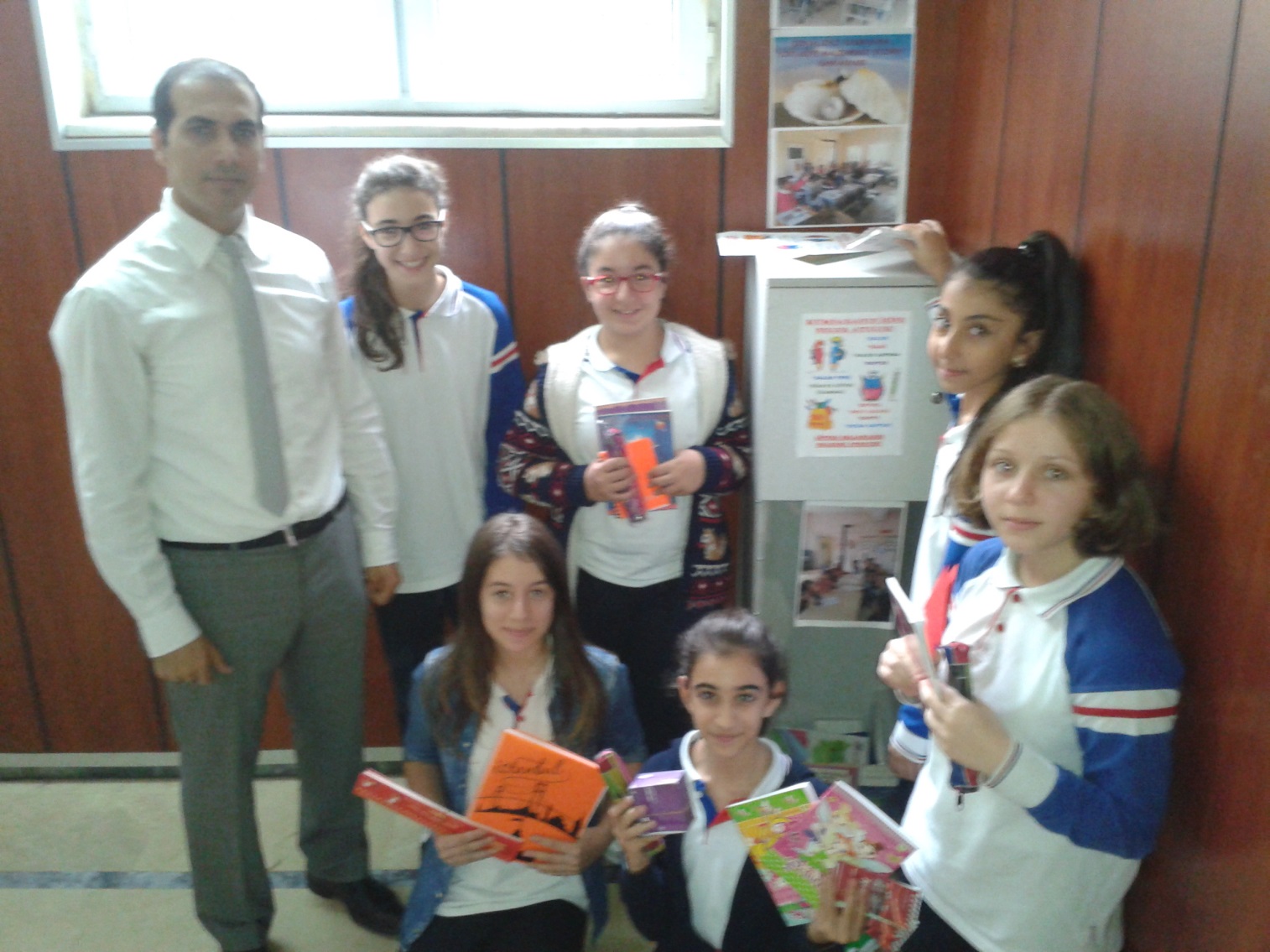 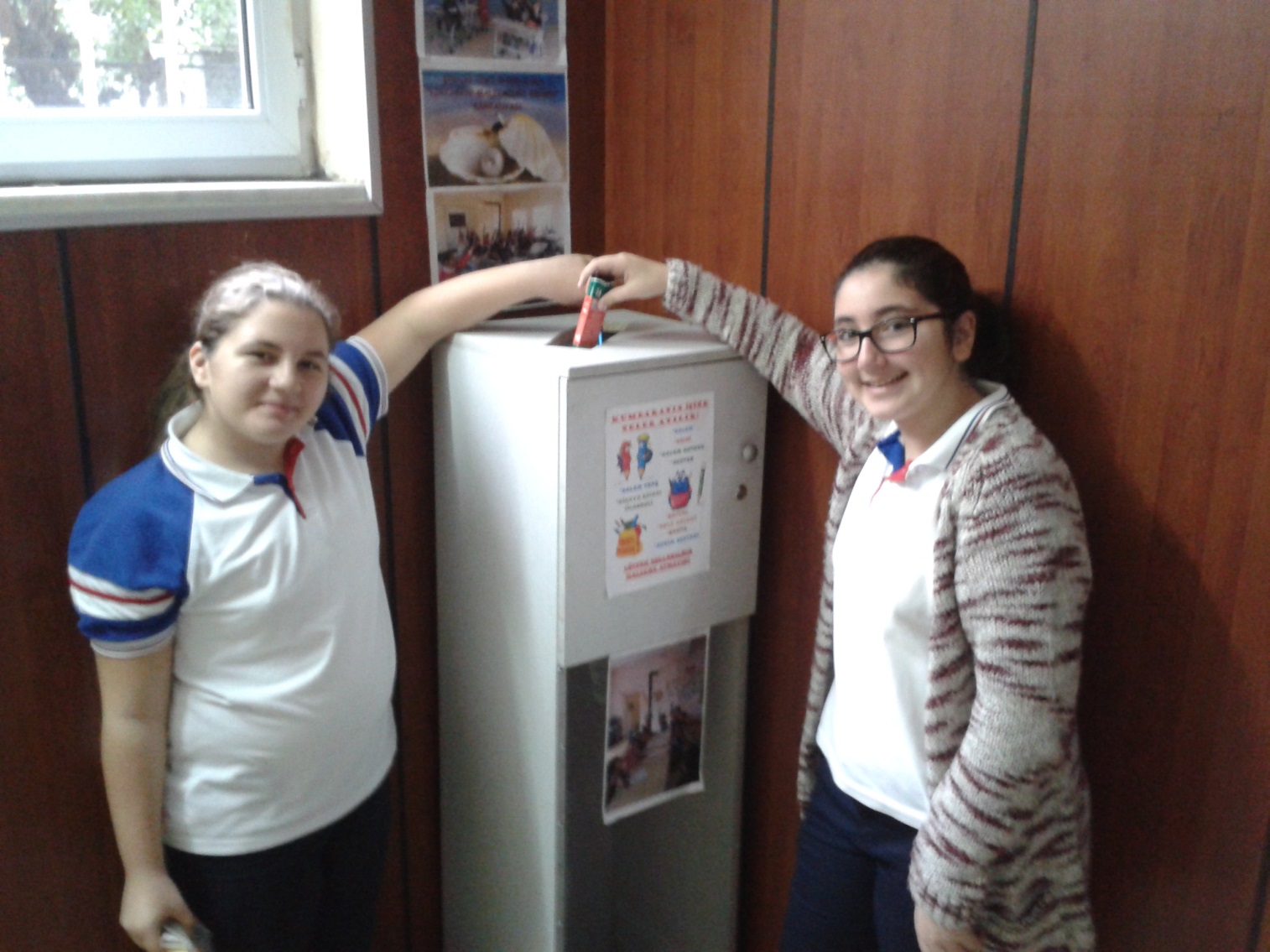 Every one cooperated for their sisters and brothers who live in Sırnak, Eastern Turkey
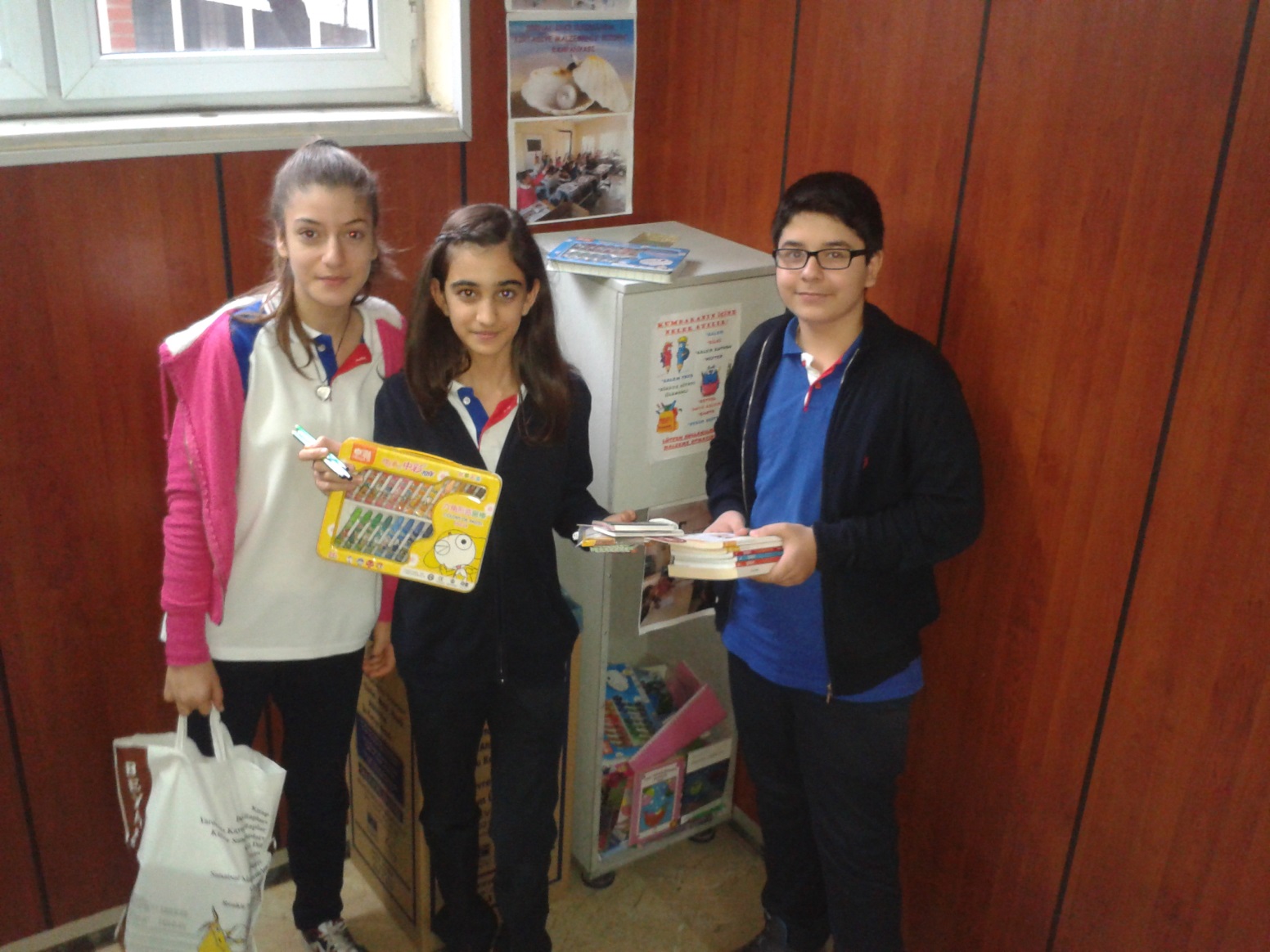 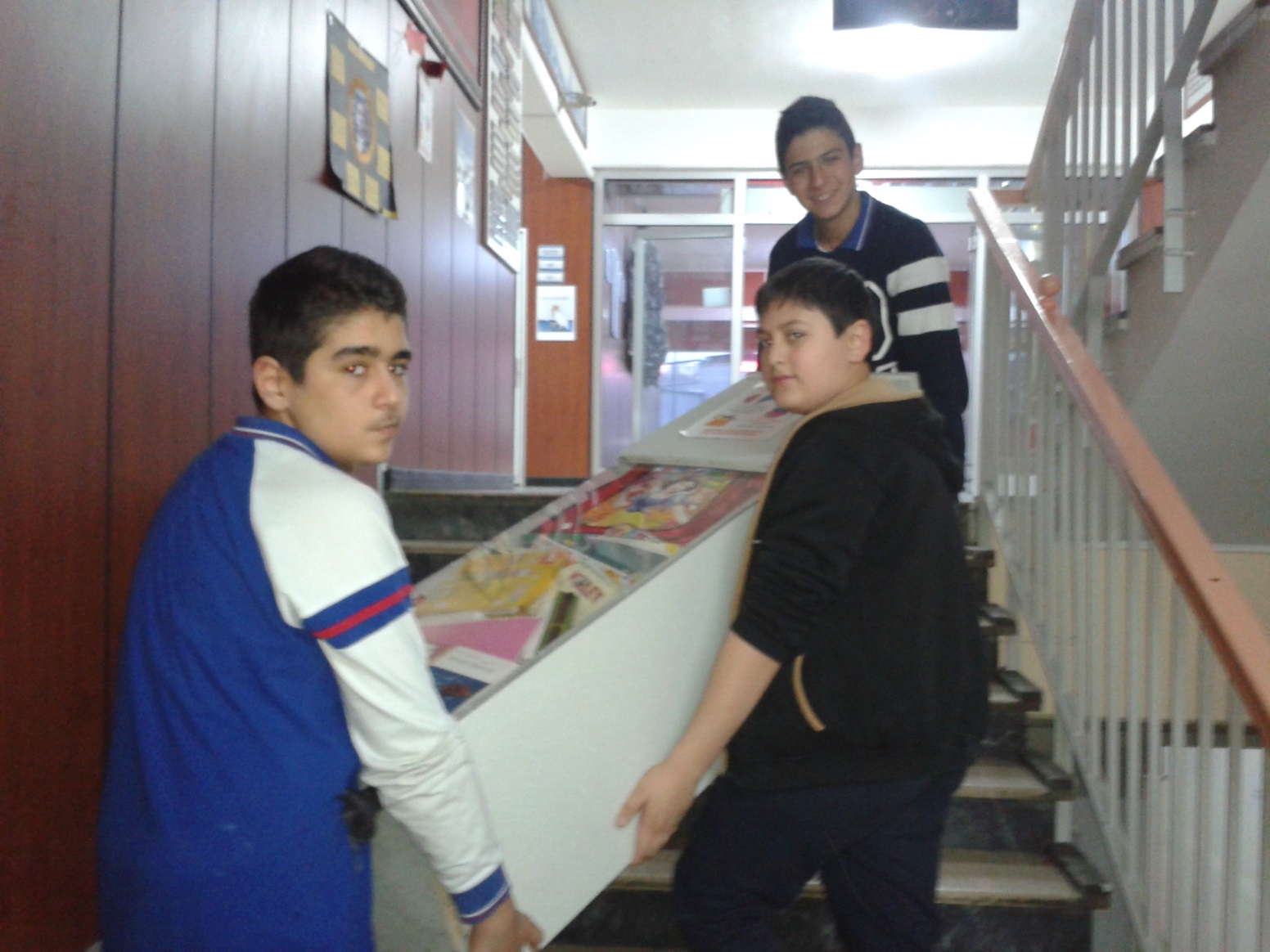 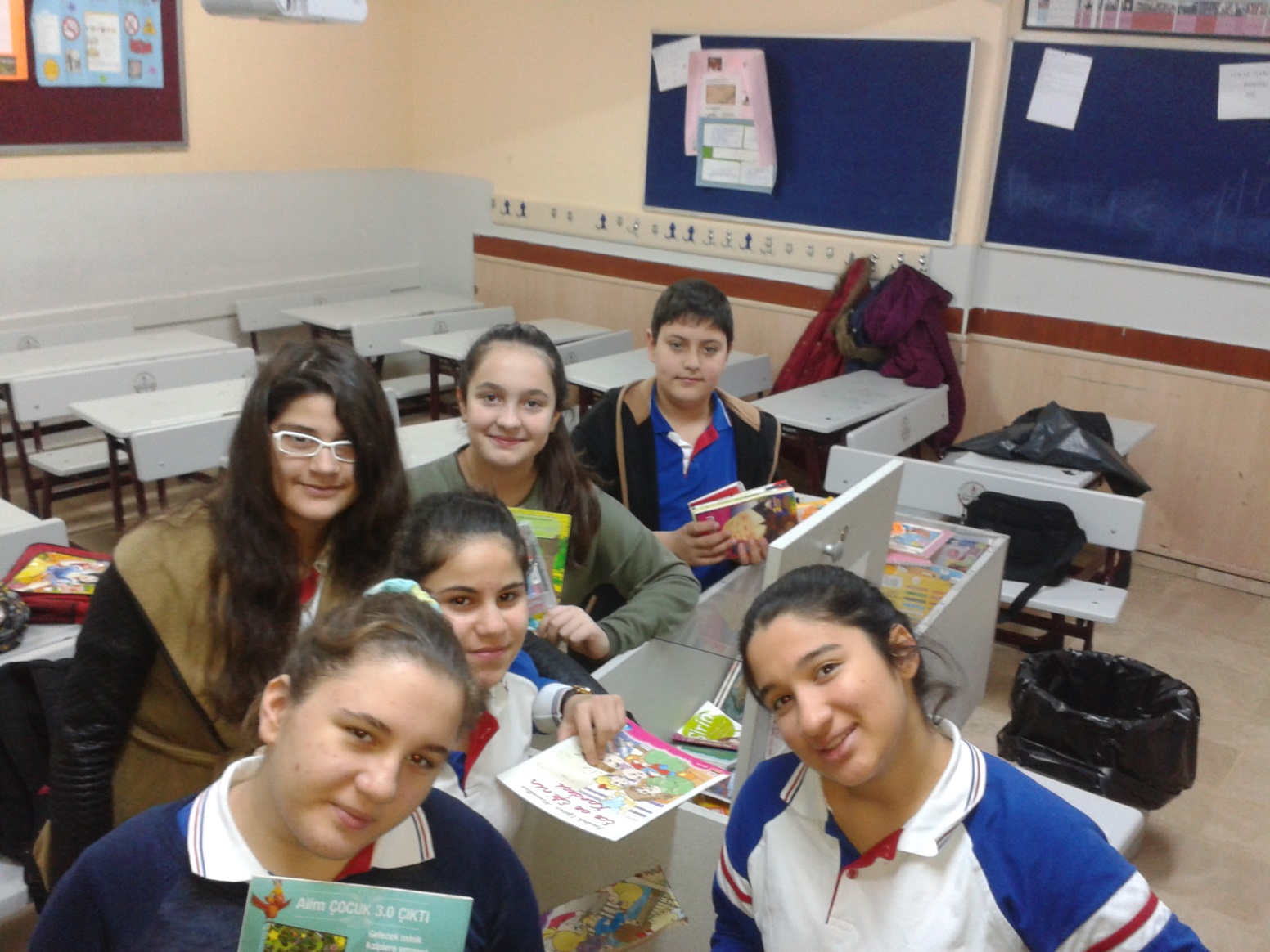 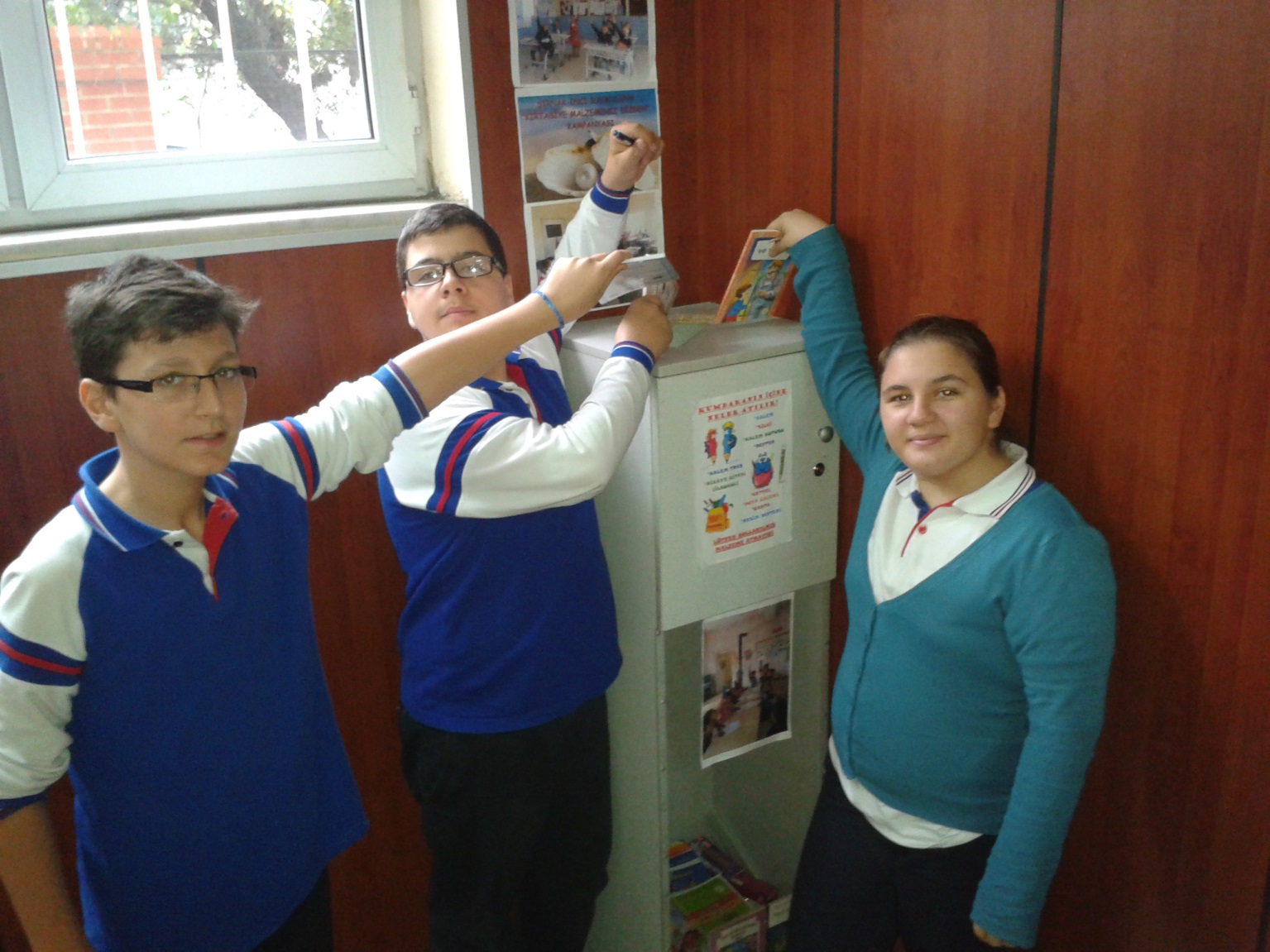 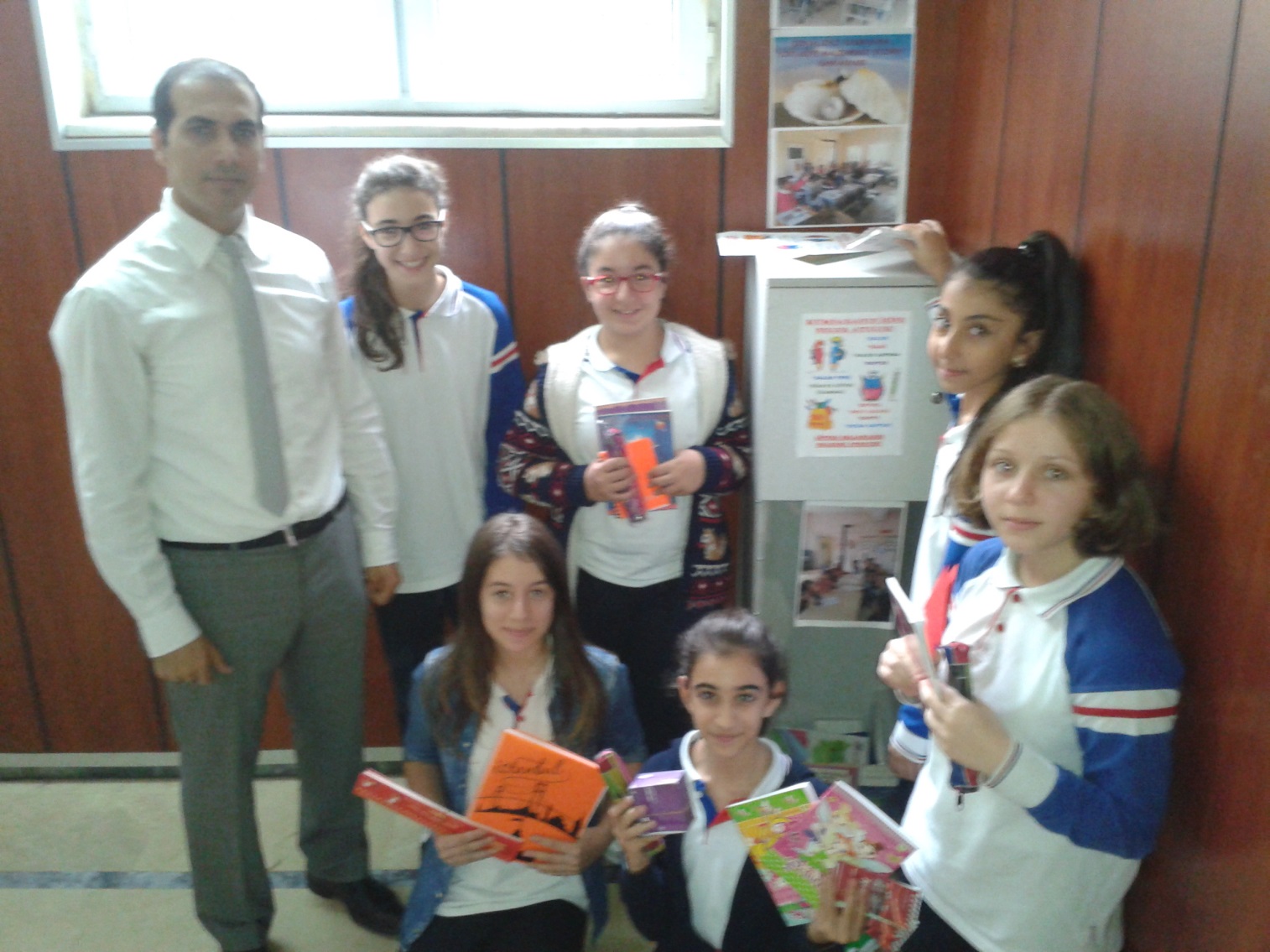 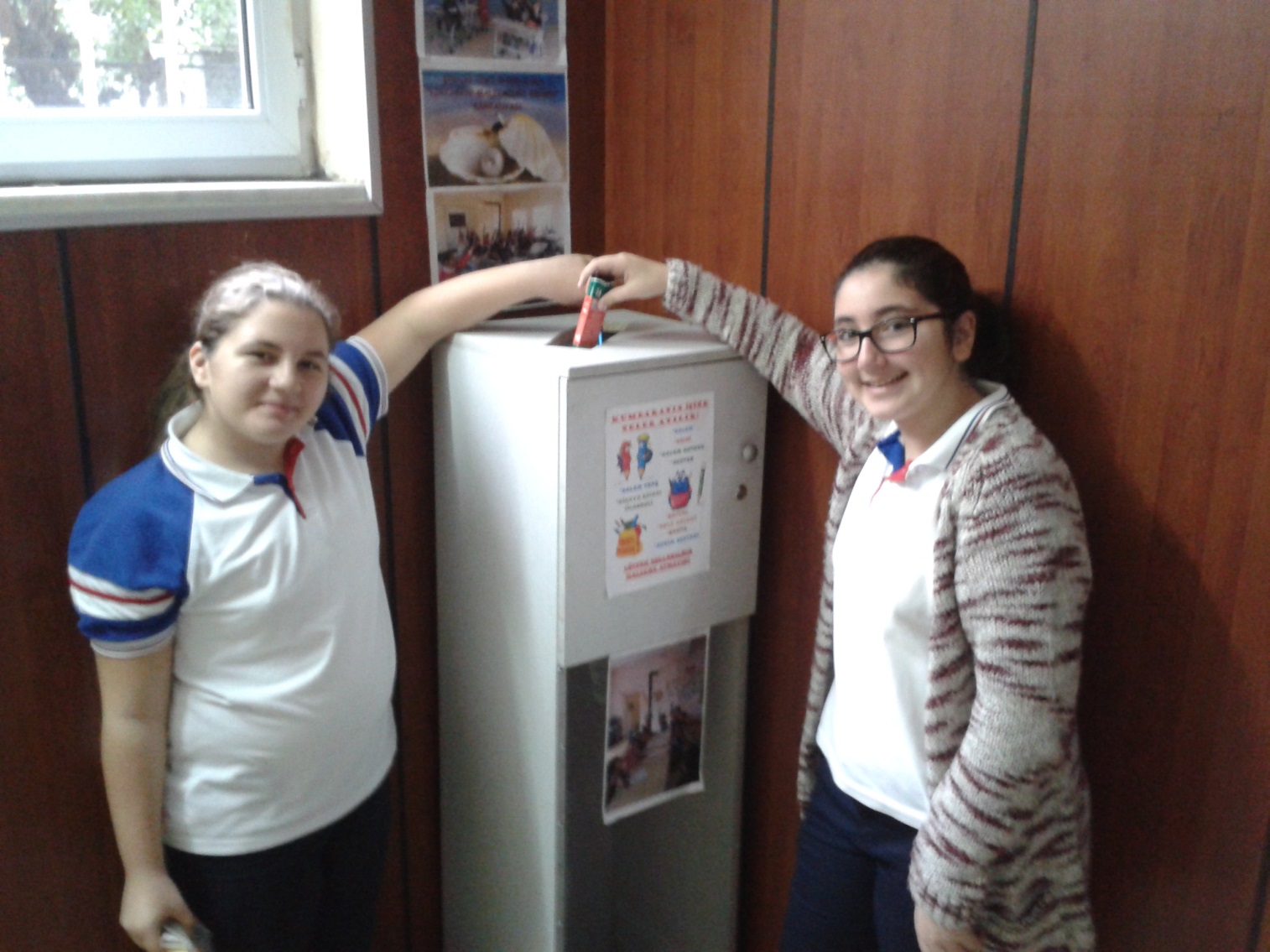 And happy moments …
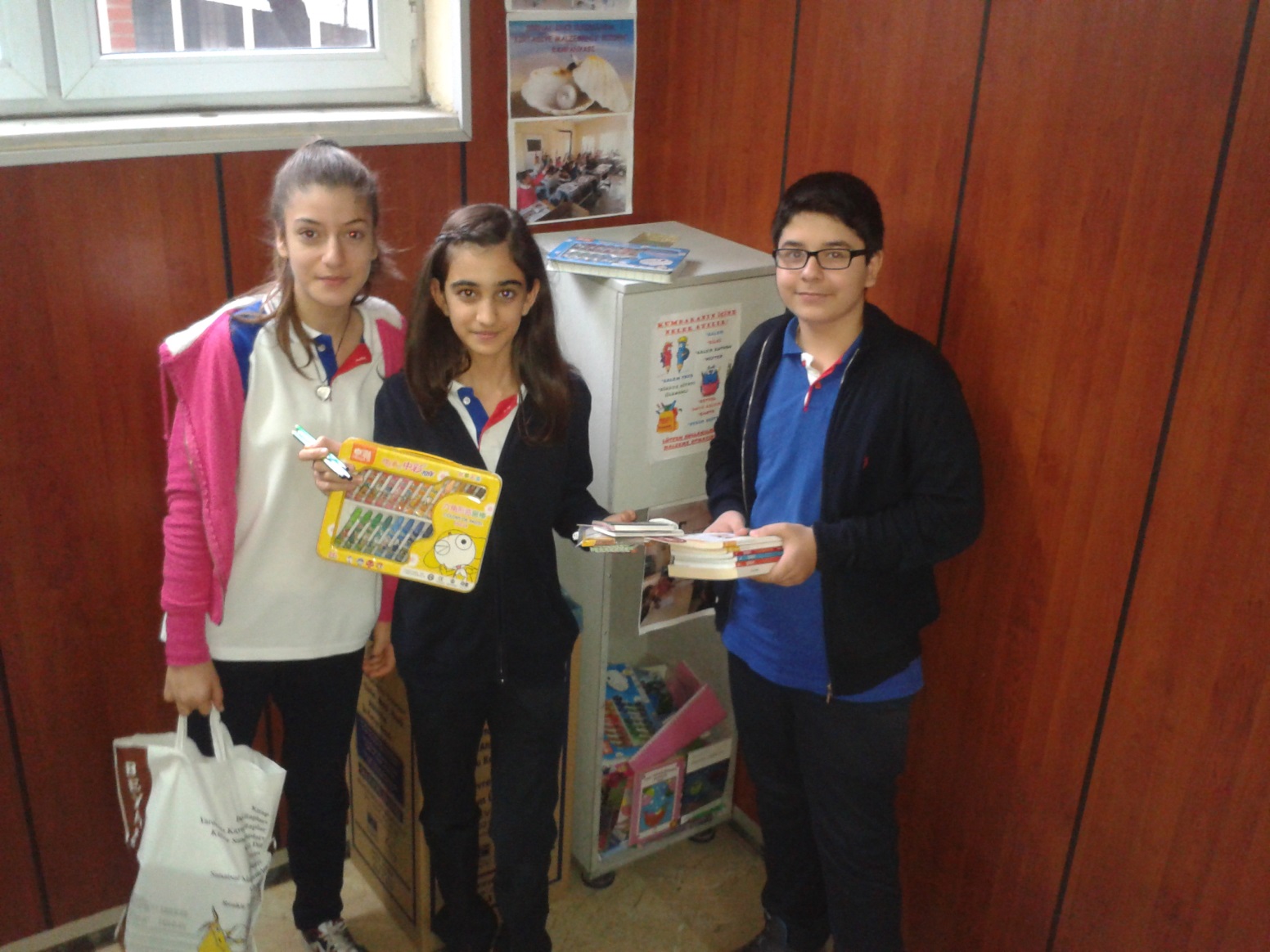 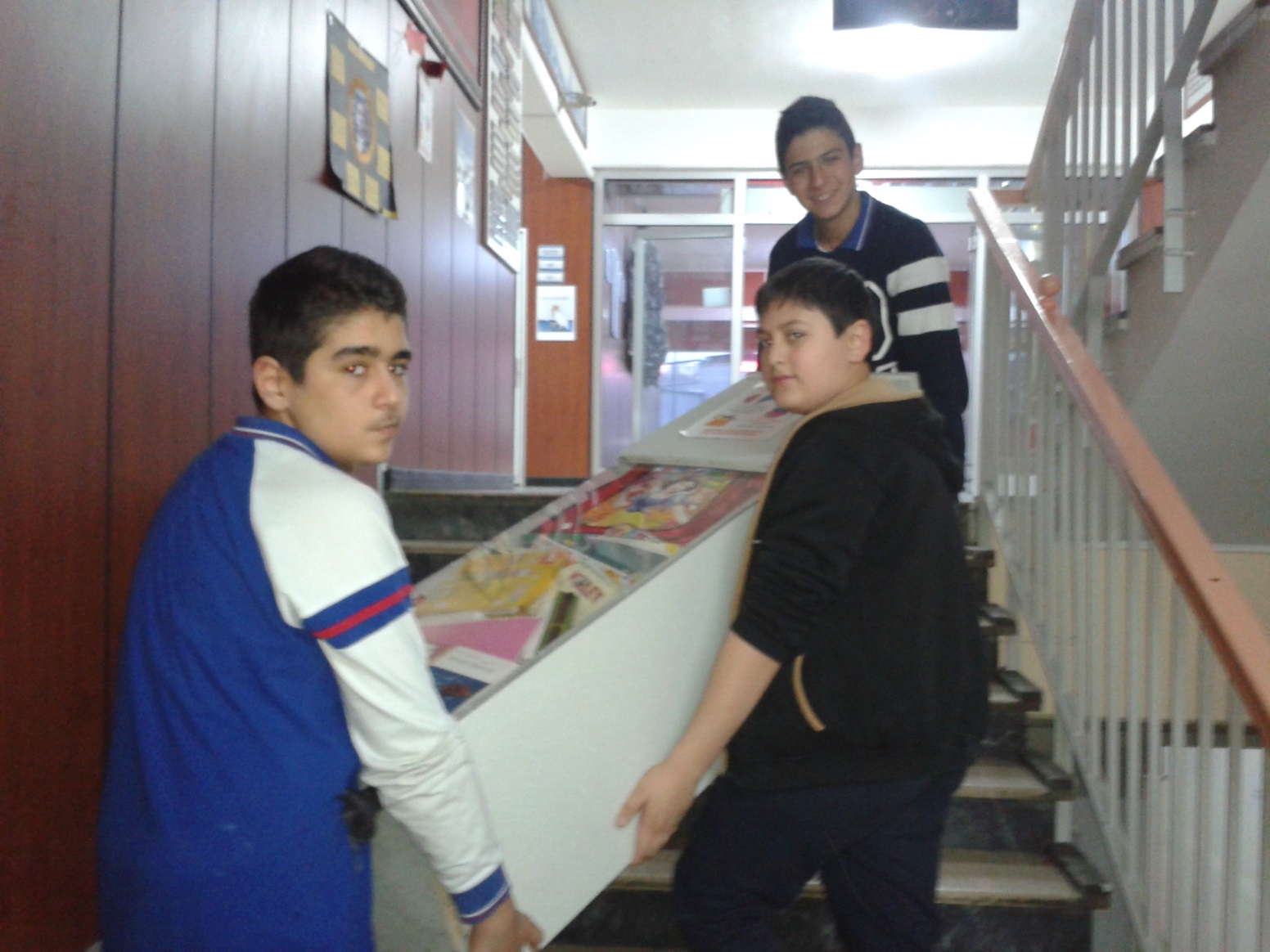 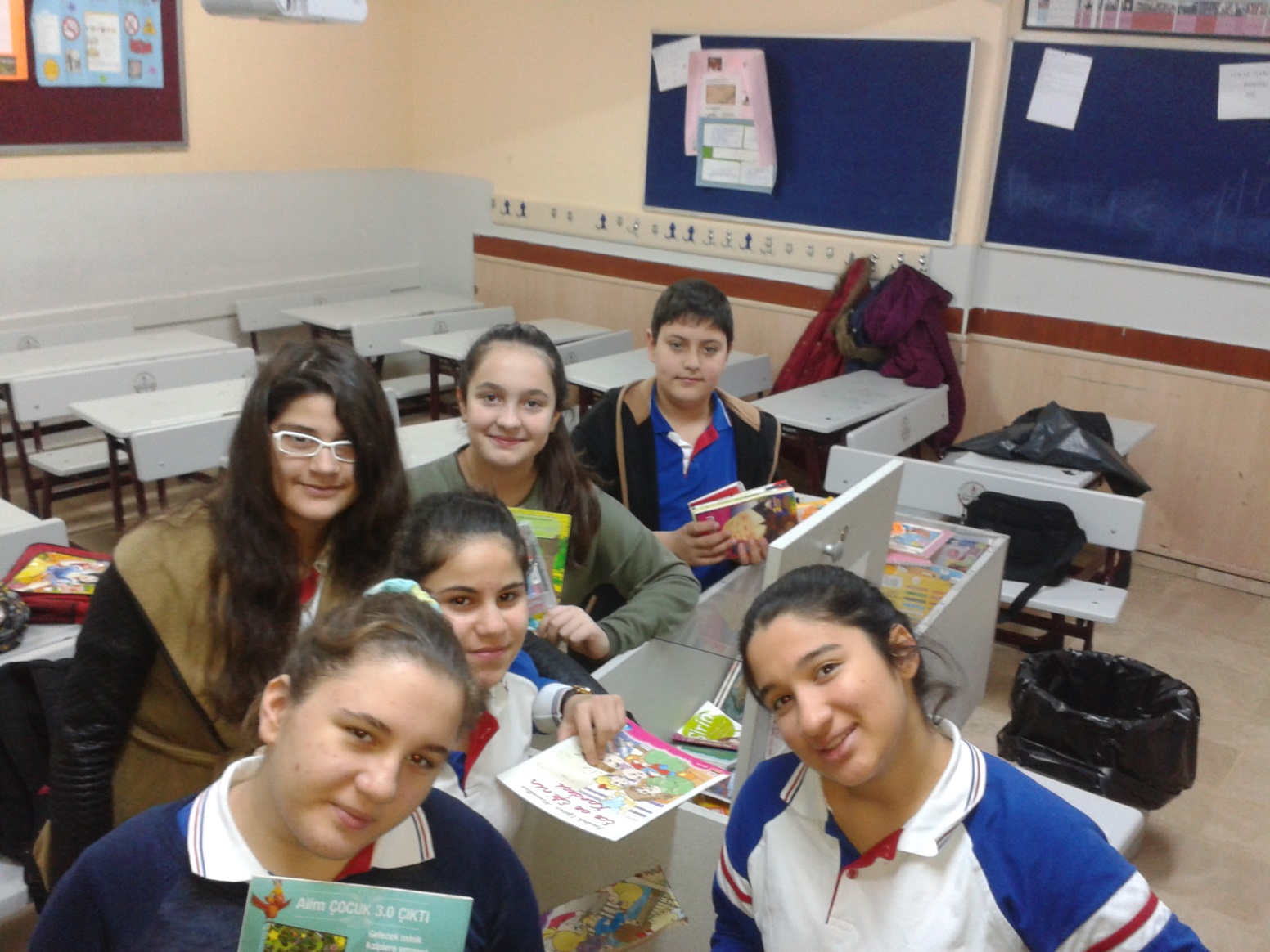 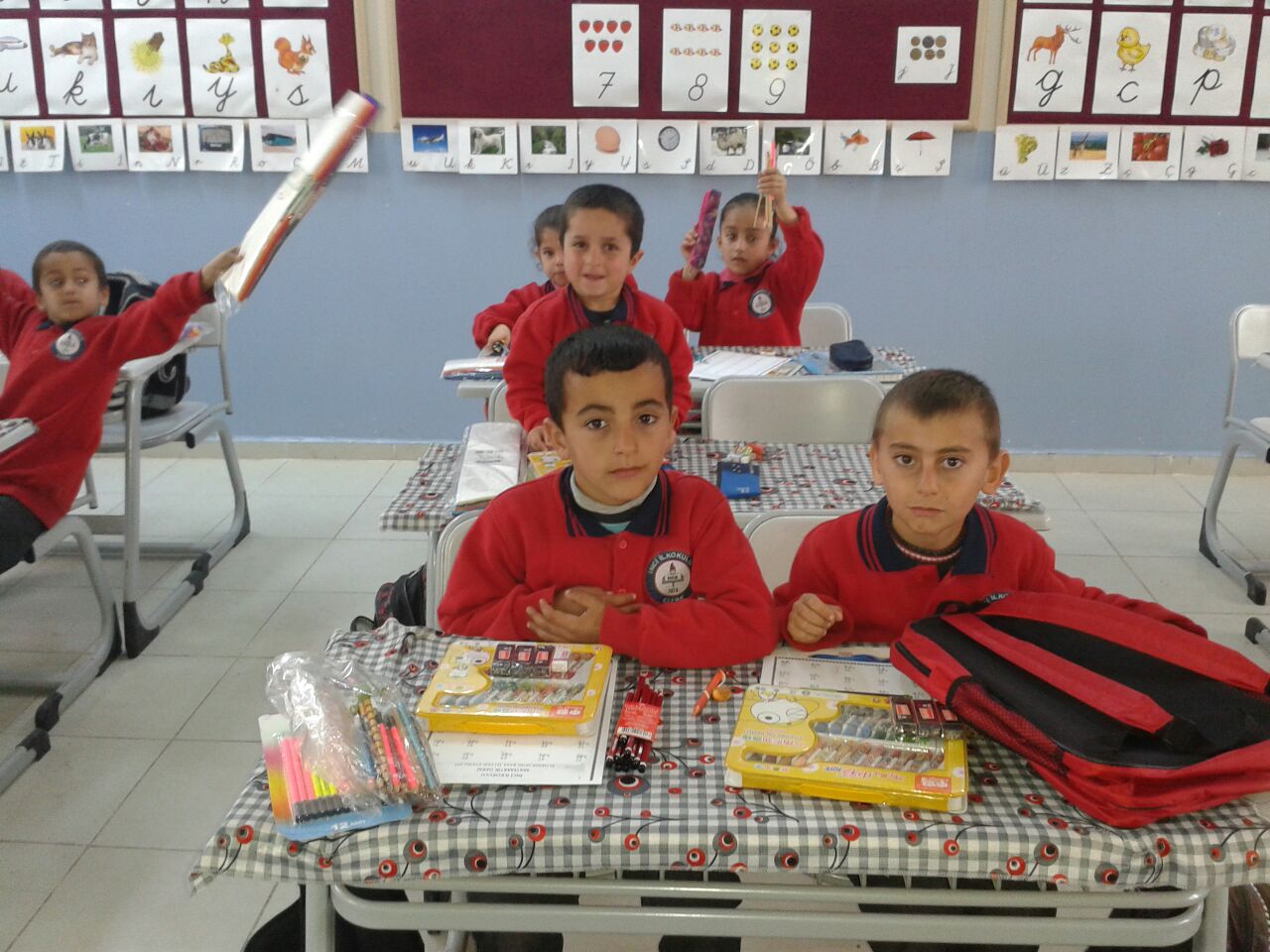 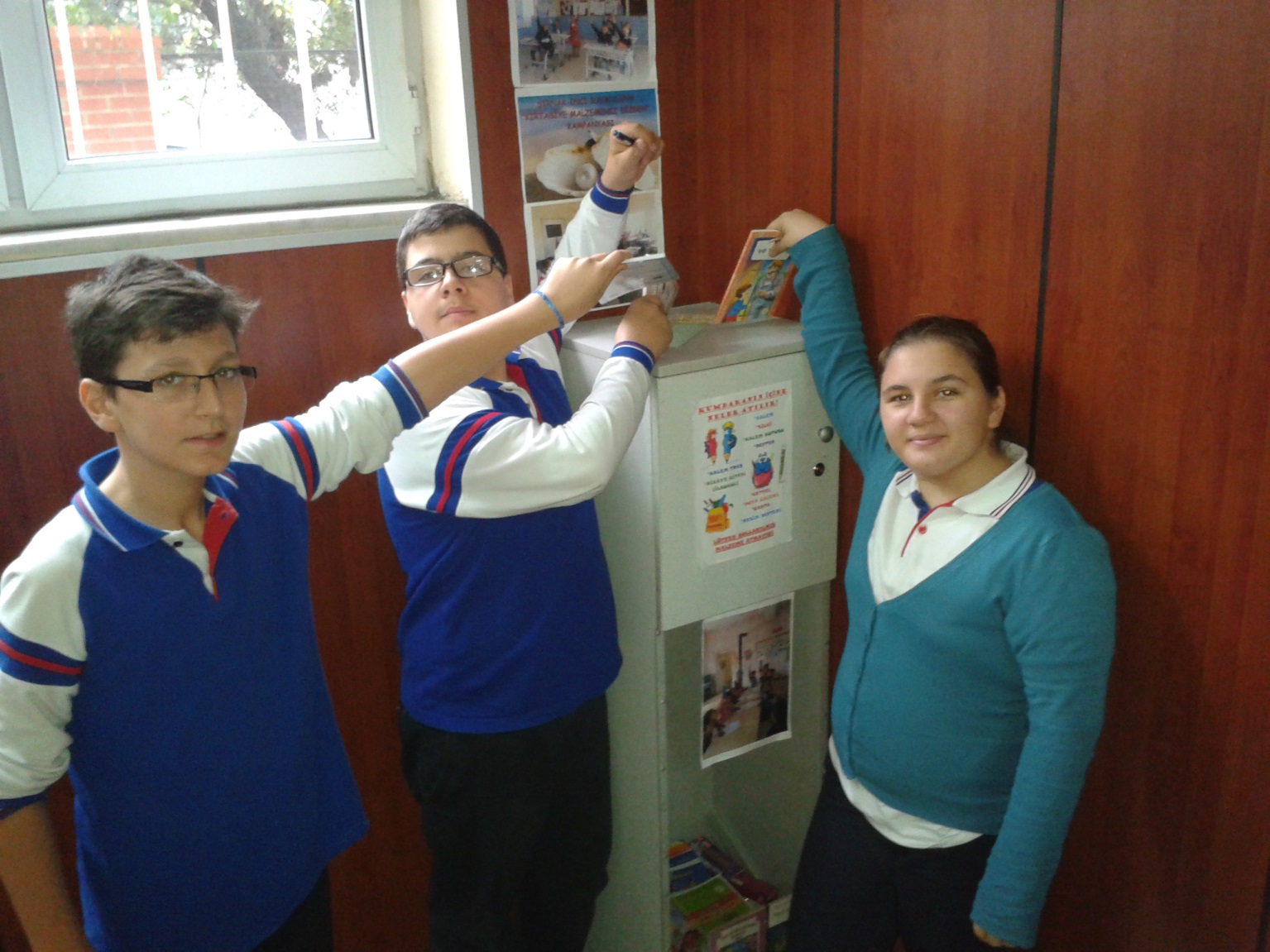 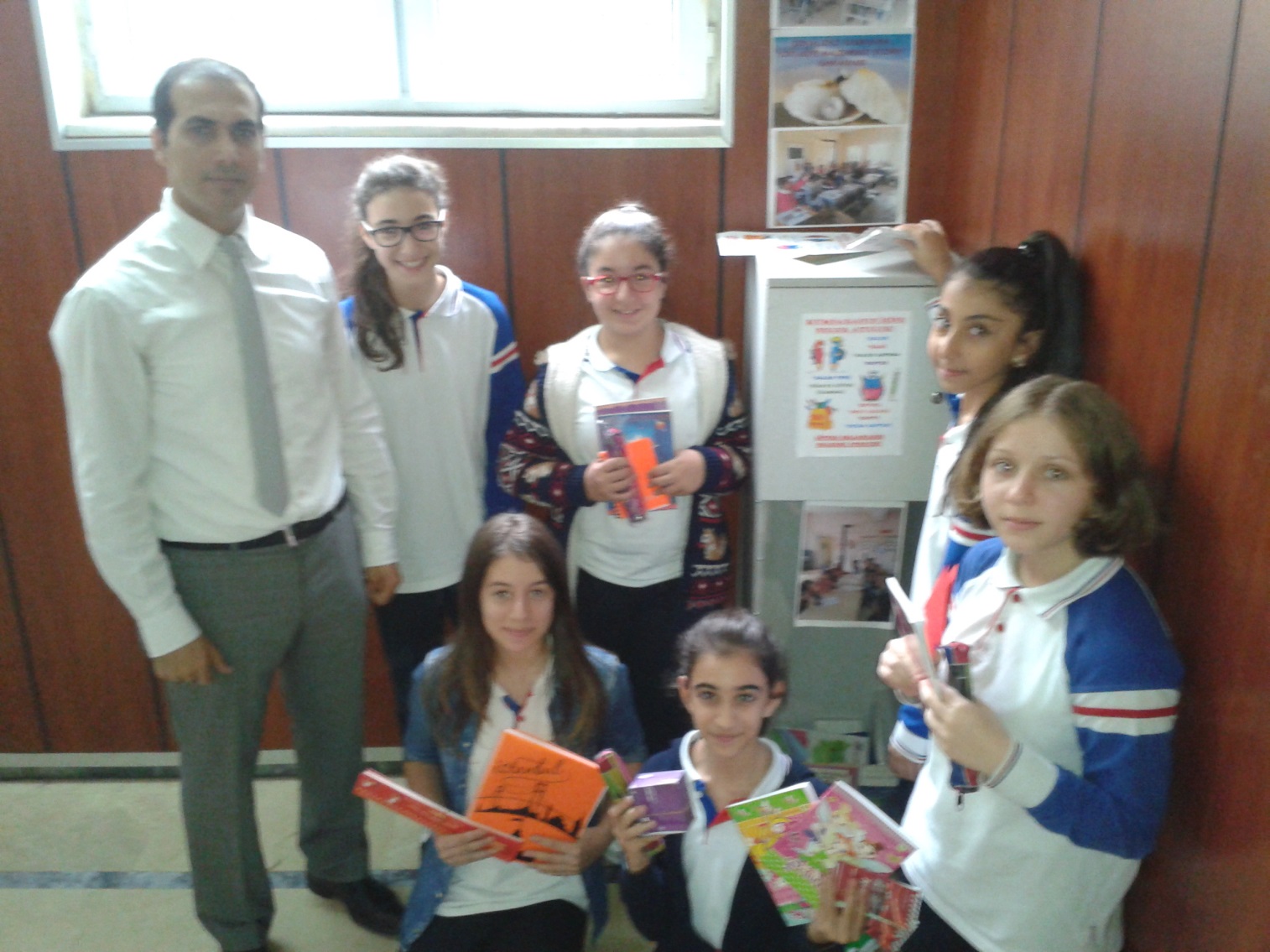 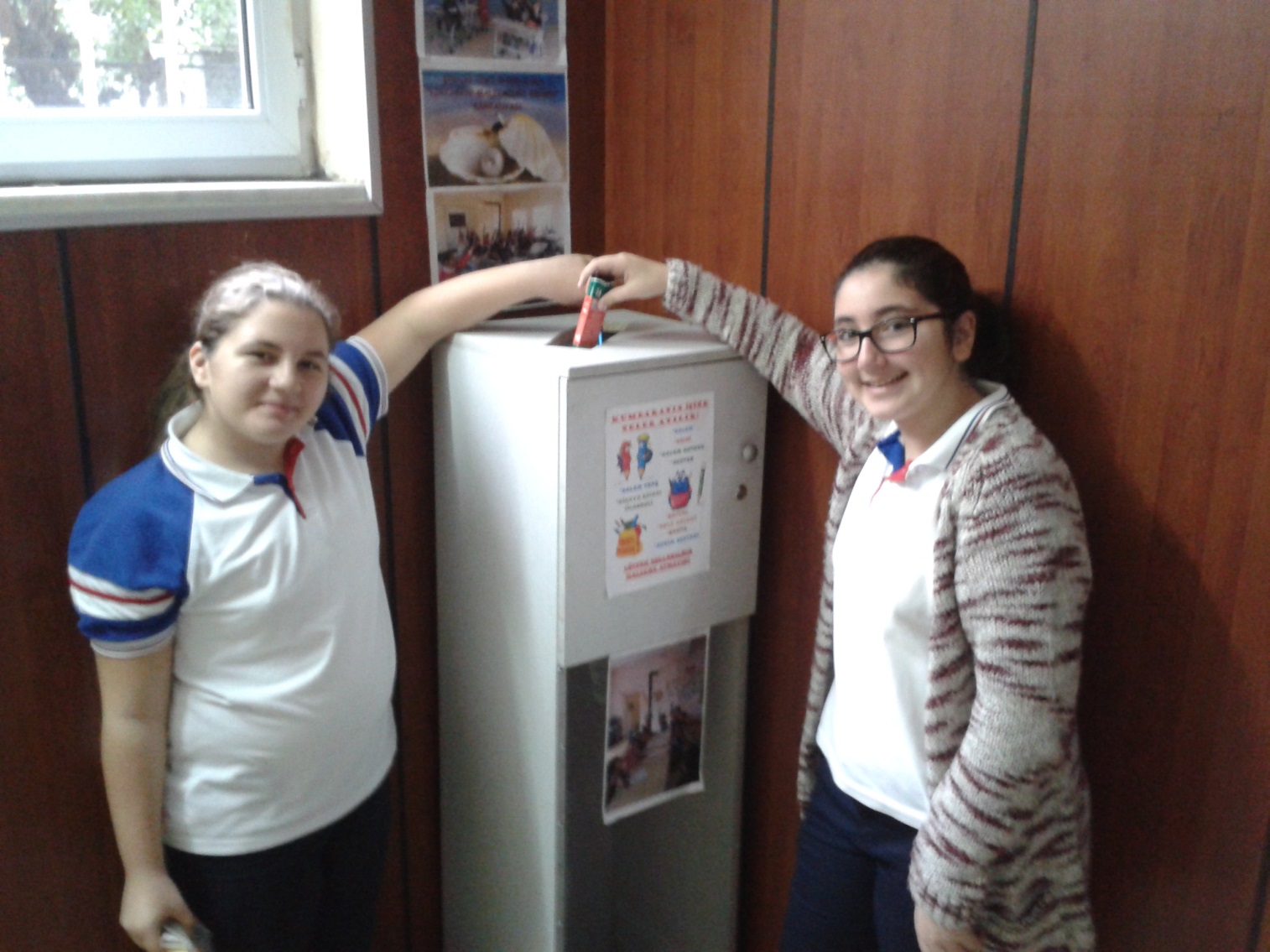 When we learnt how happy they became, we were the happiest ones in the world.
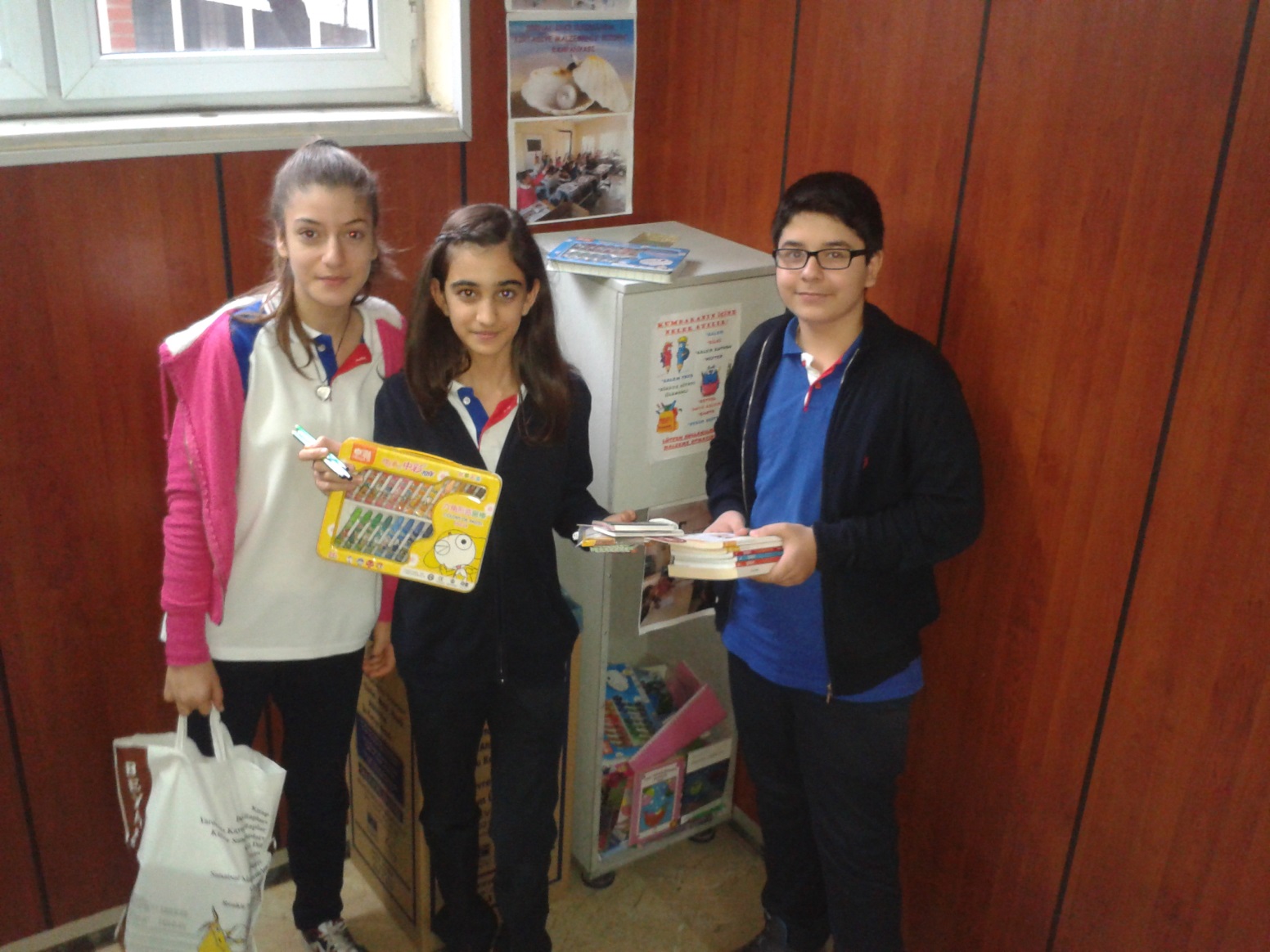 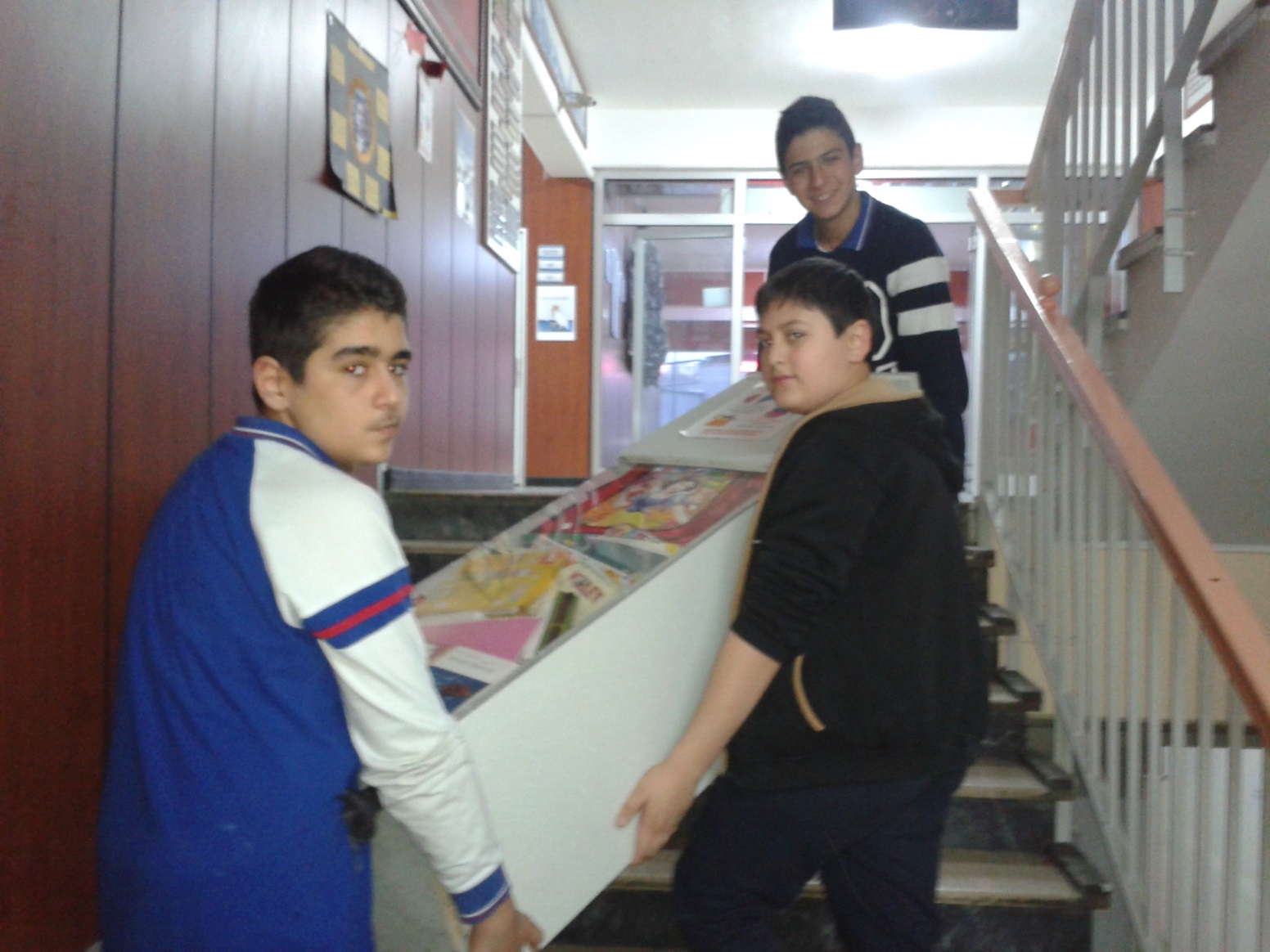 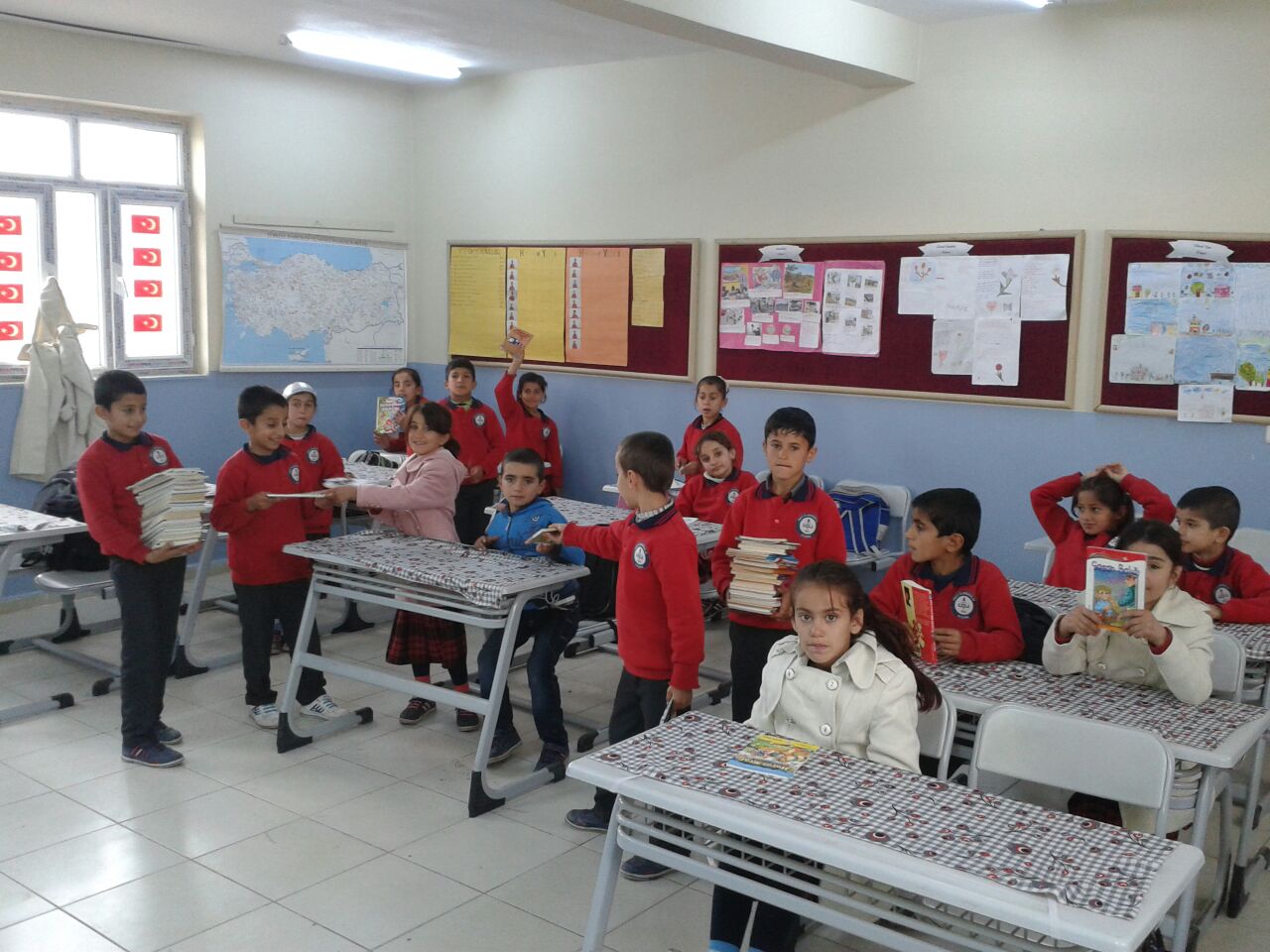 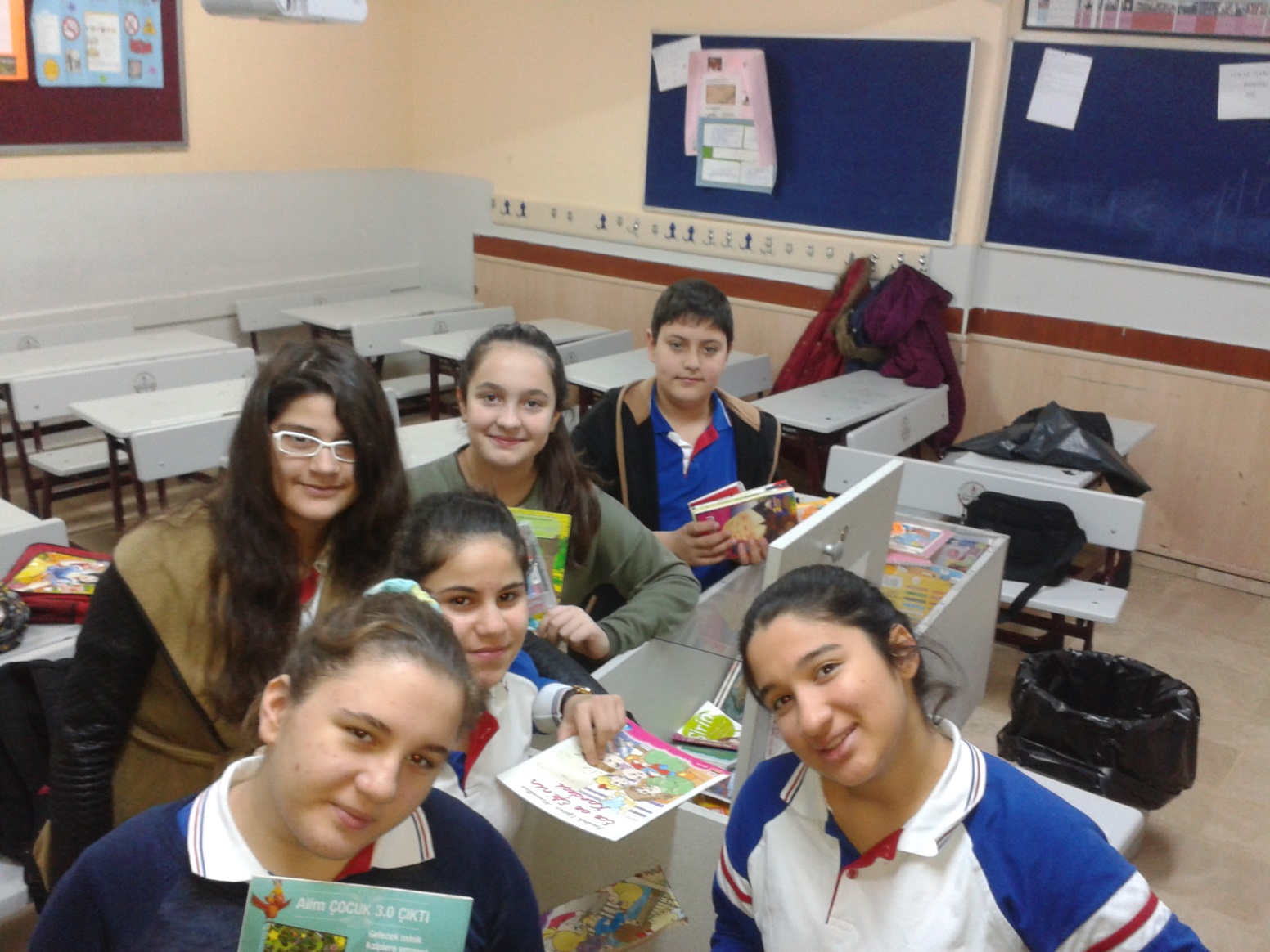 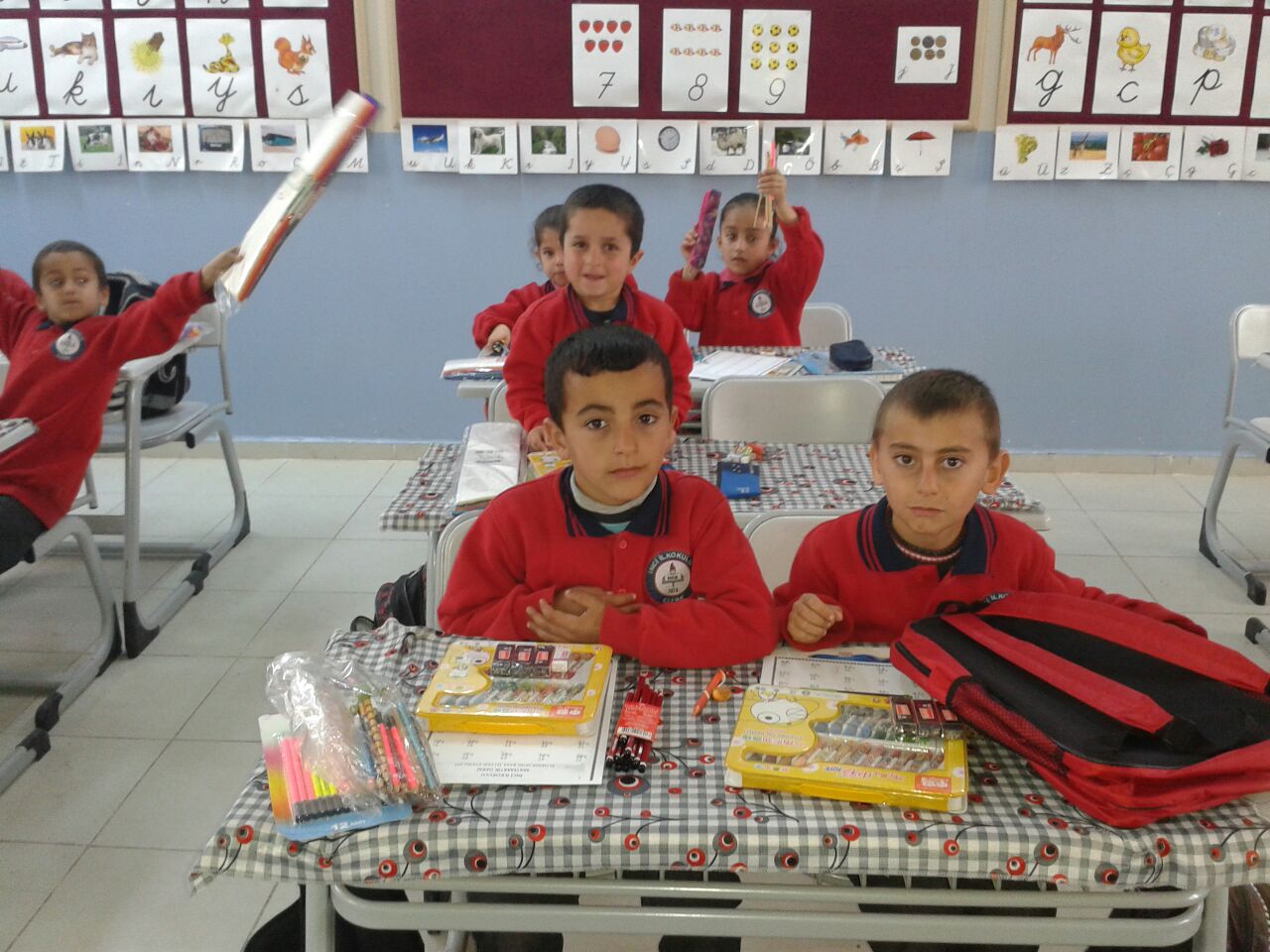 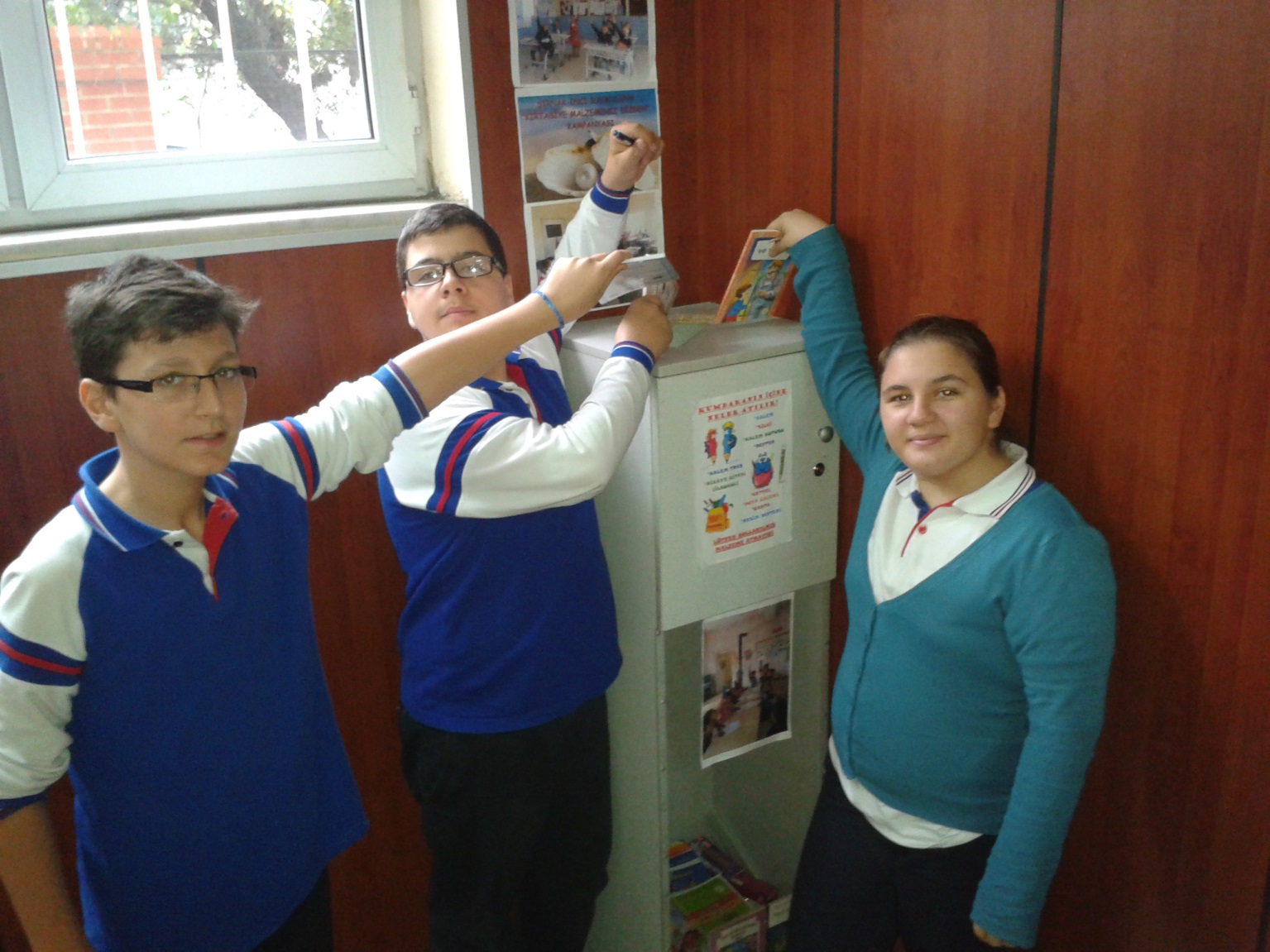 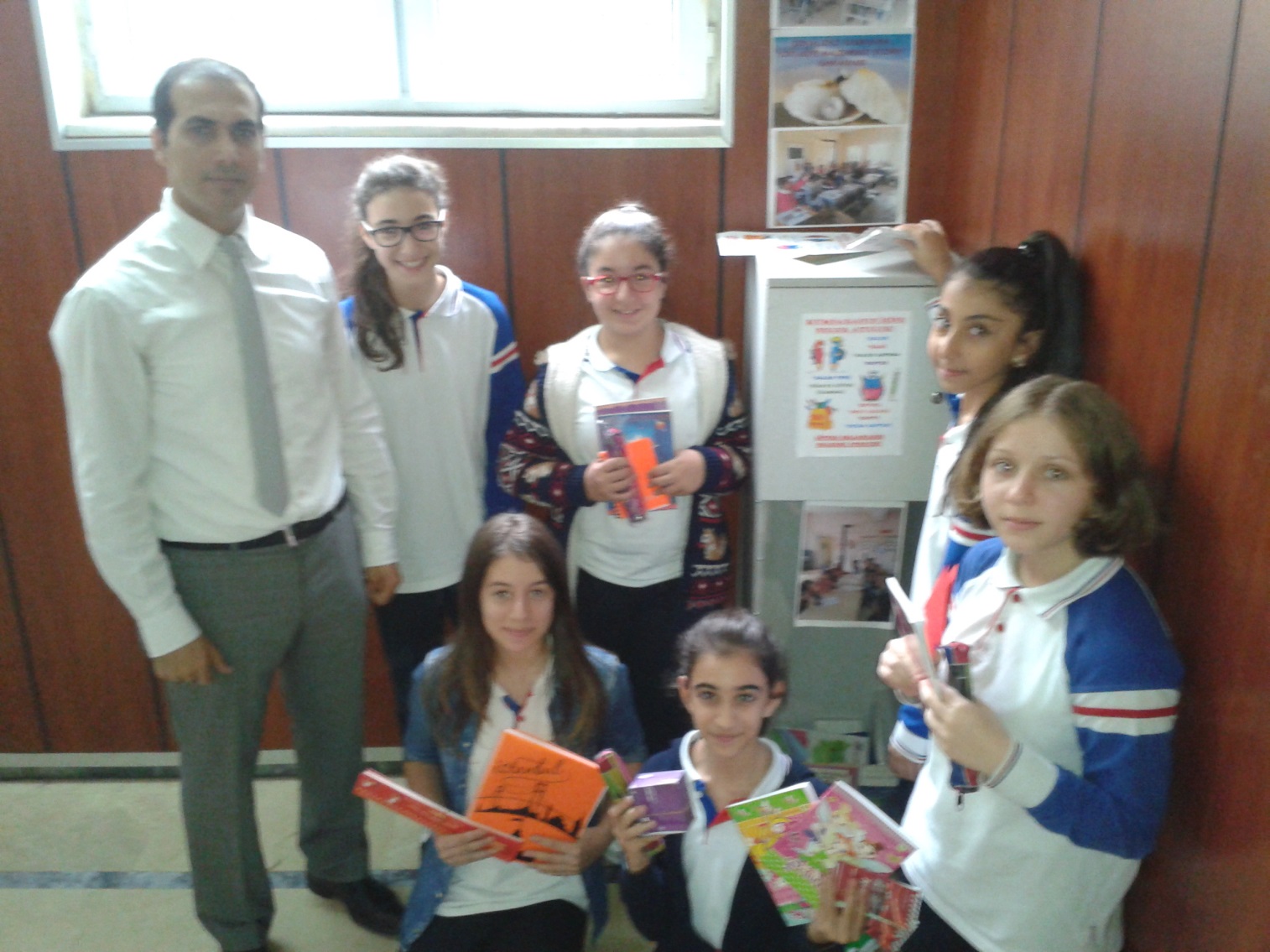 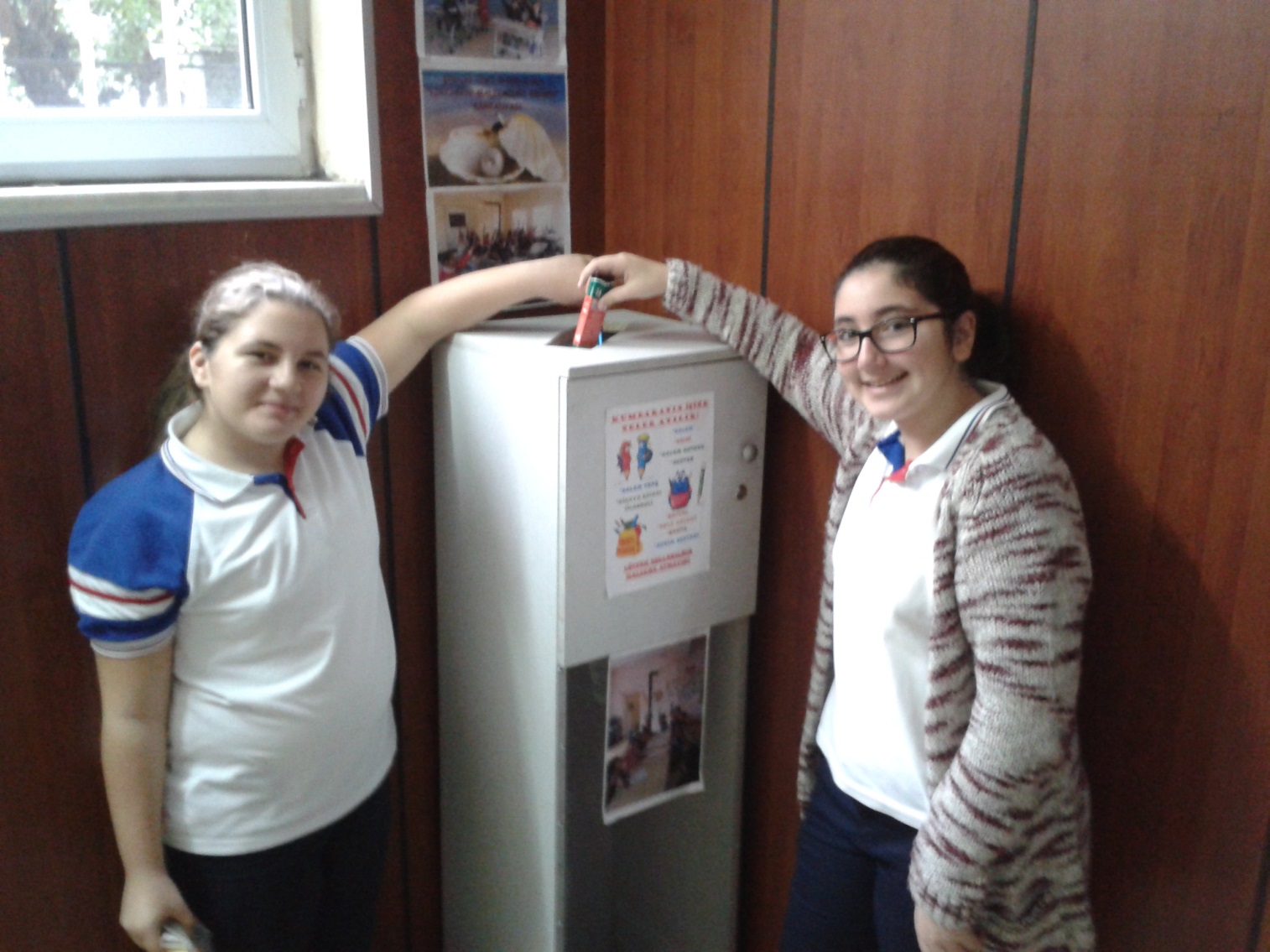 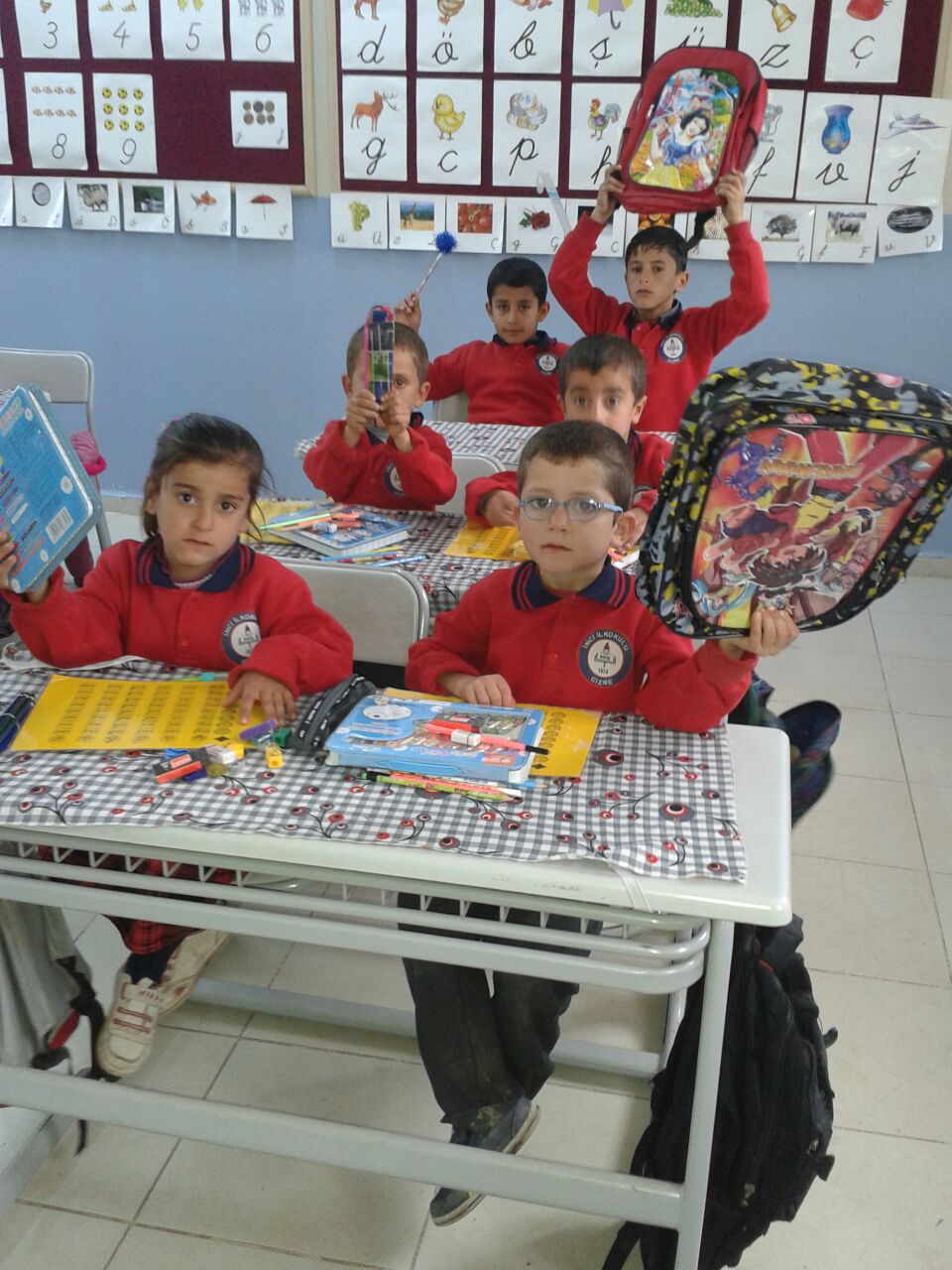 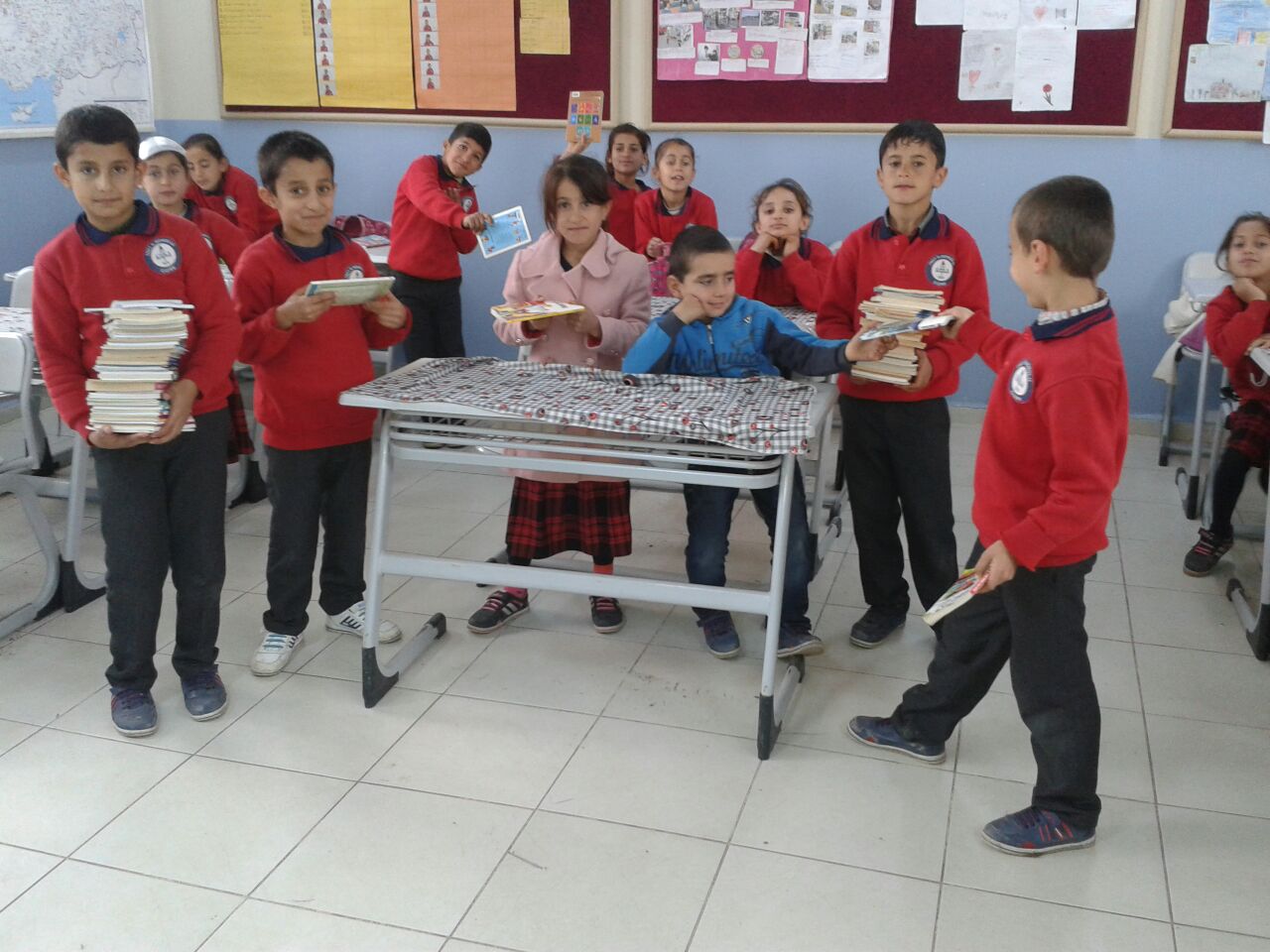 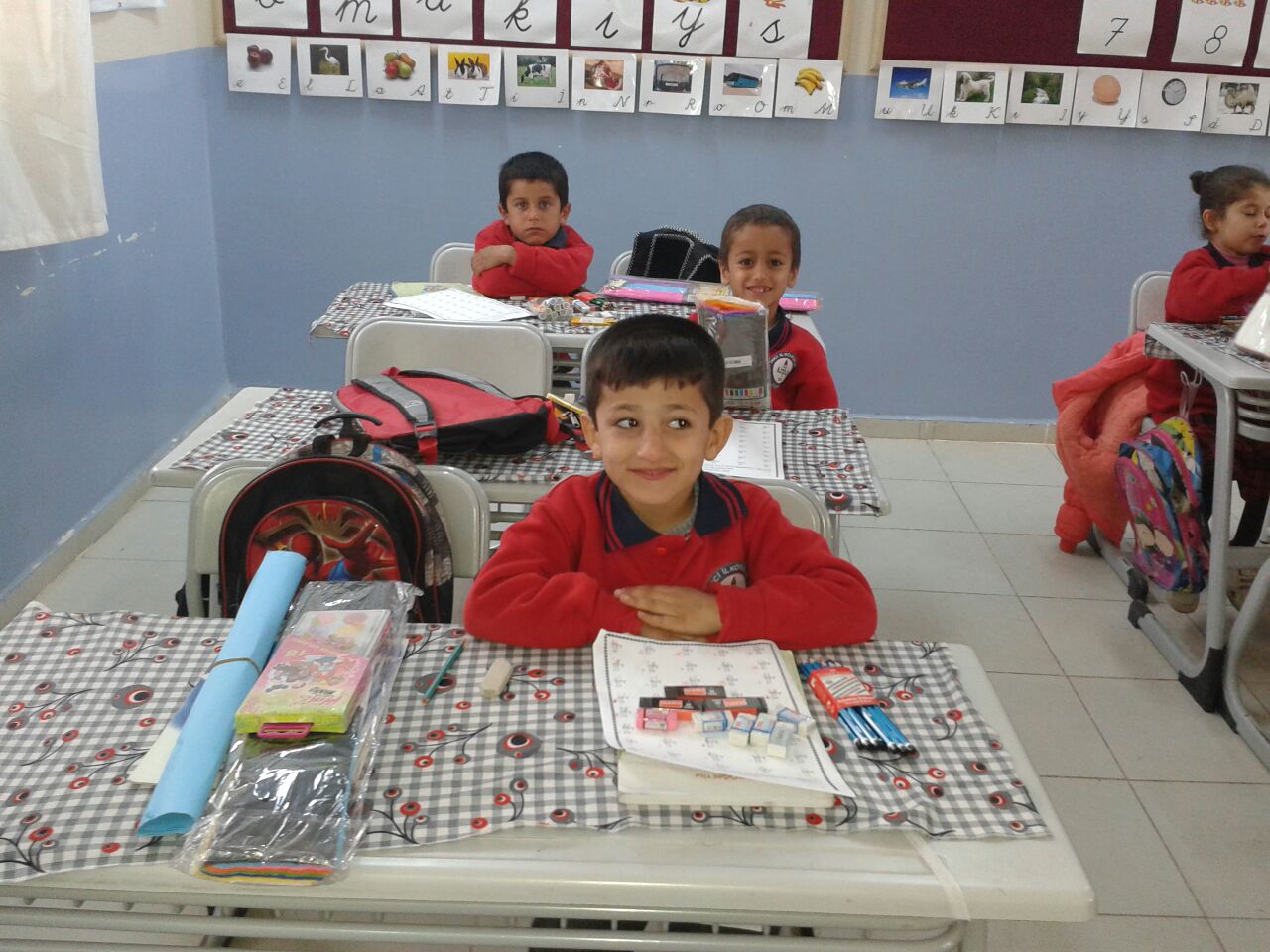 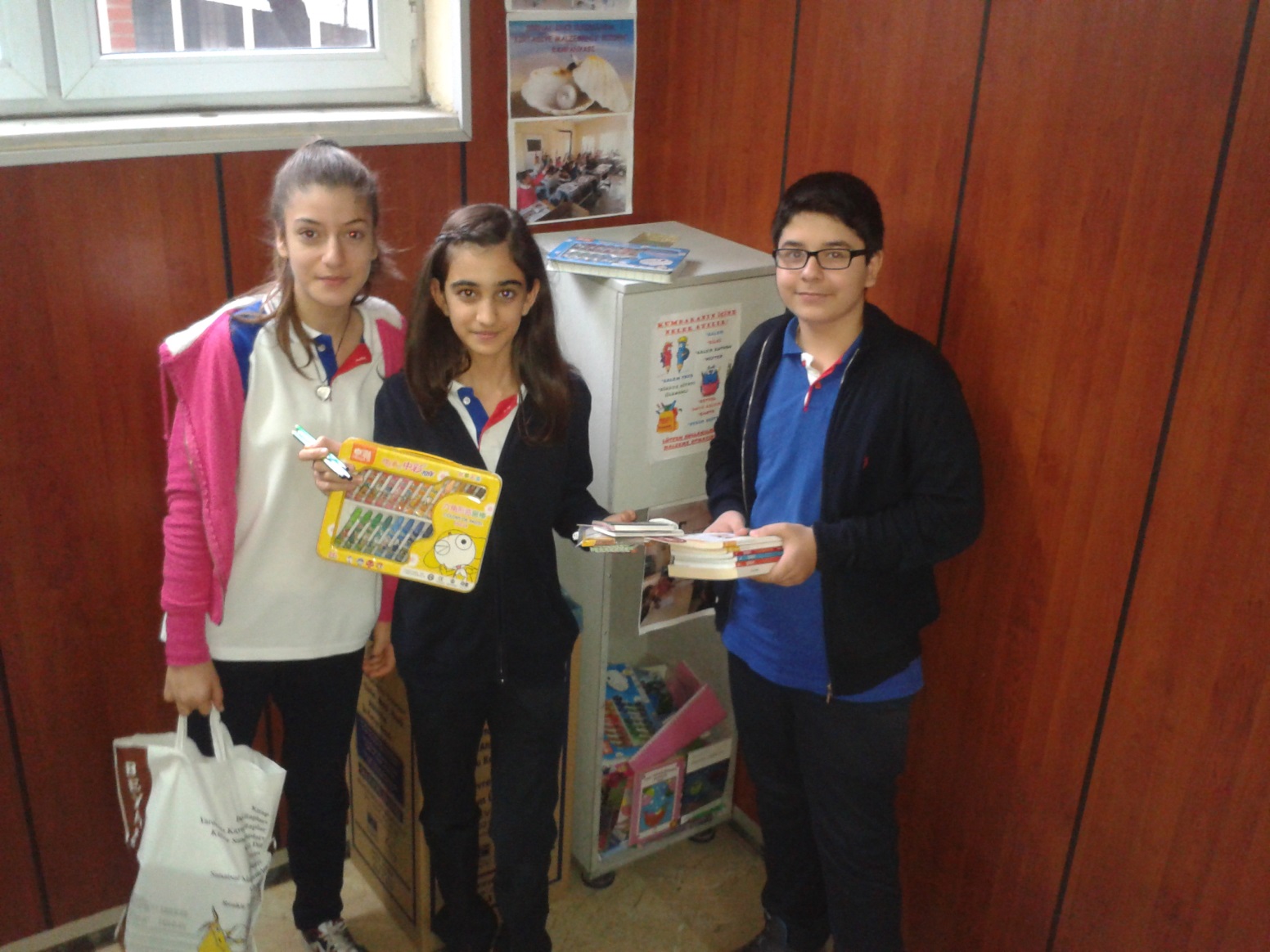 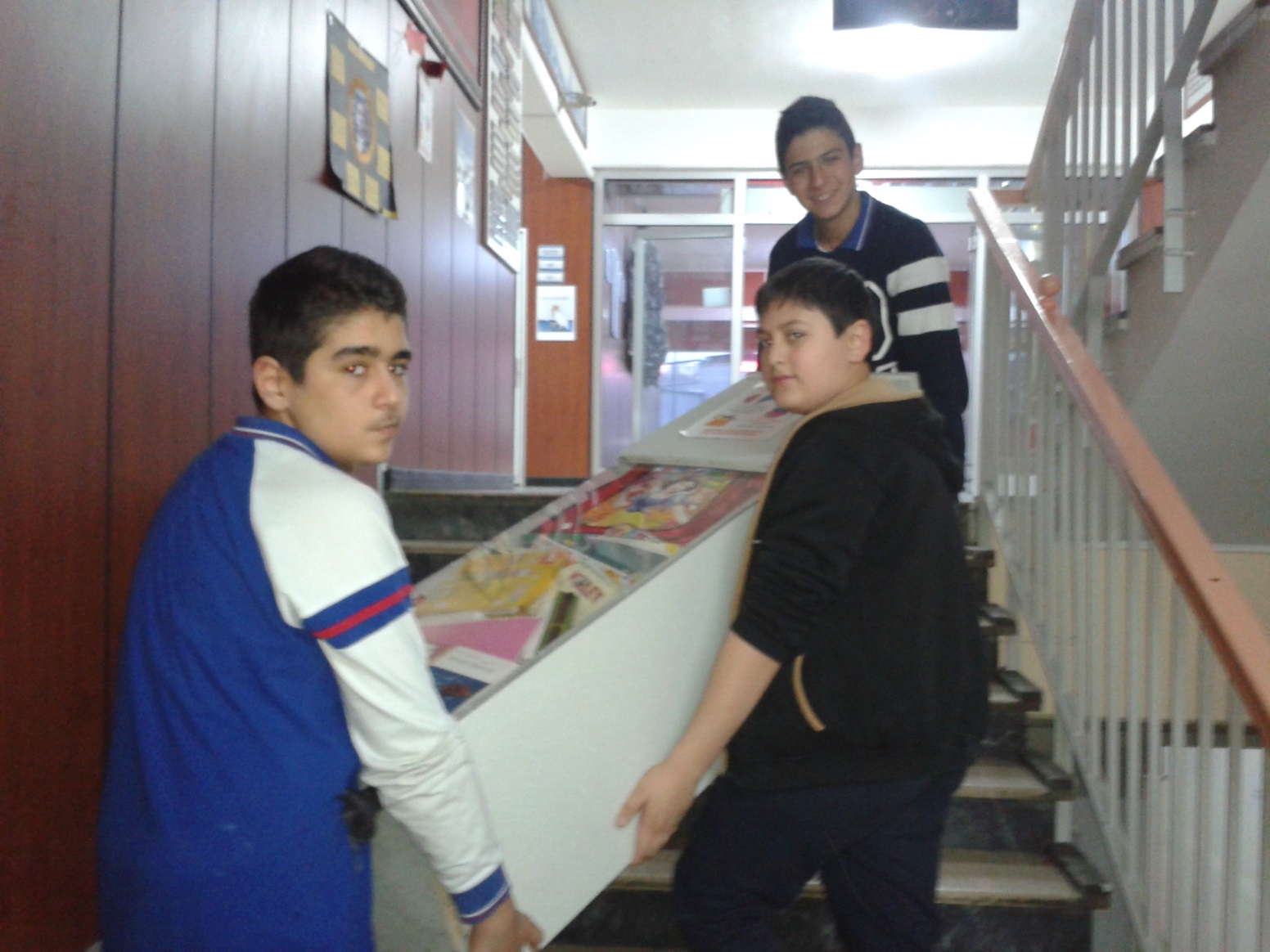 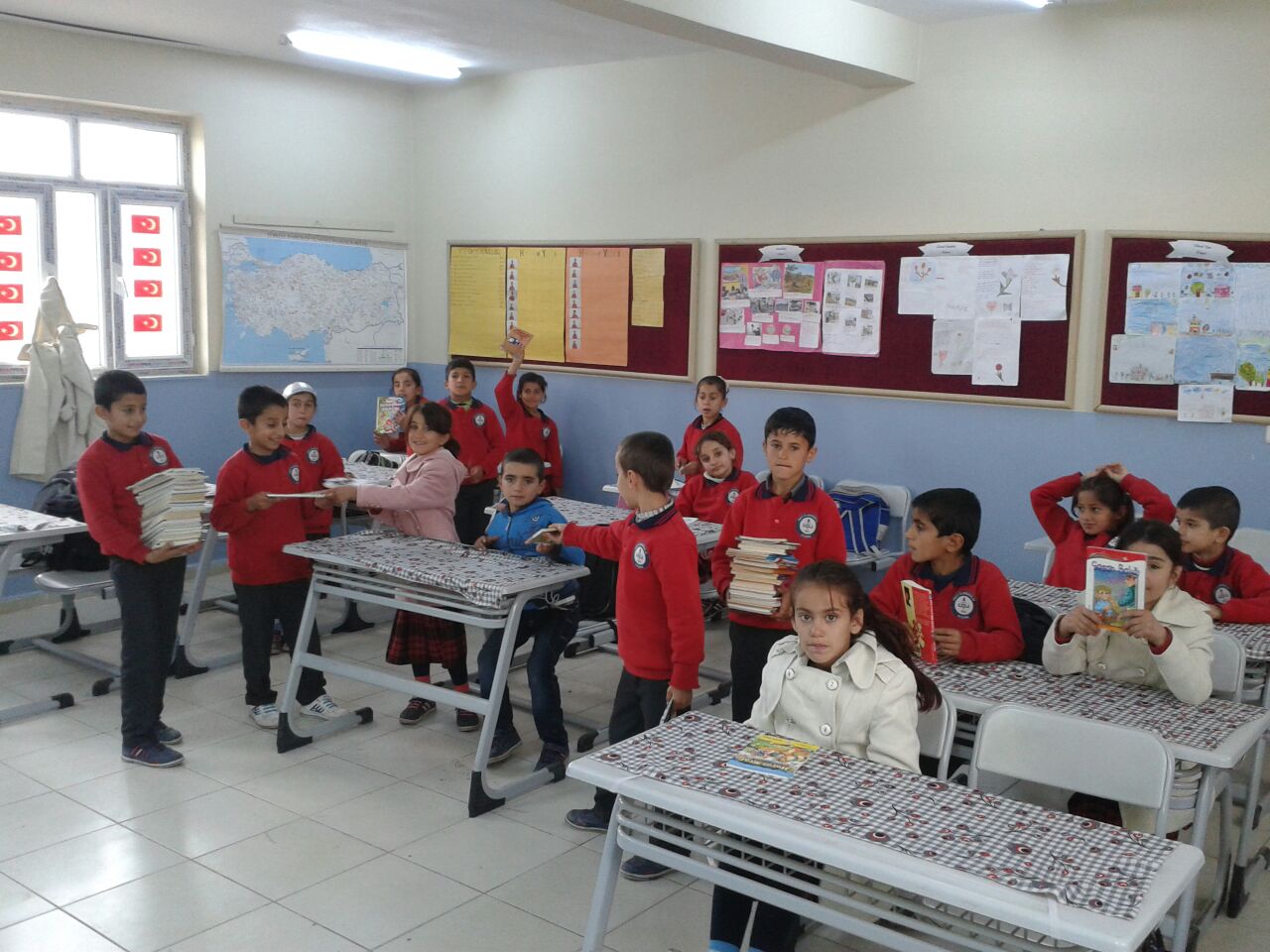 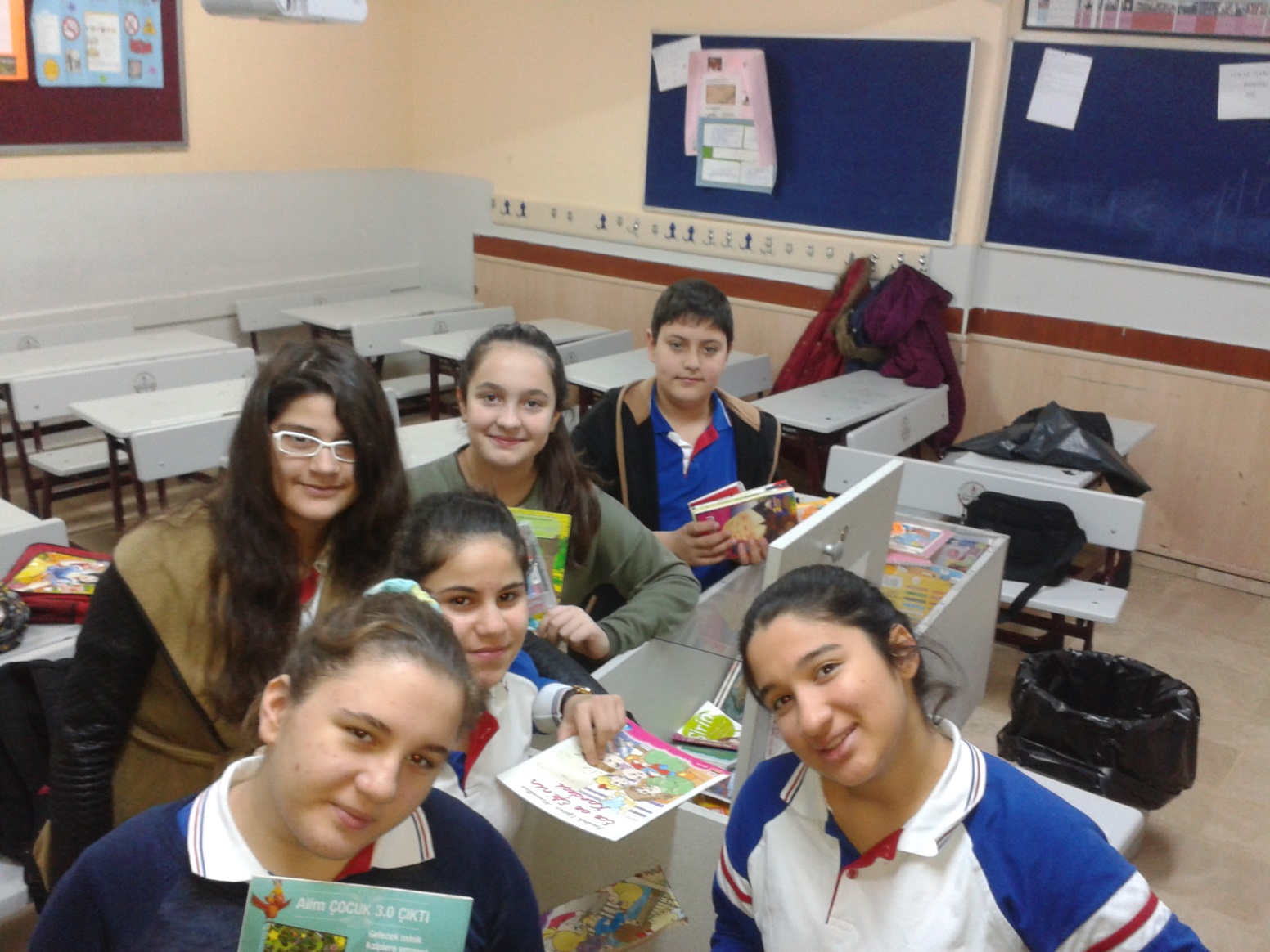 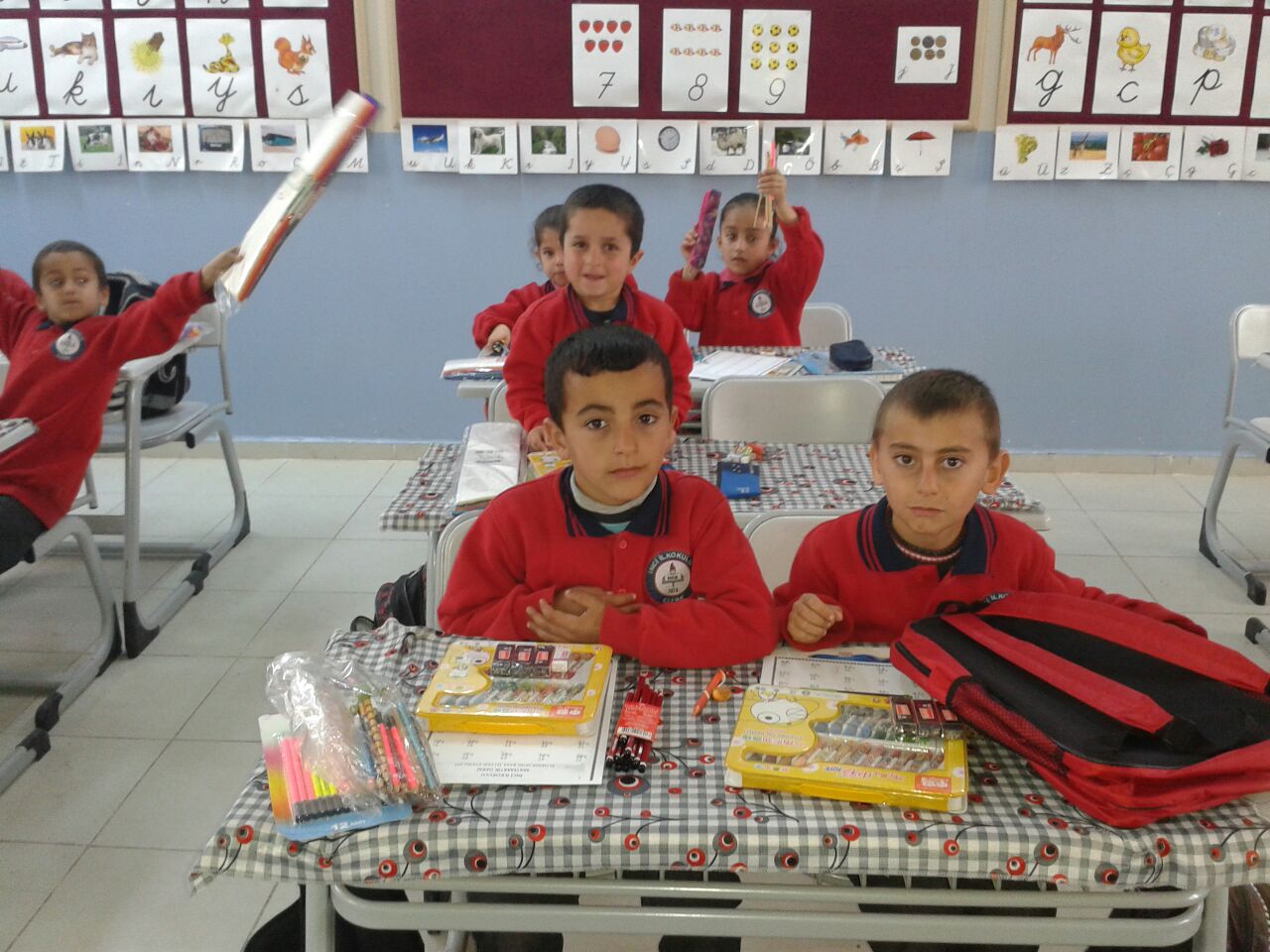 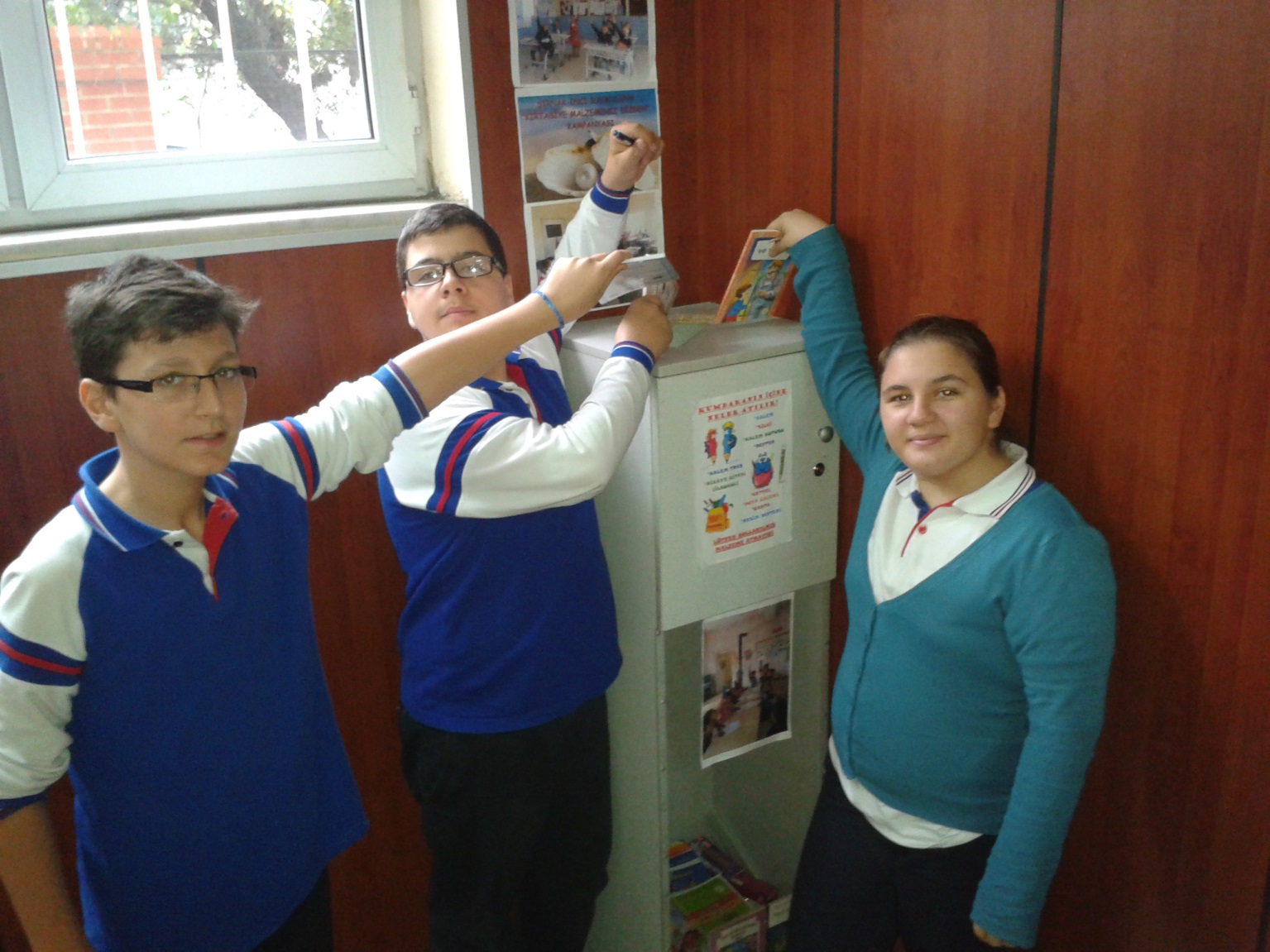 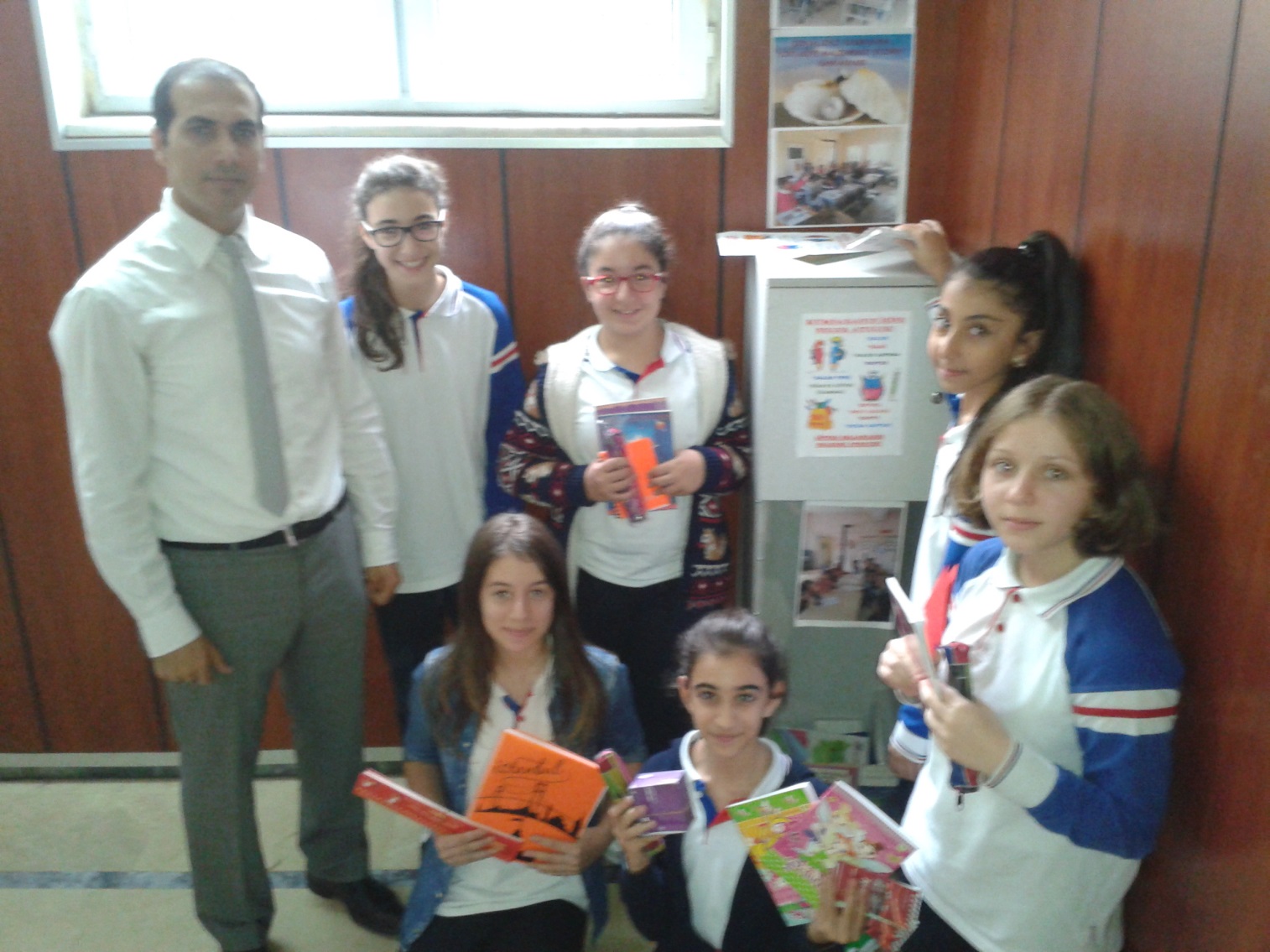 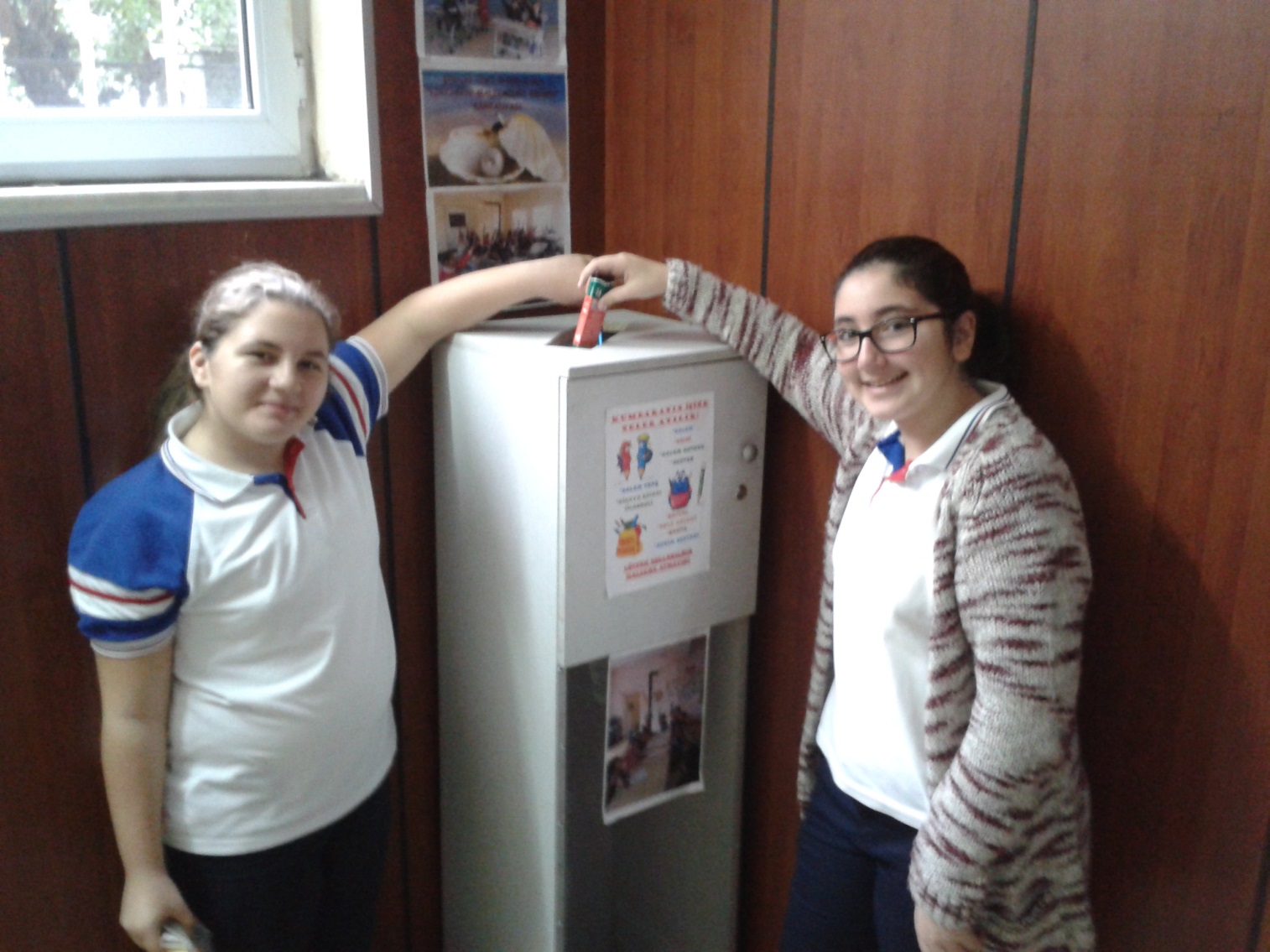 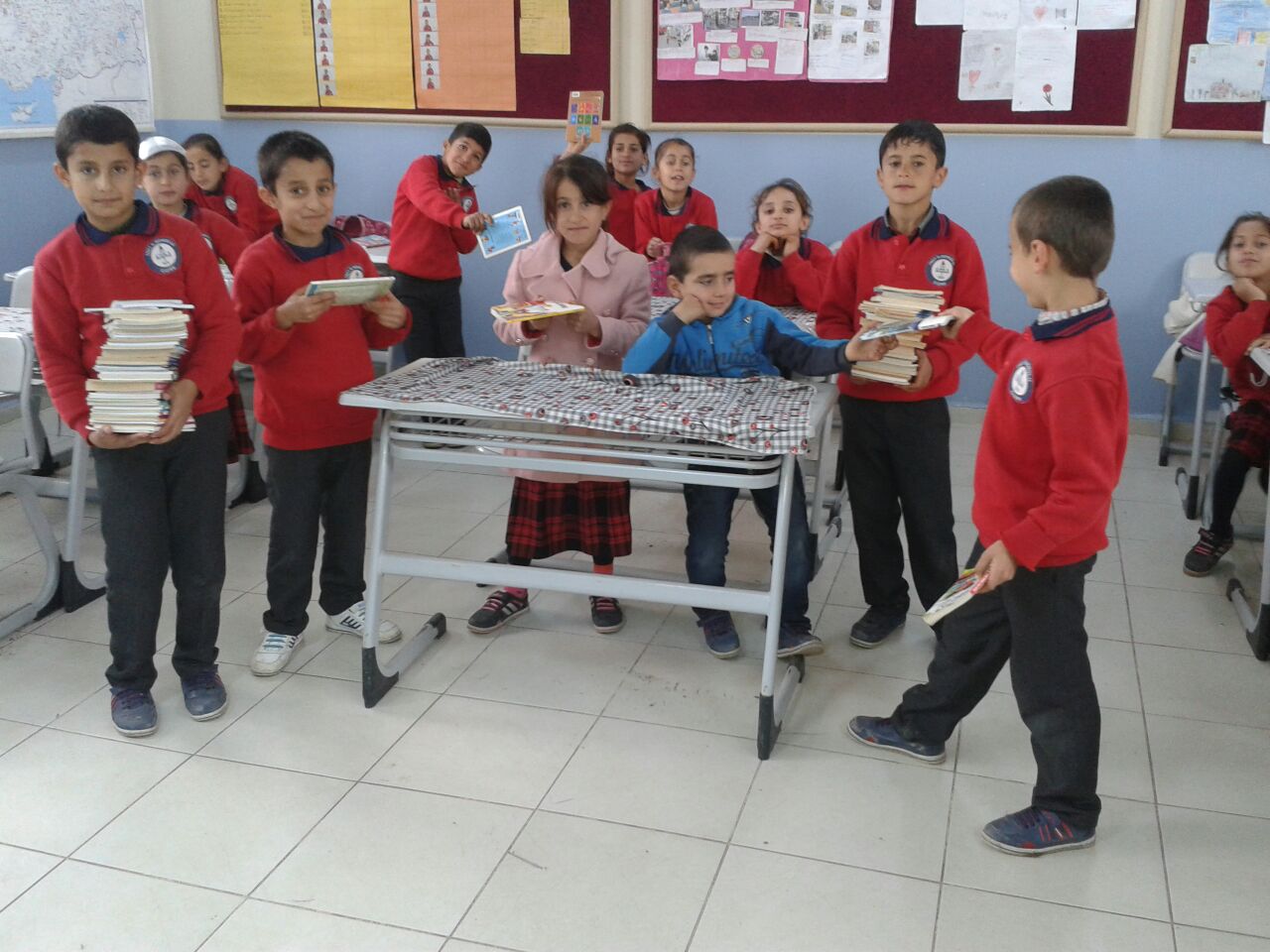 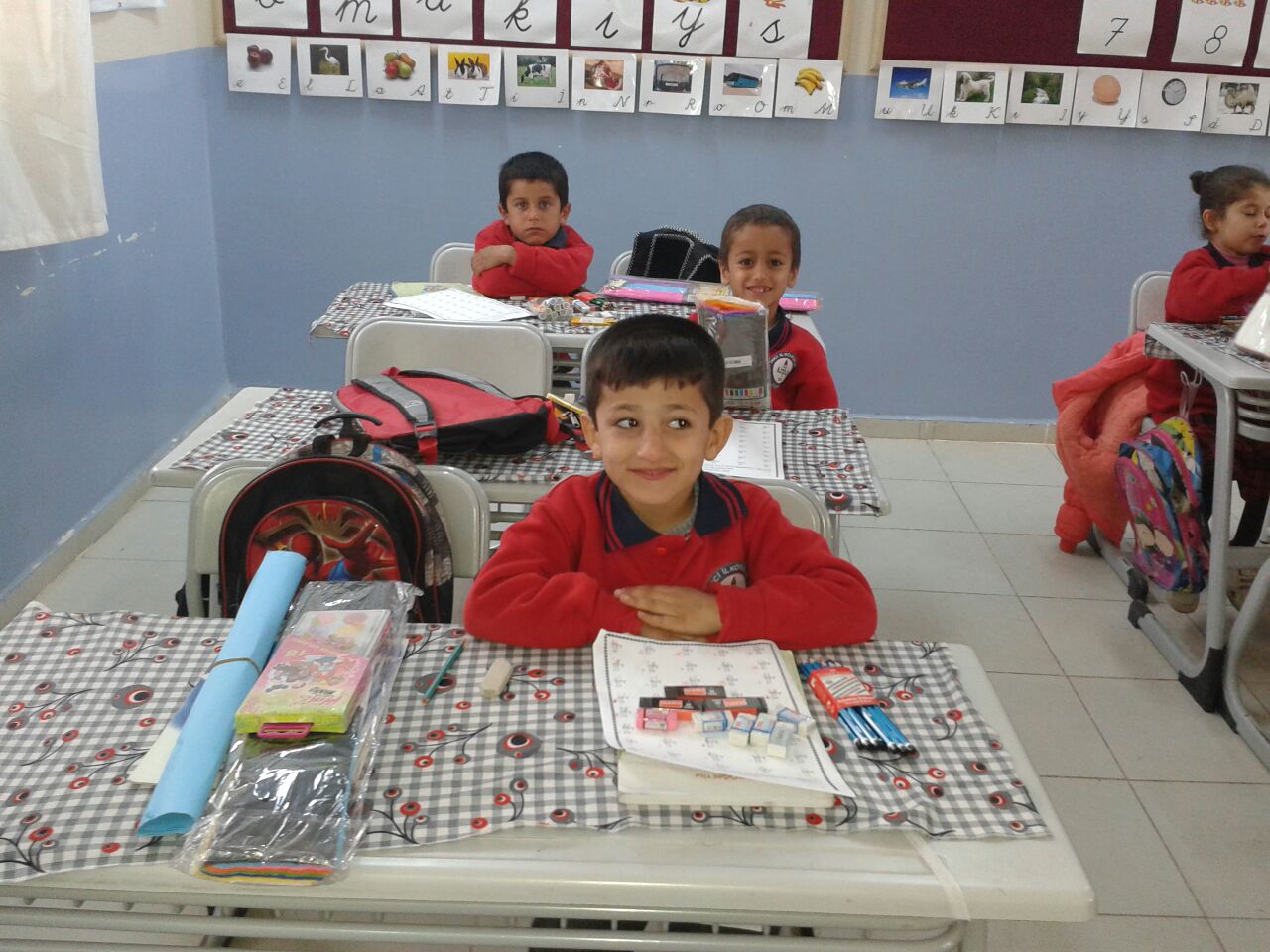 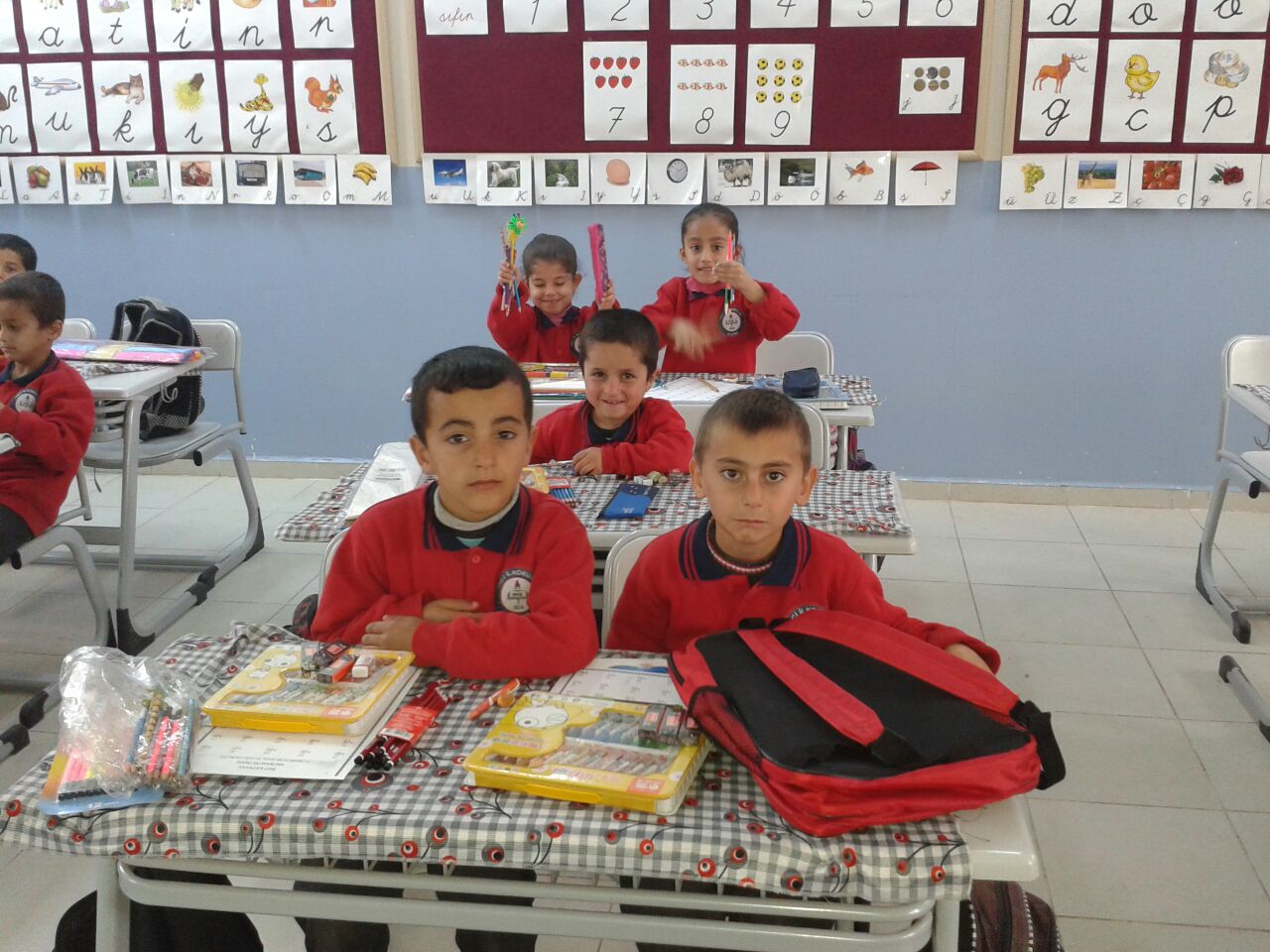 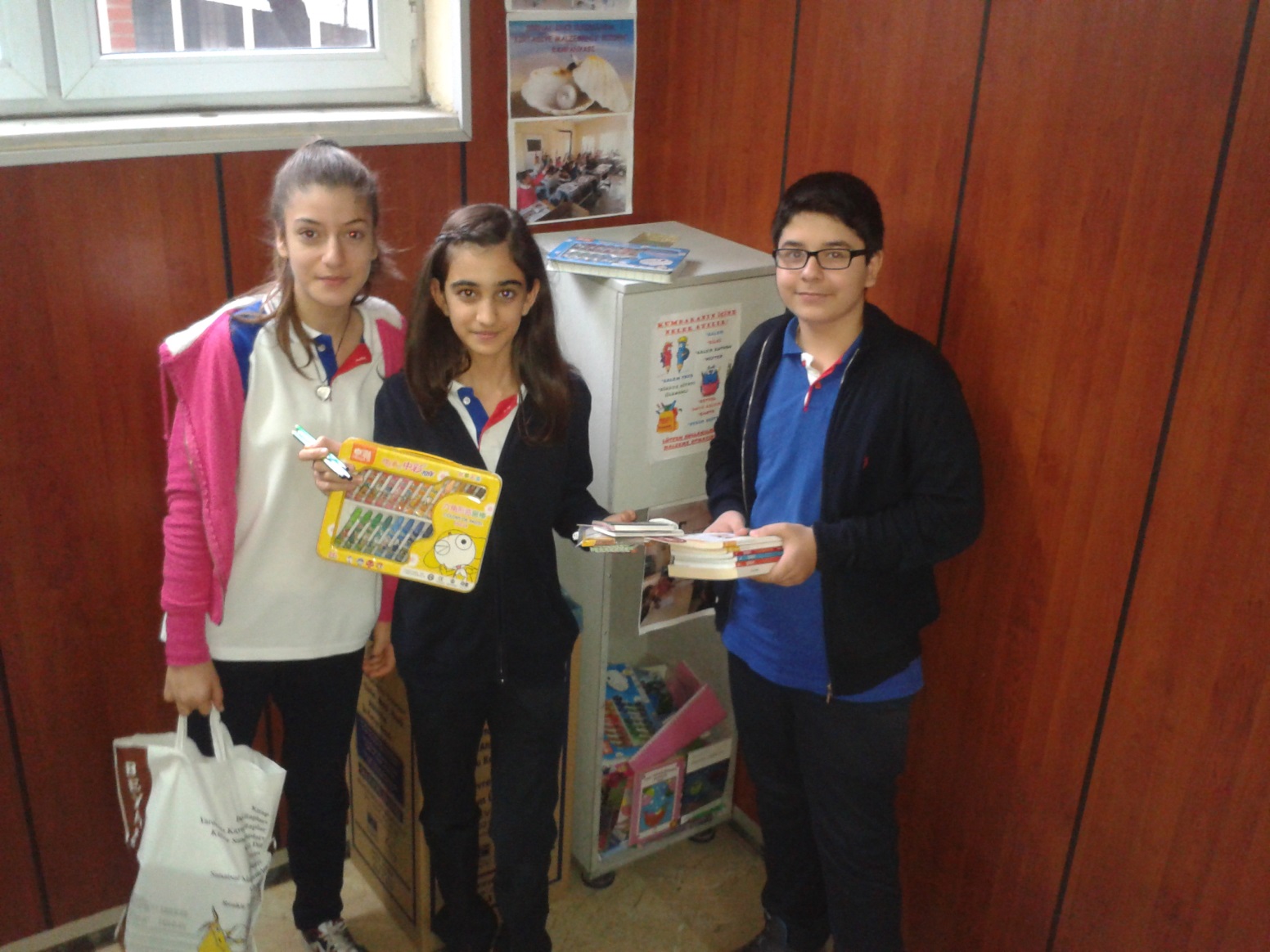 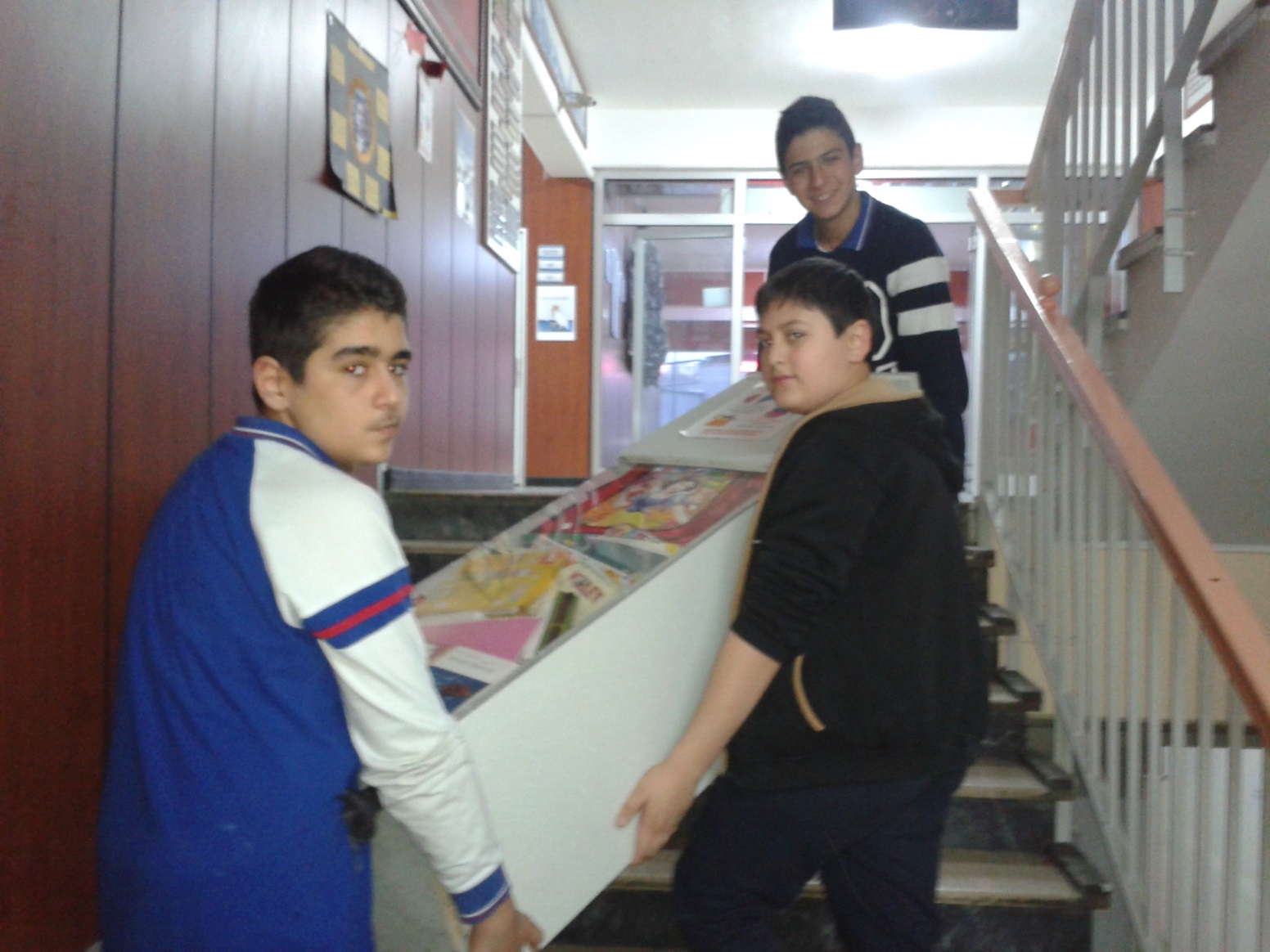 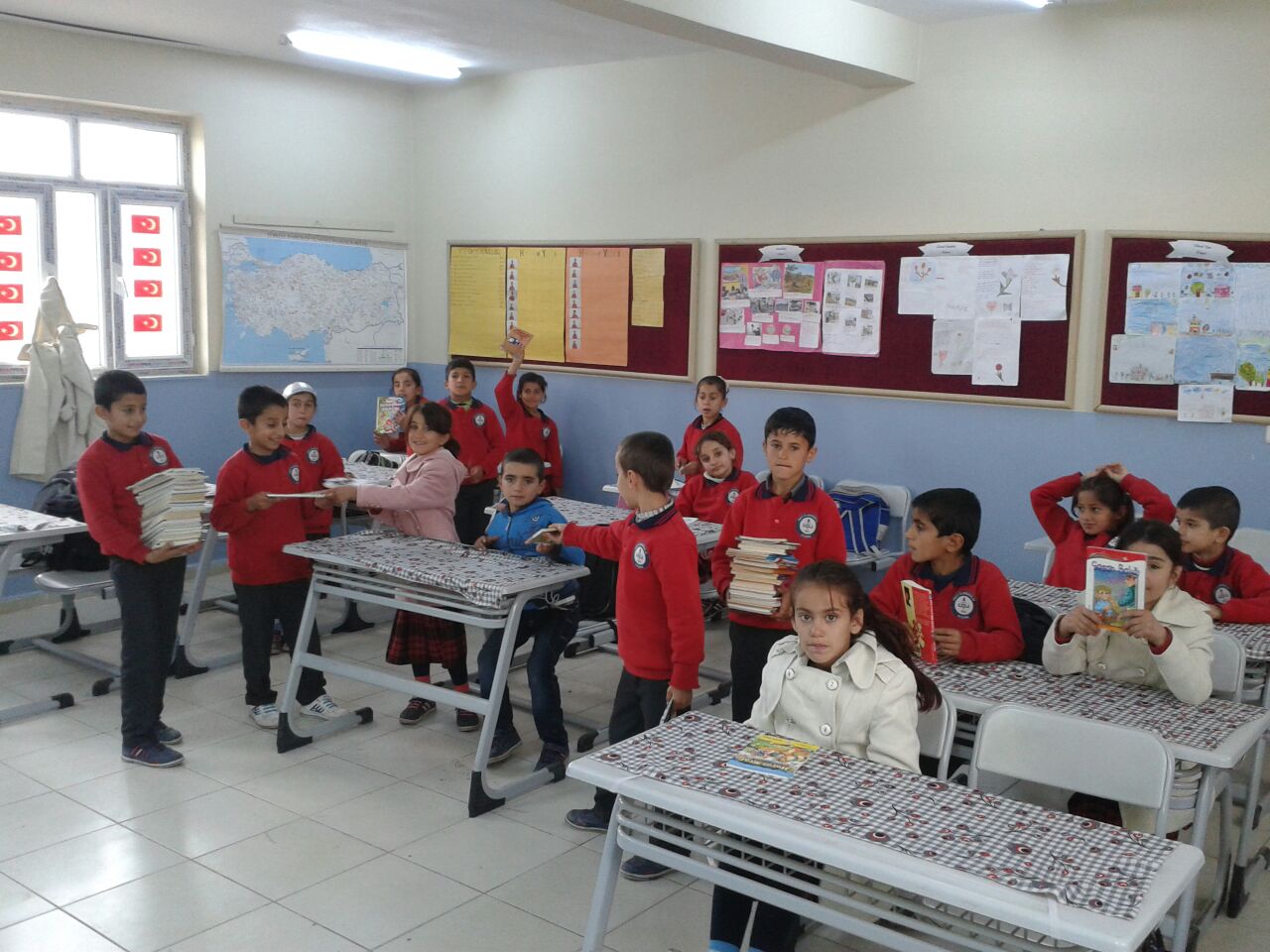 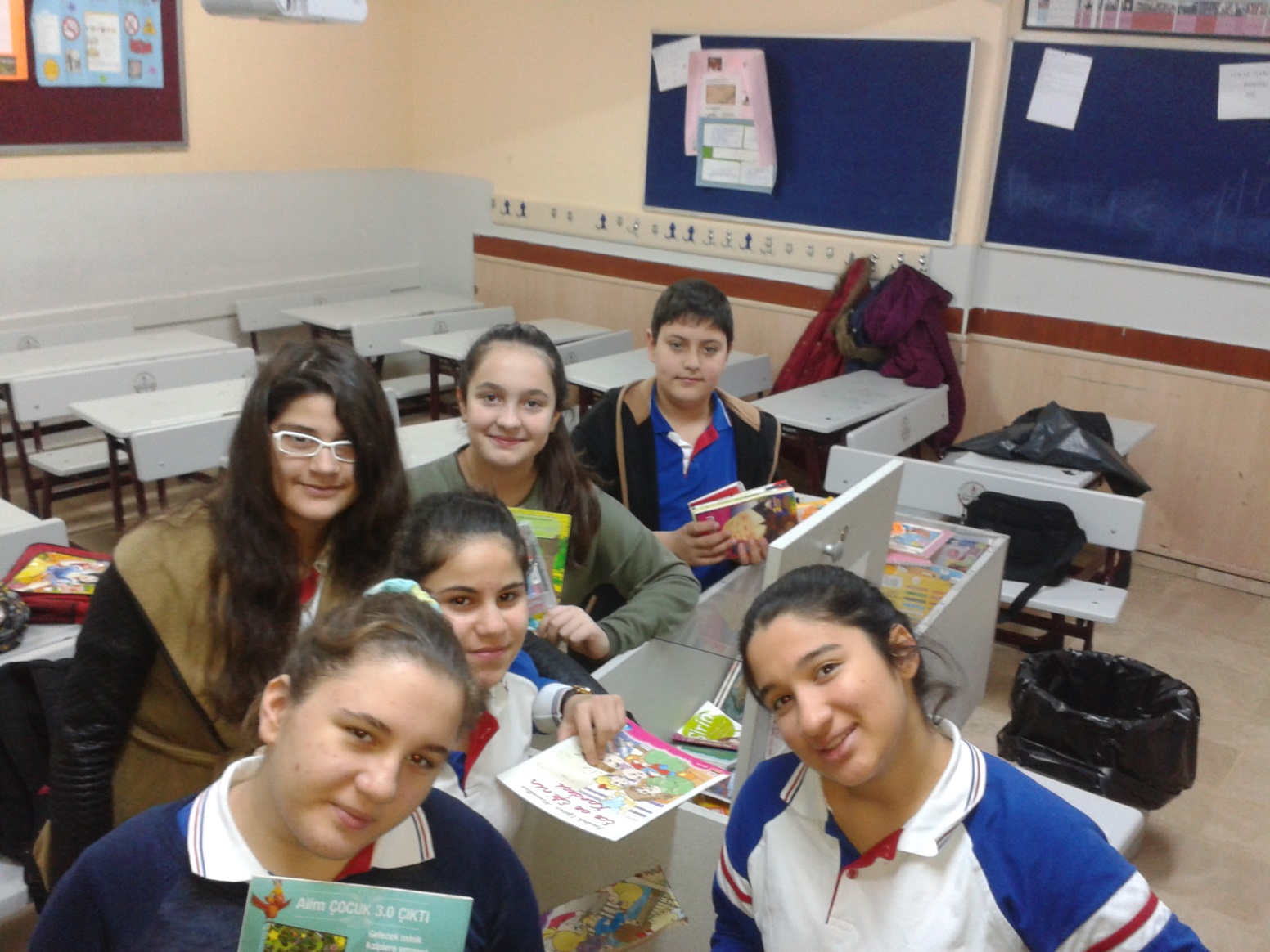 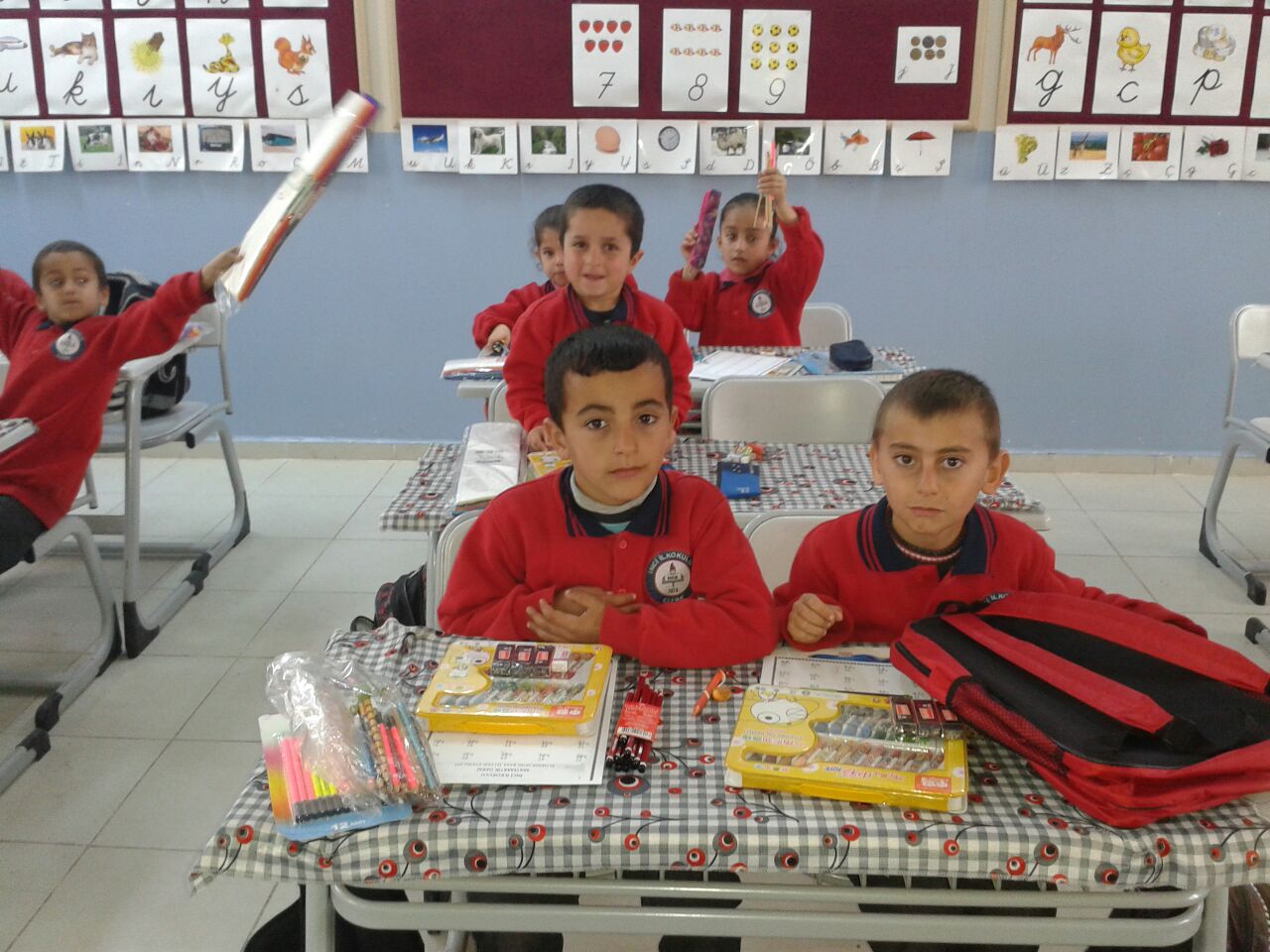 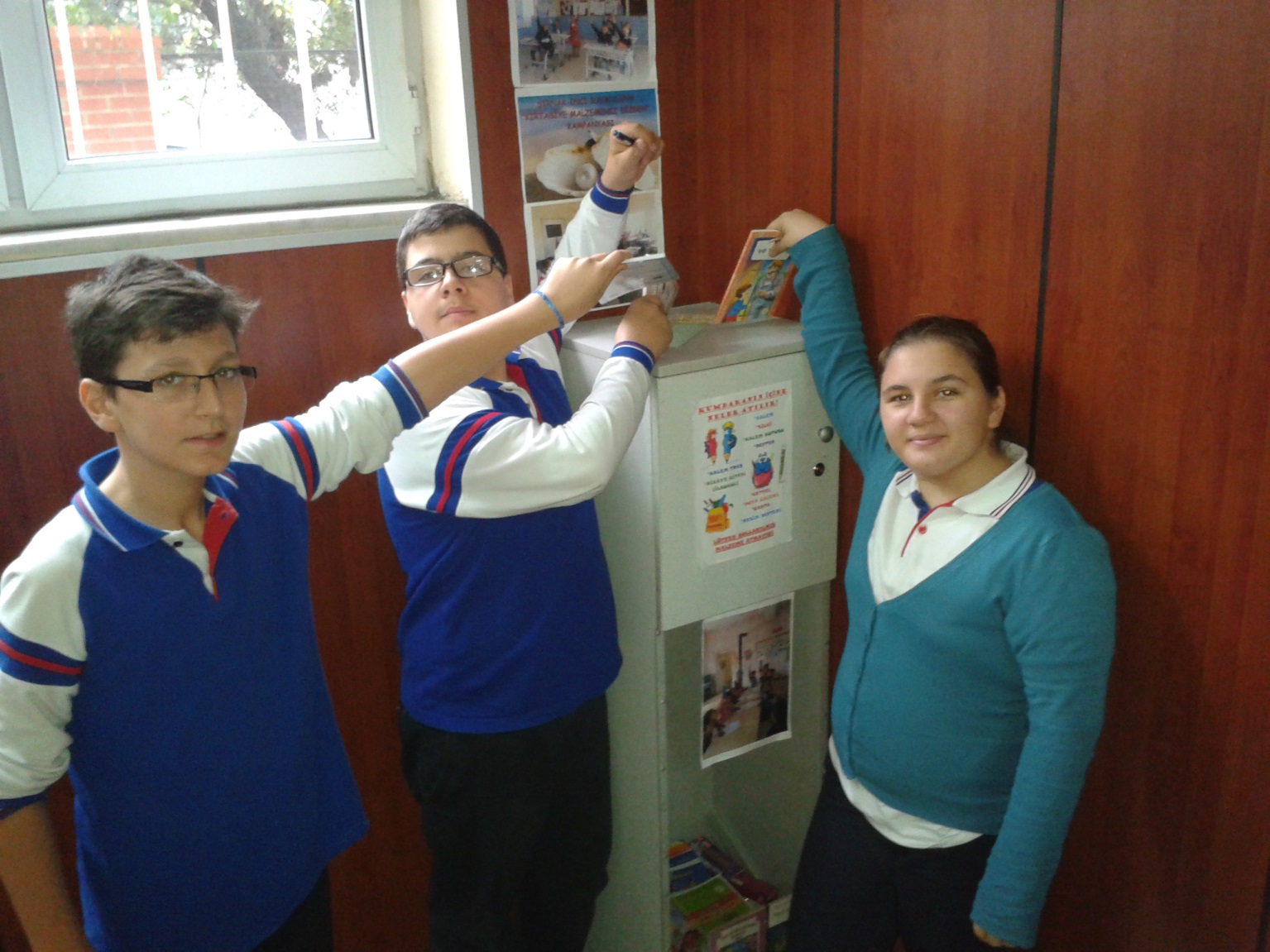 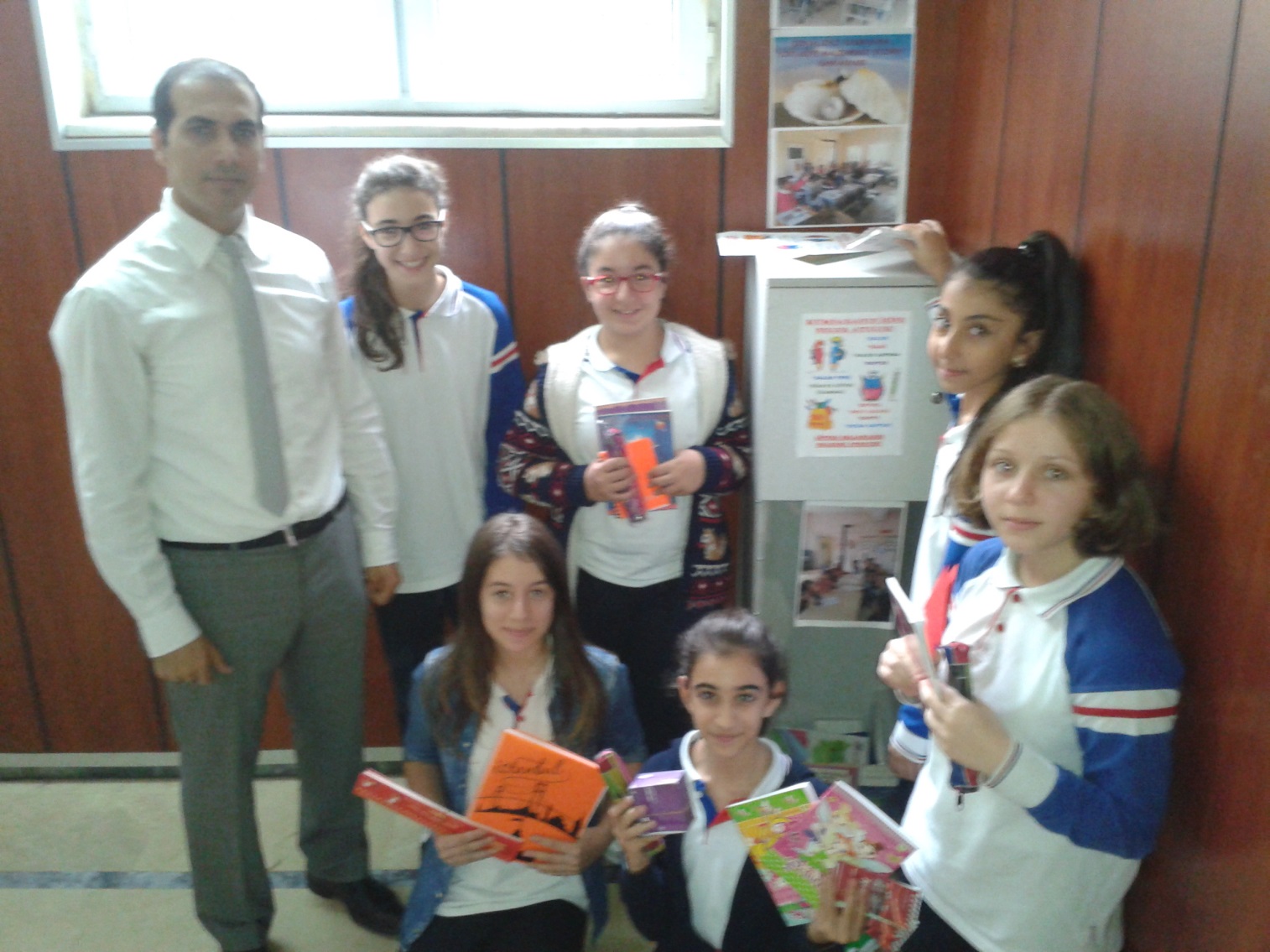 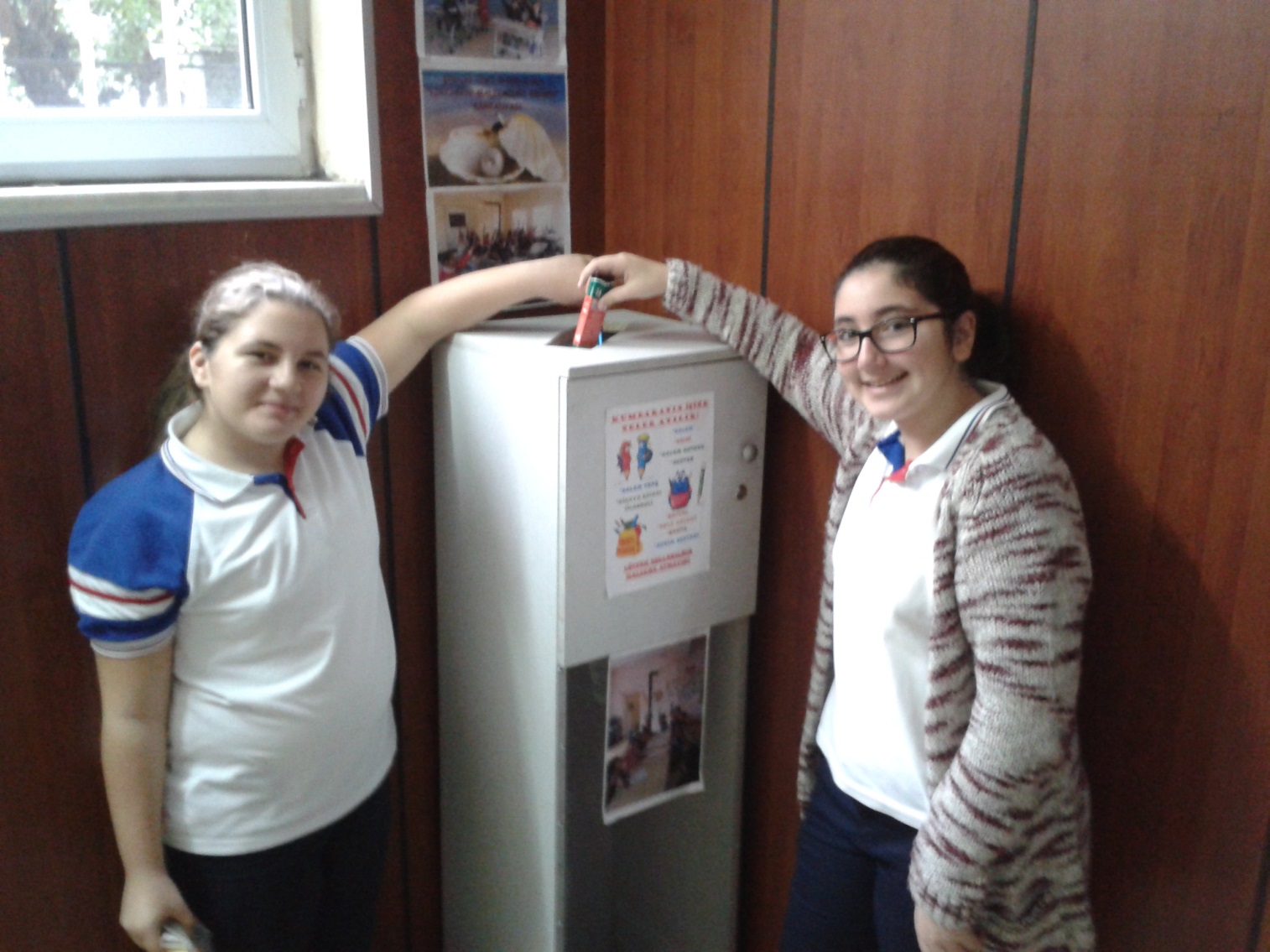 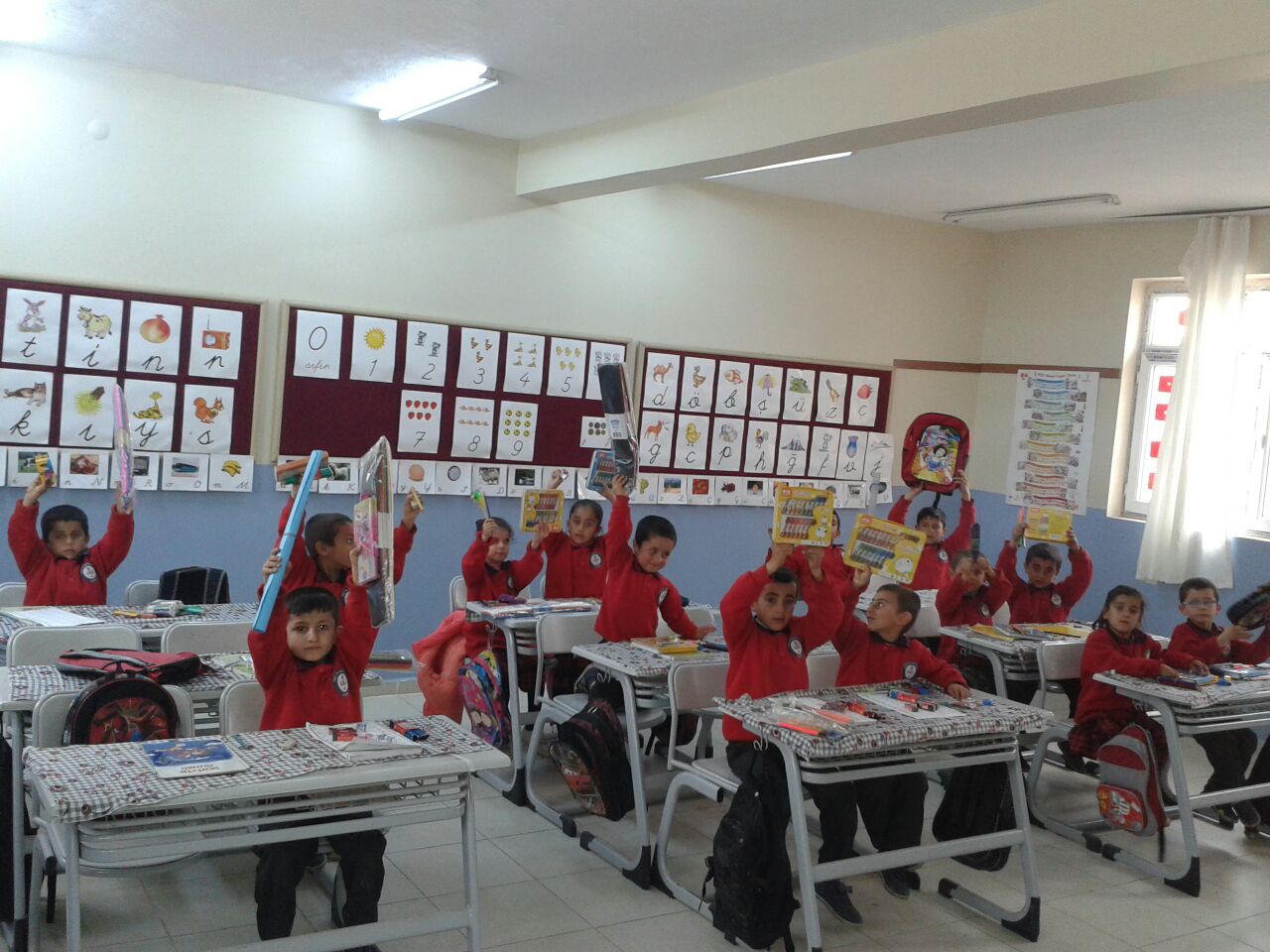 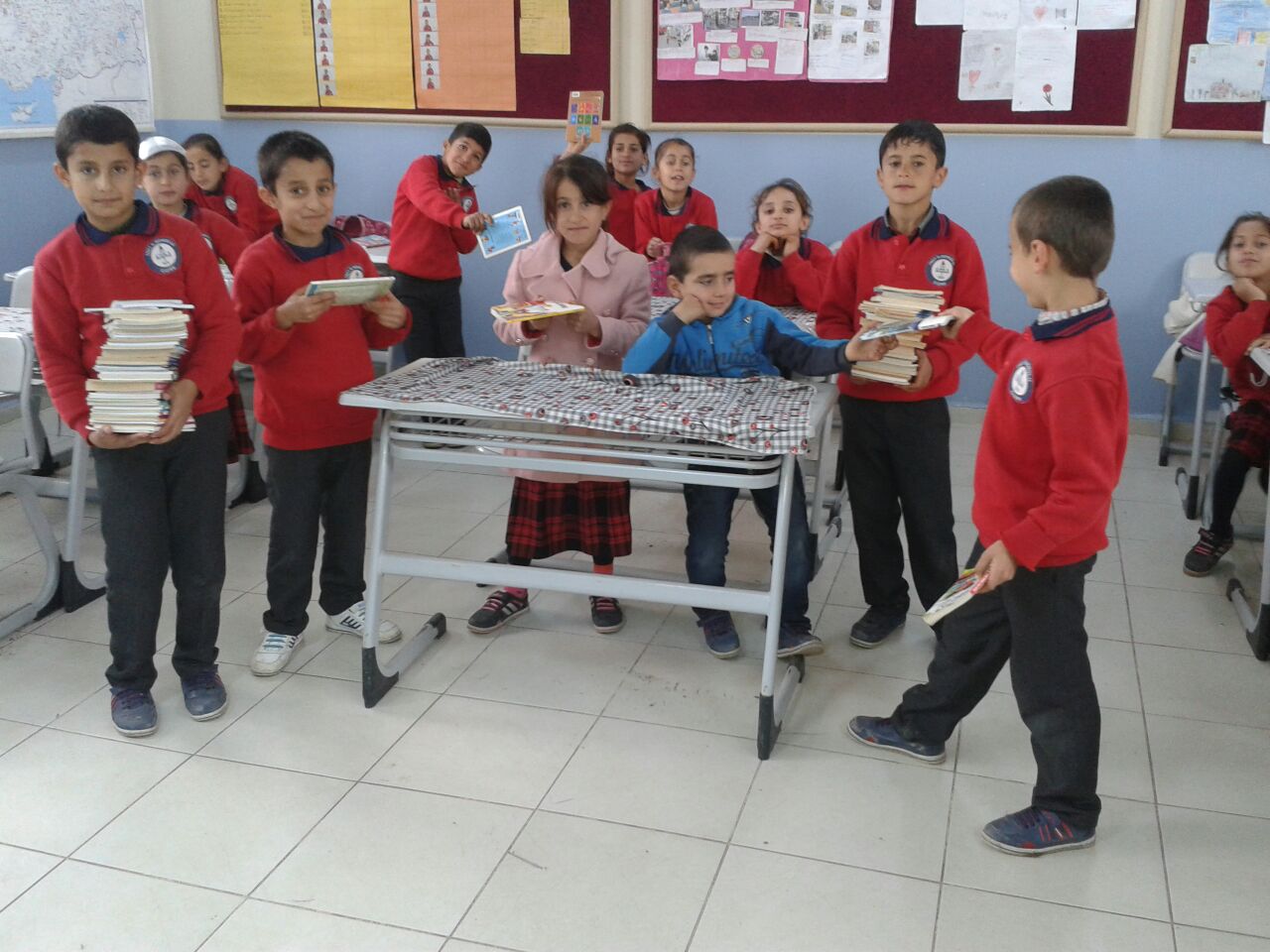 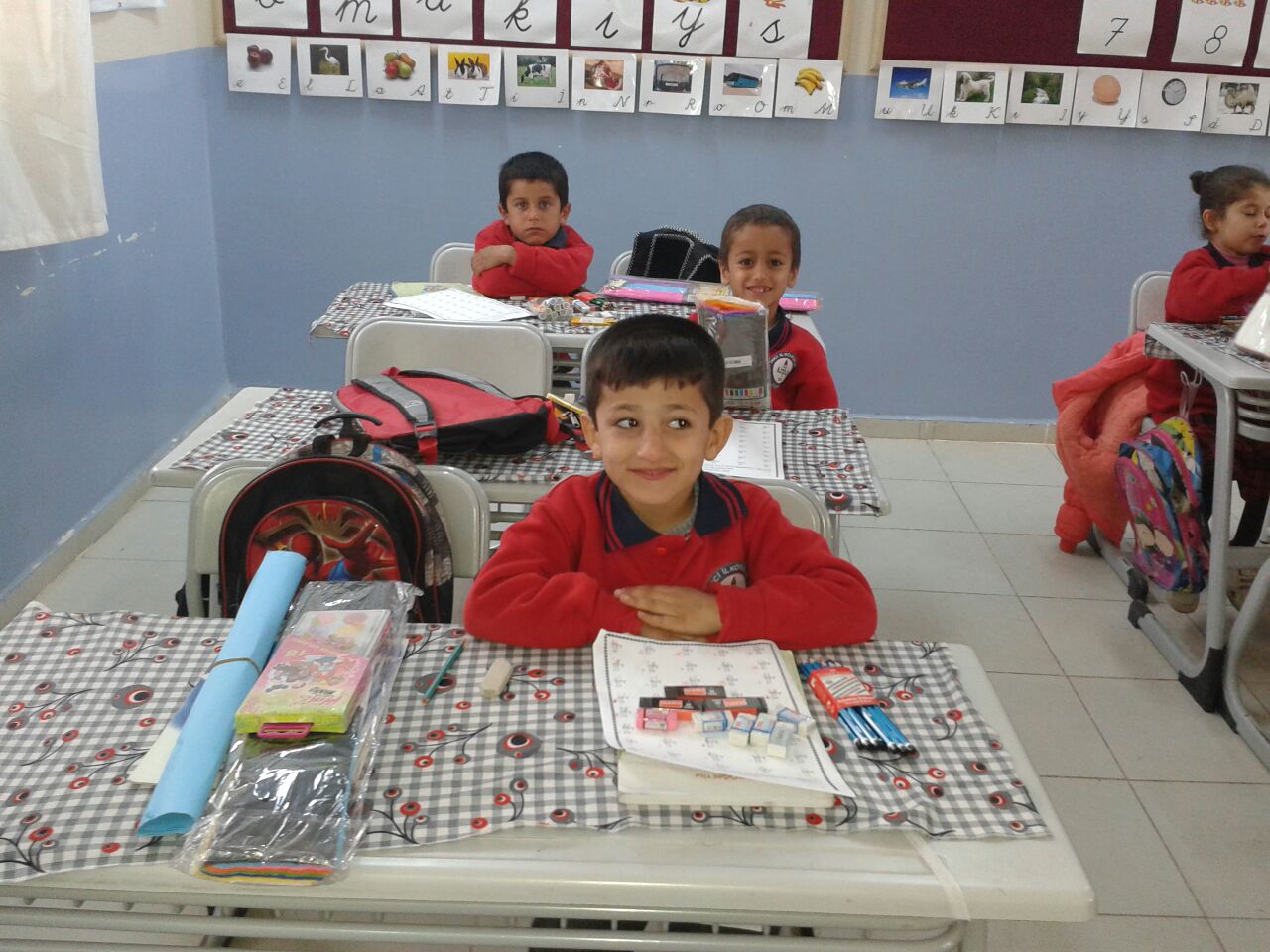 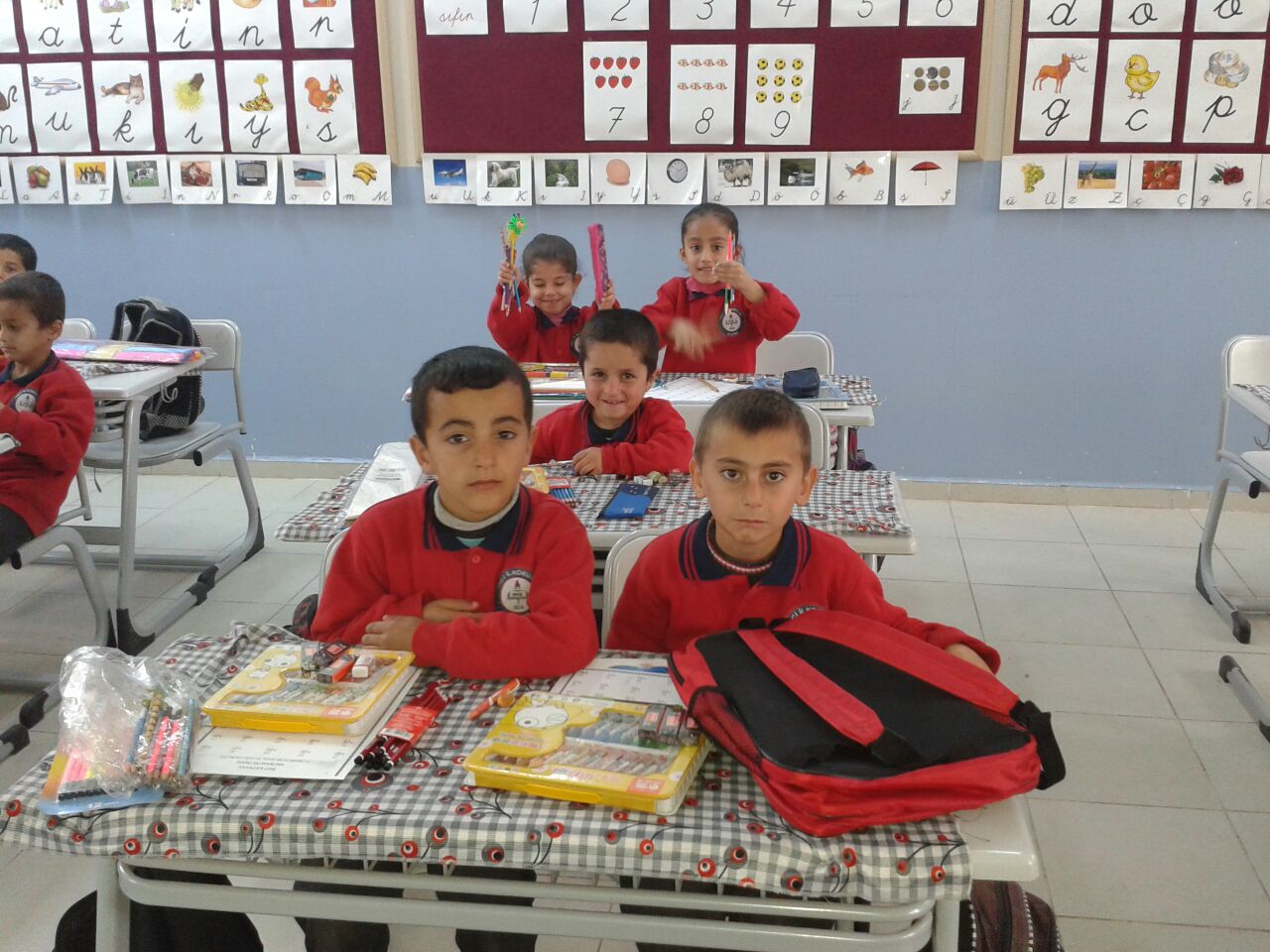 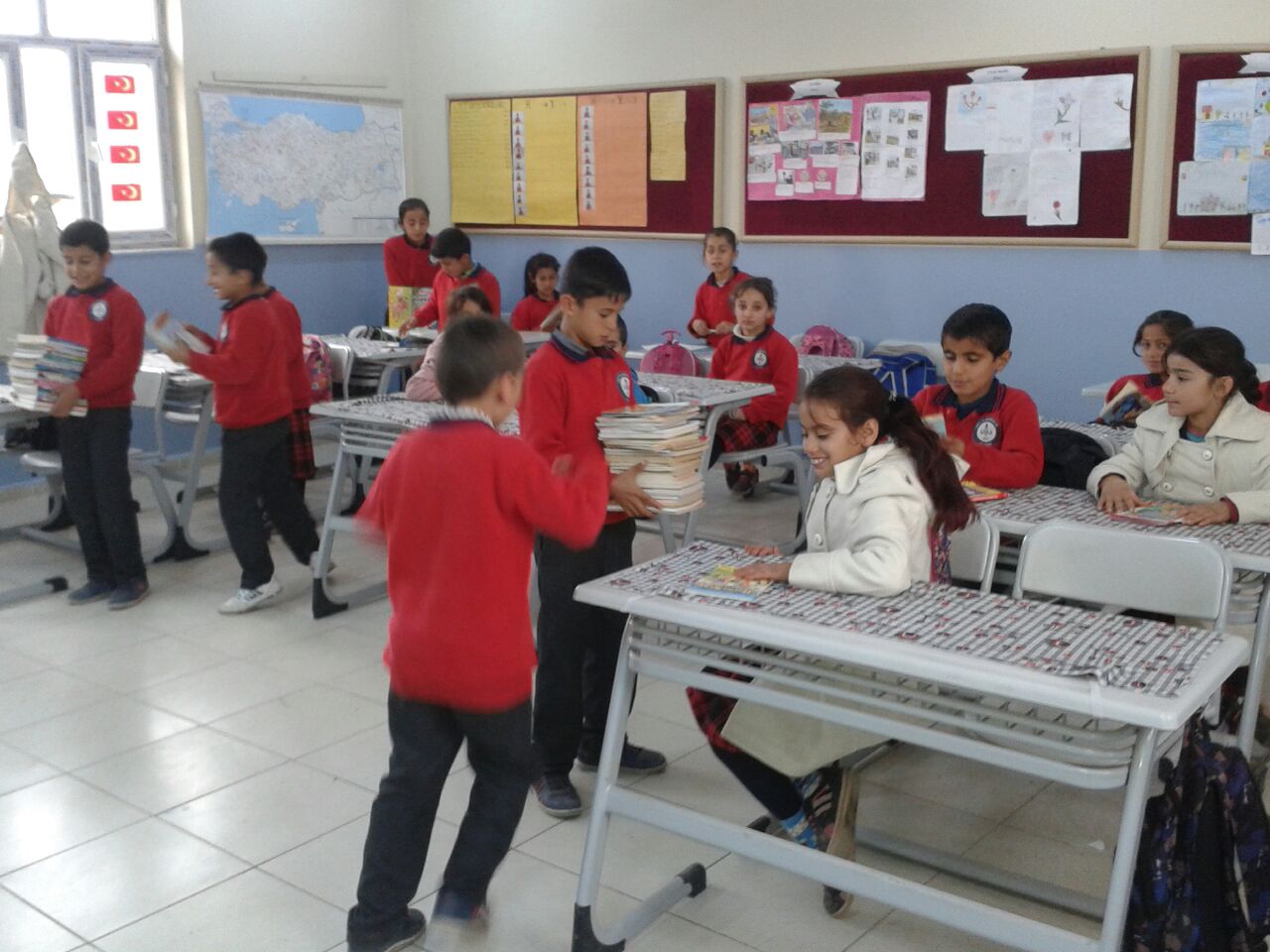 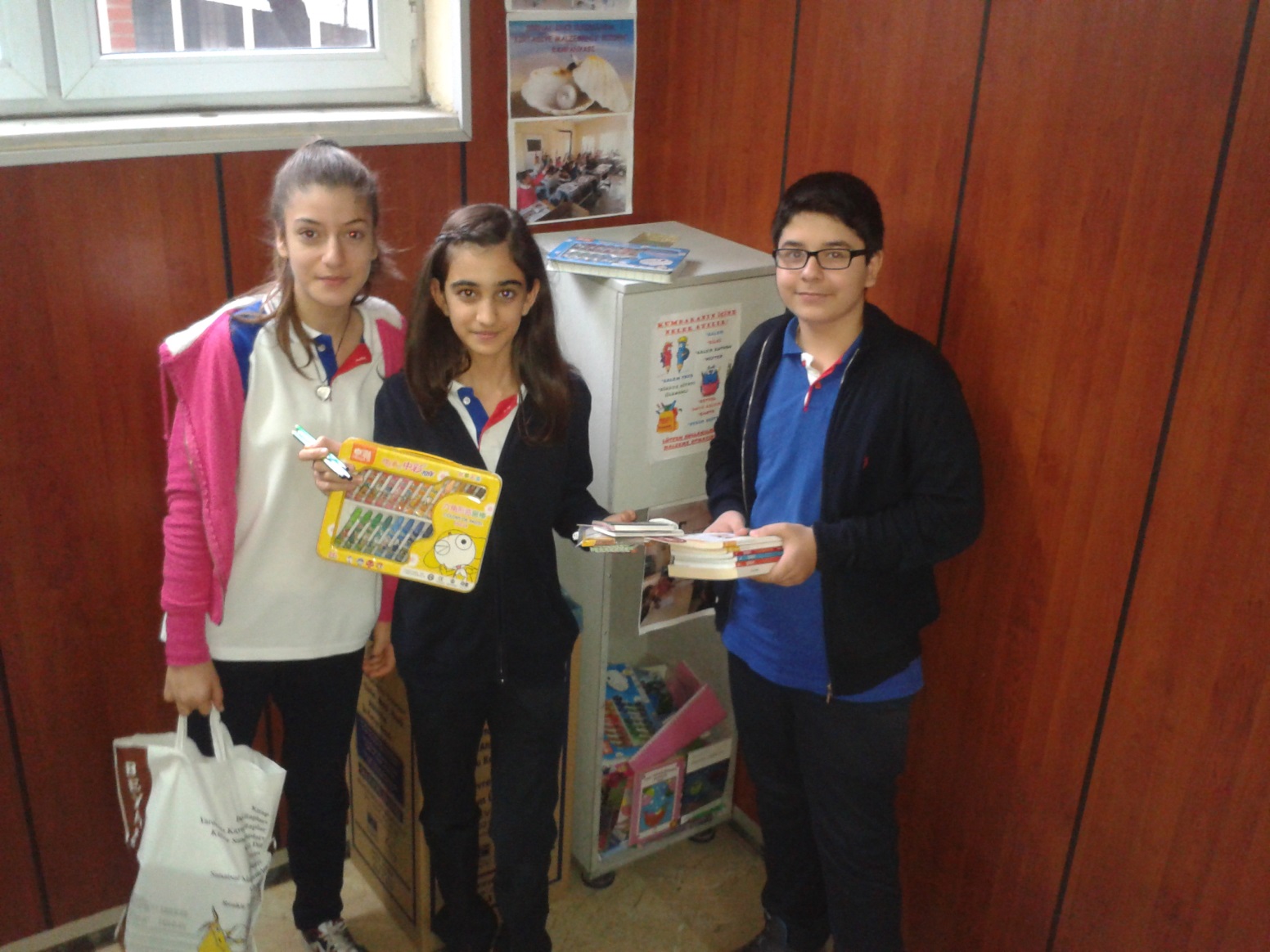 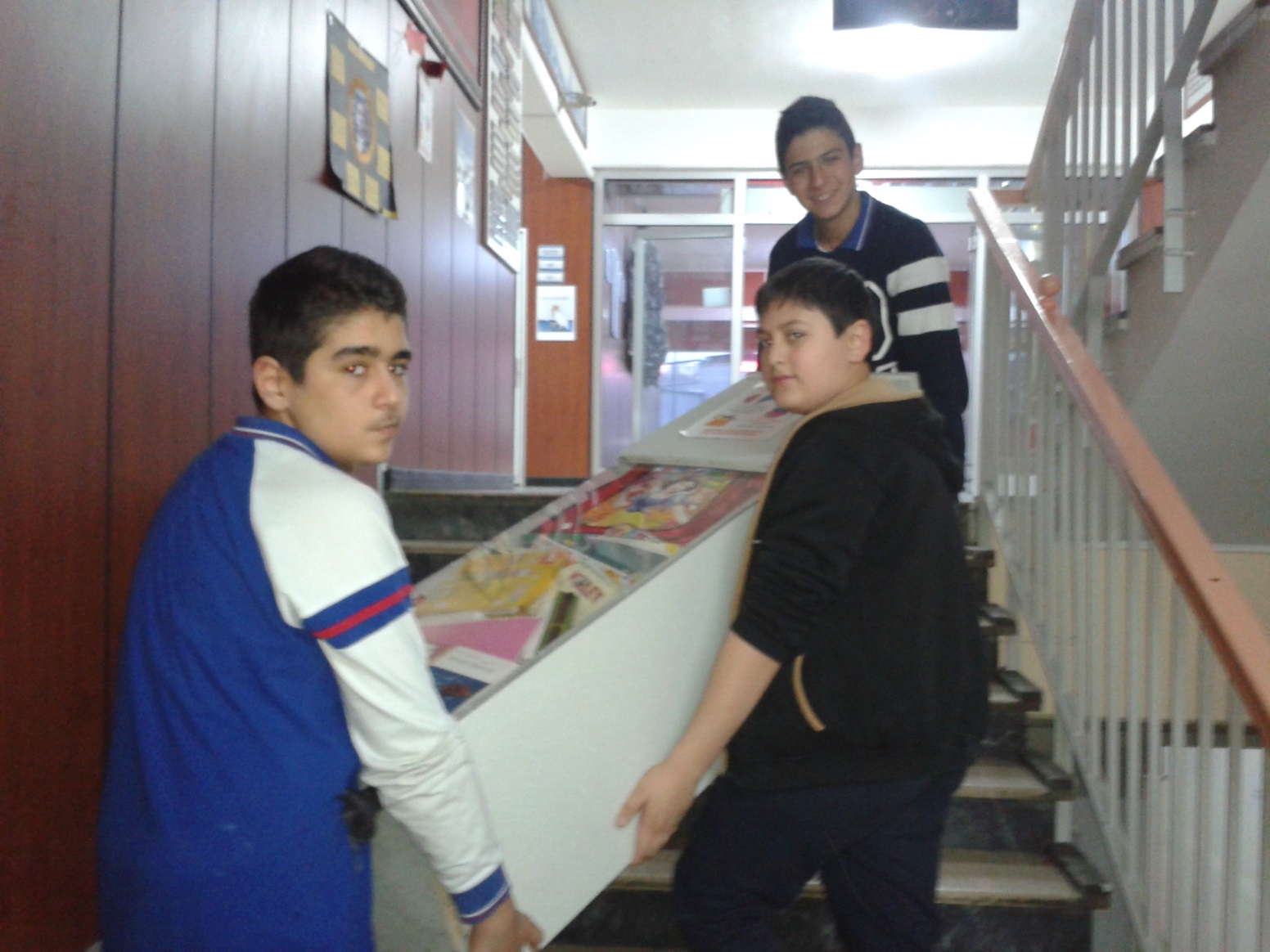 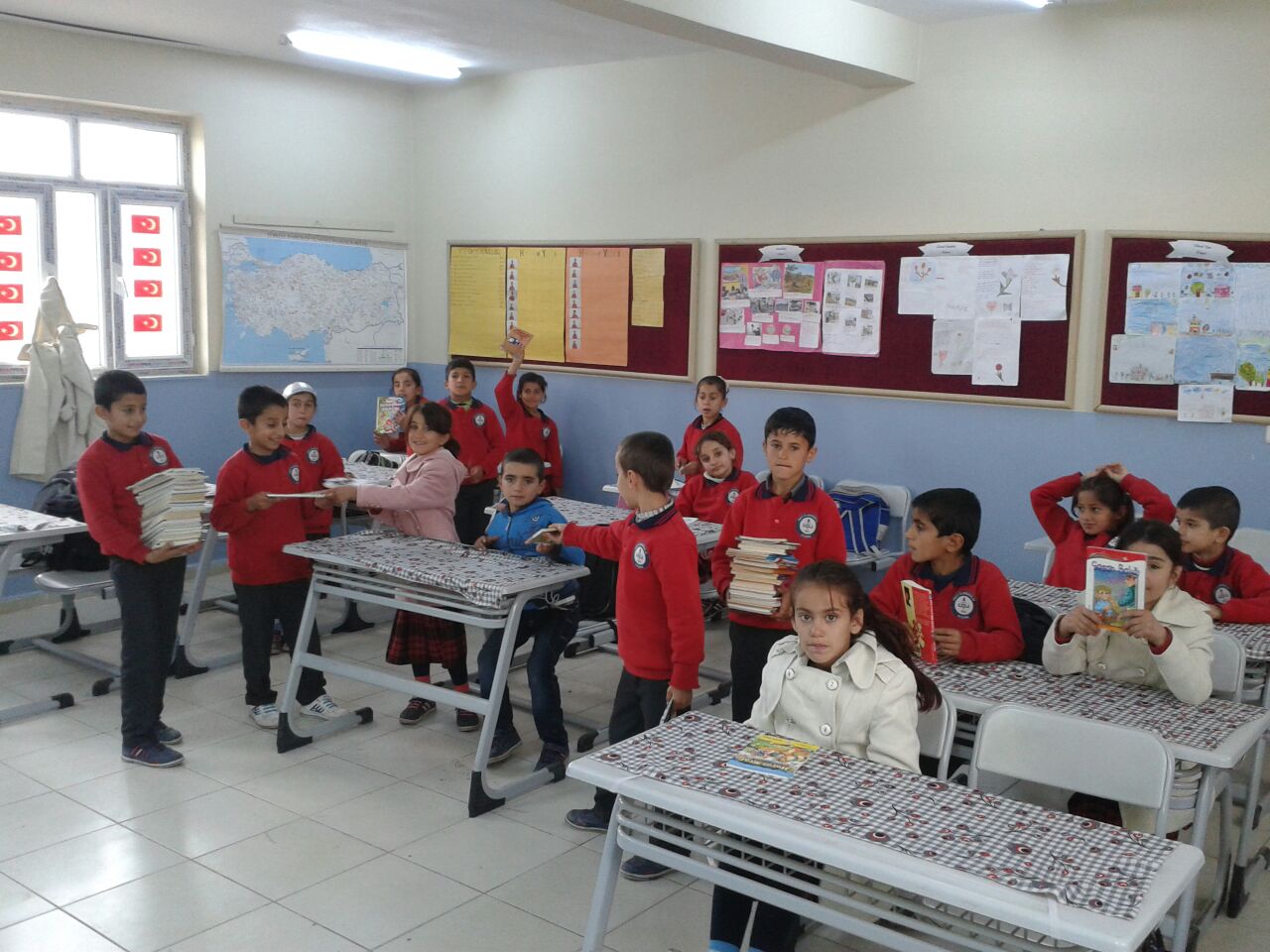 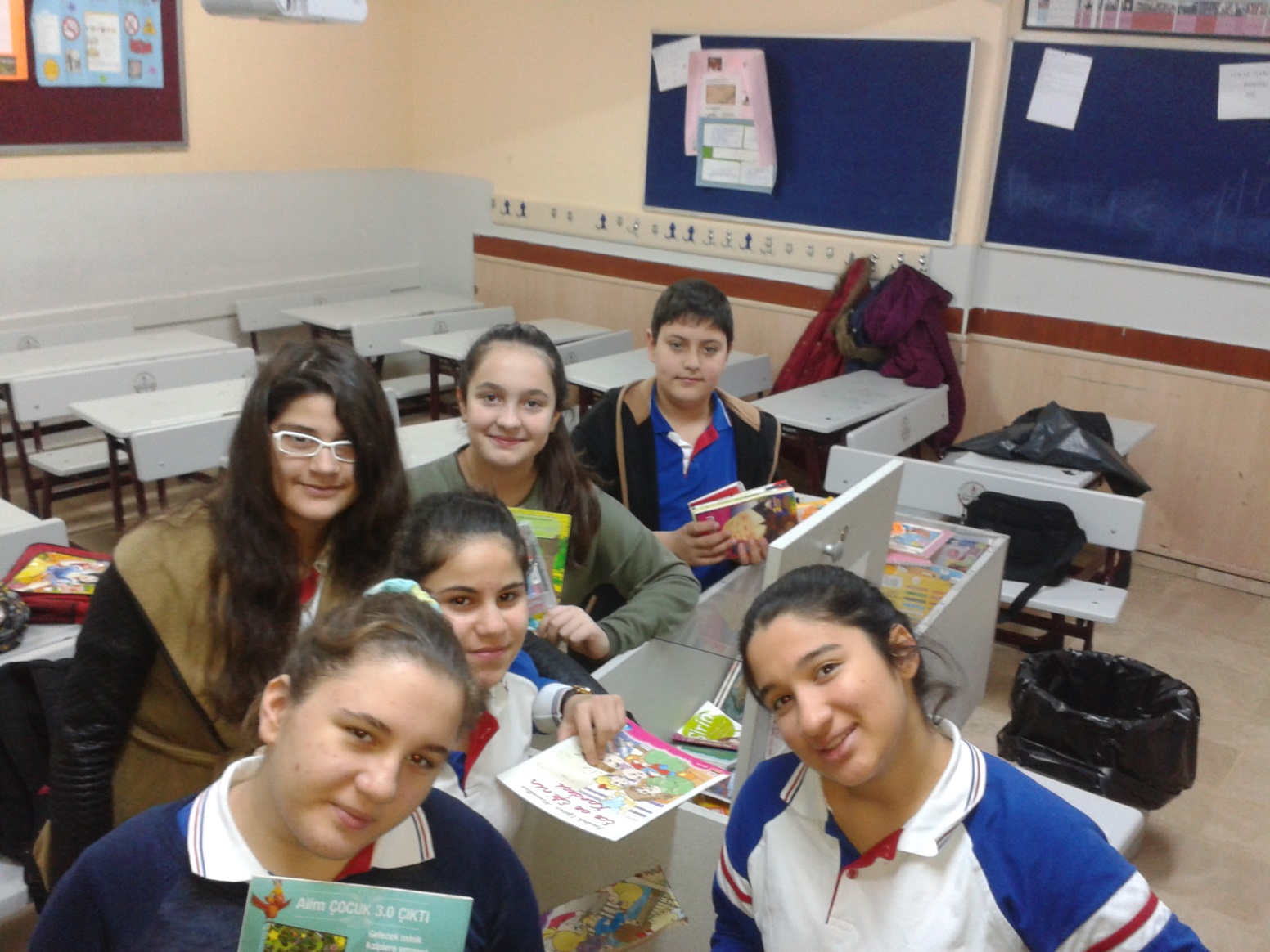 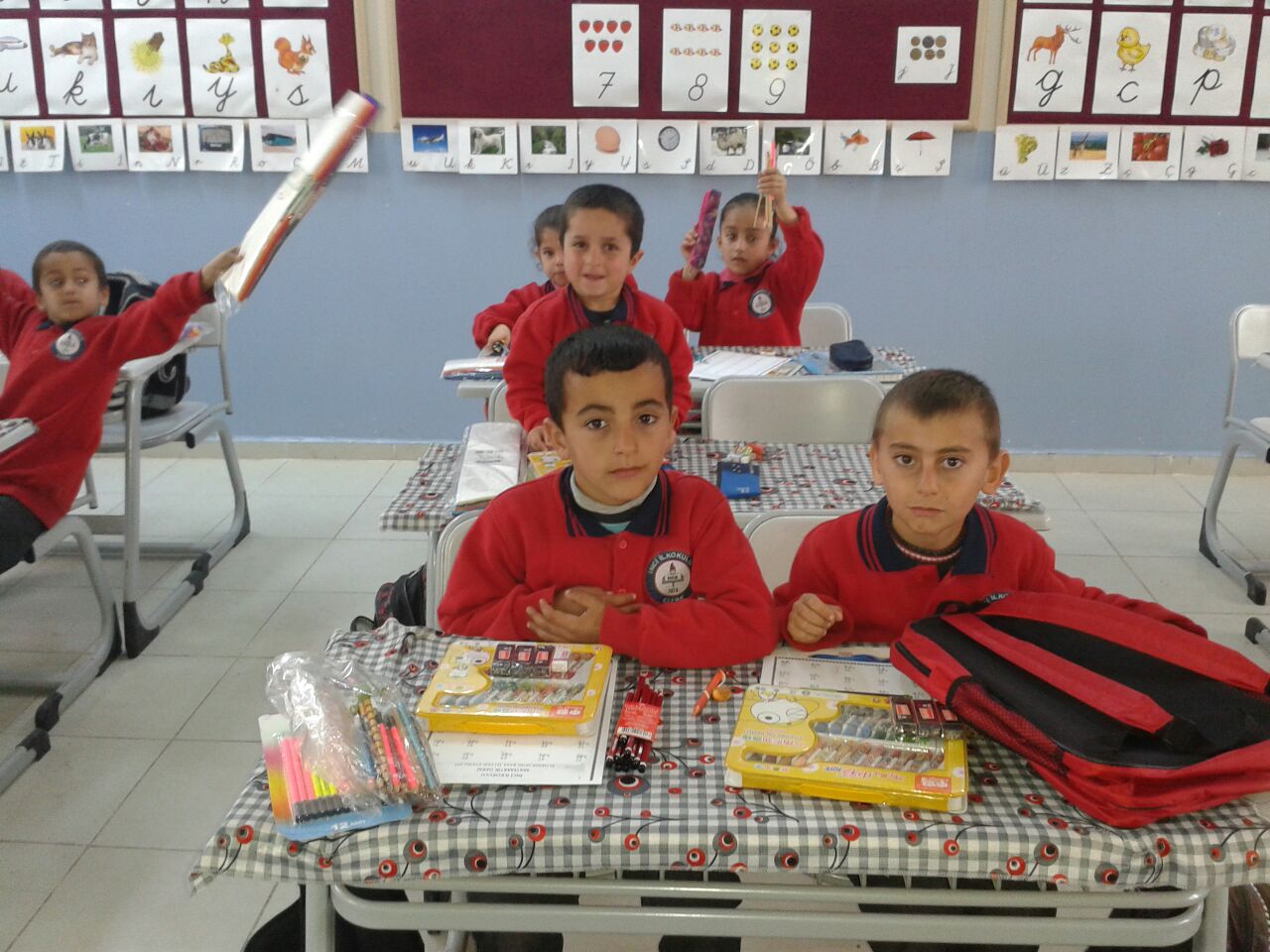 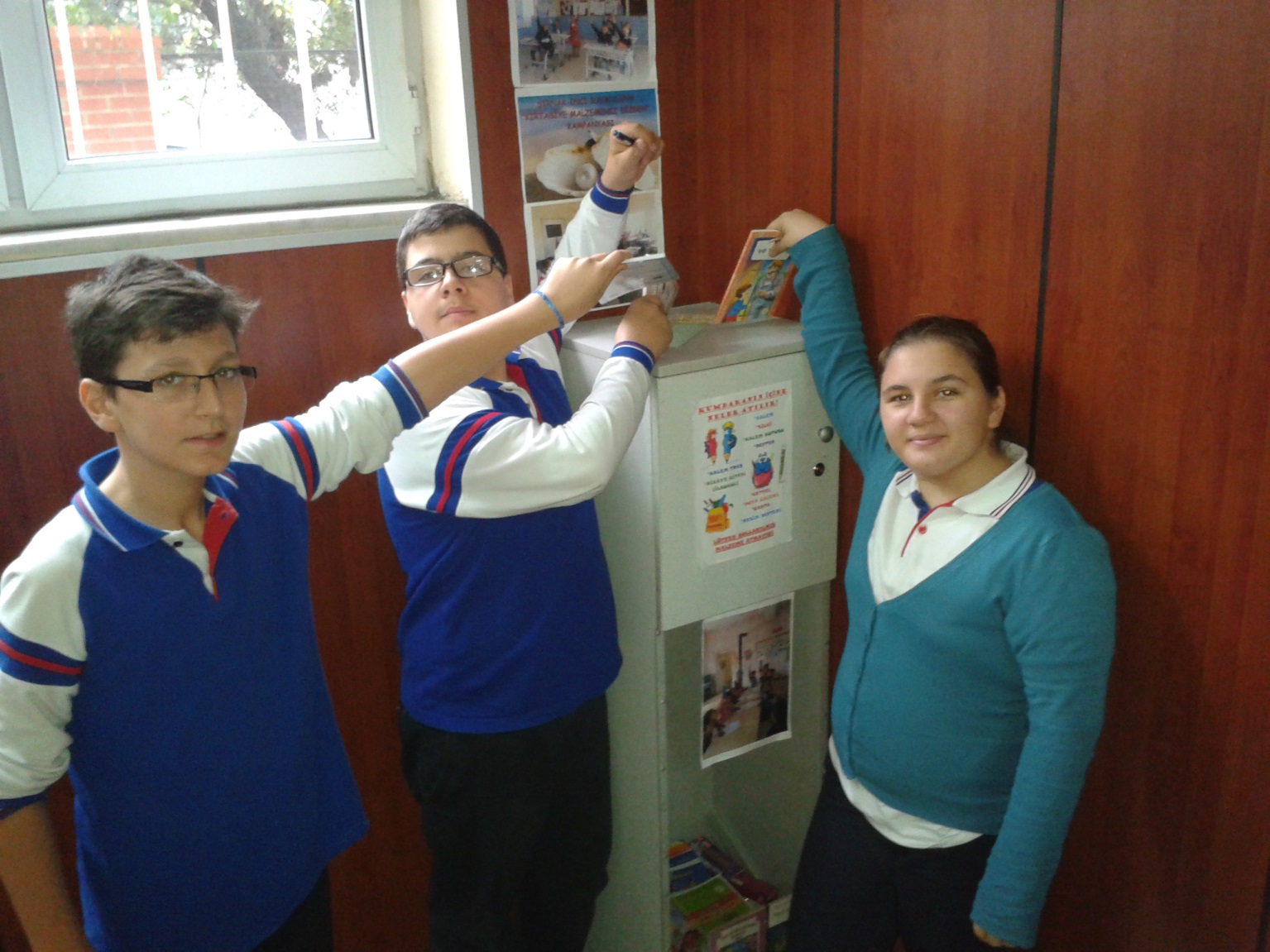 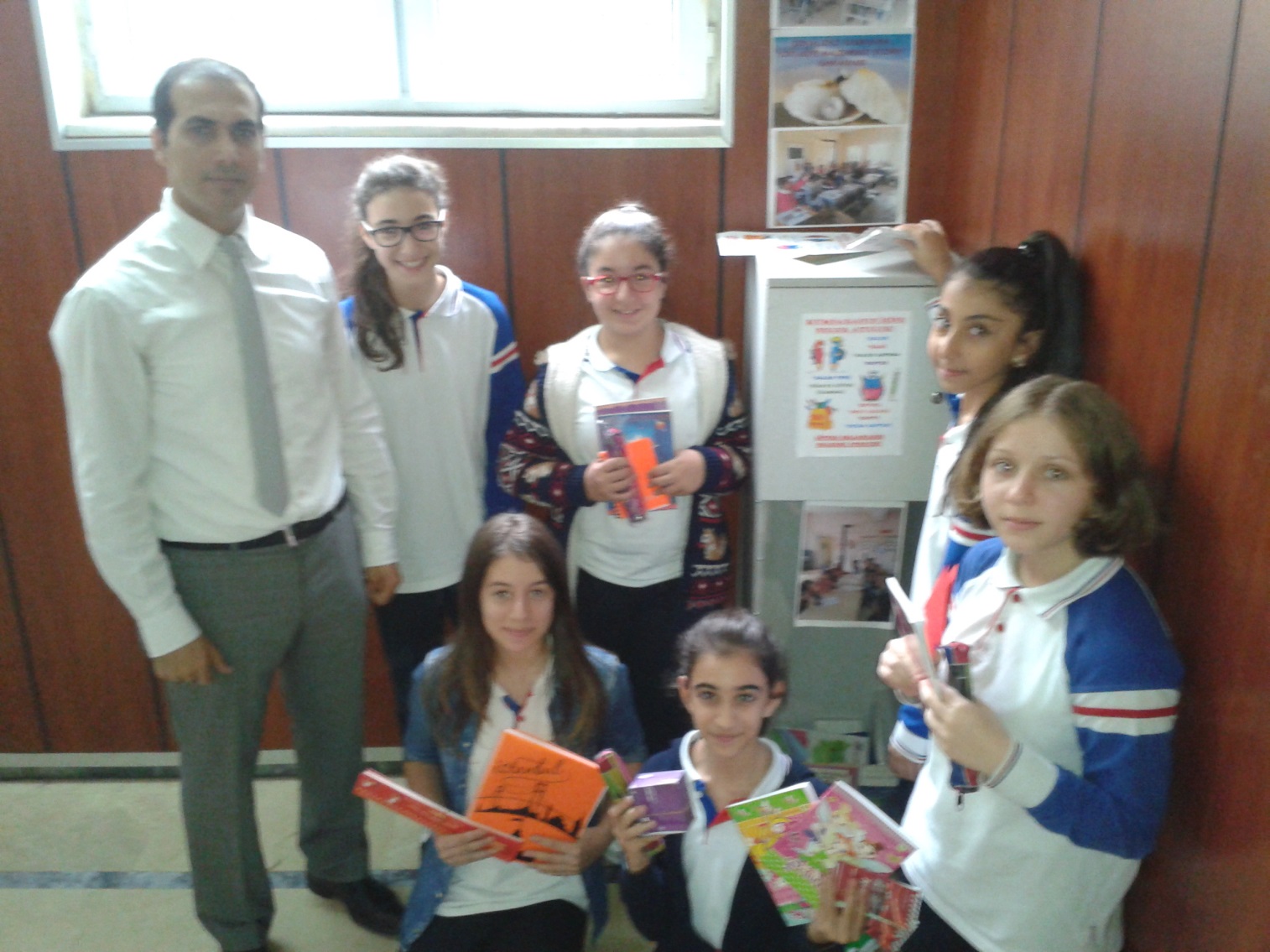 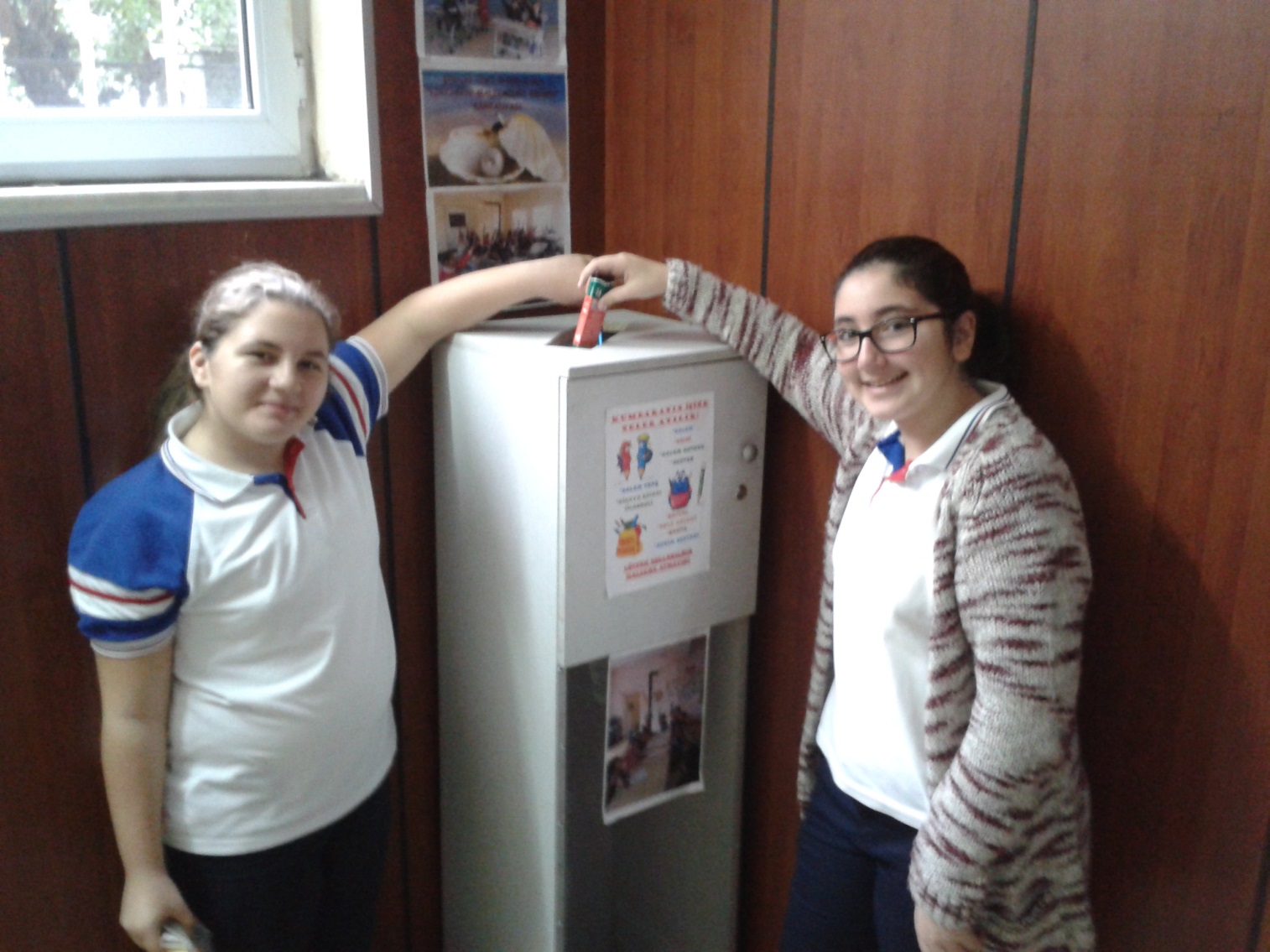 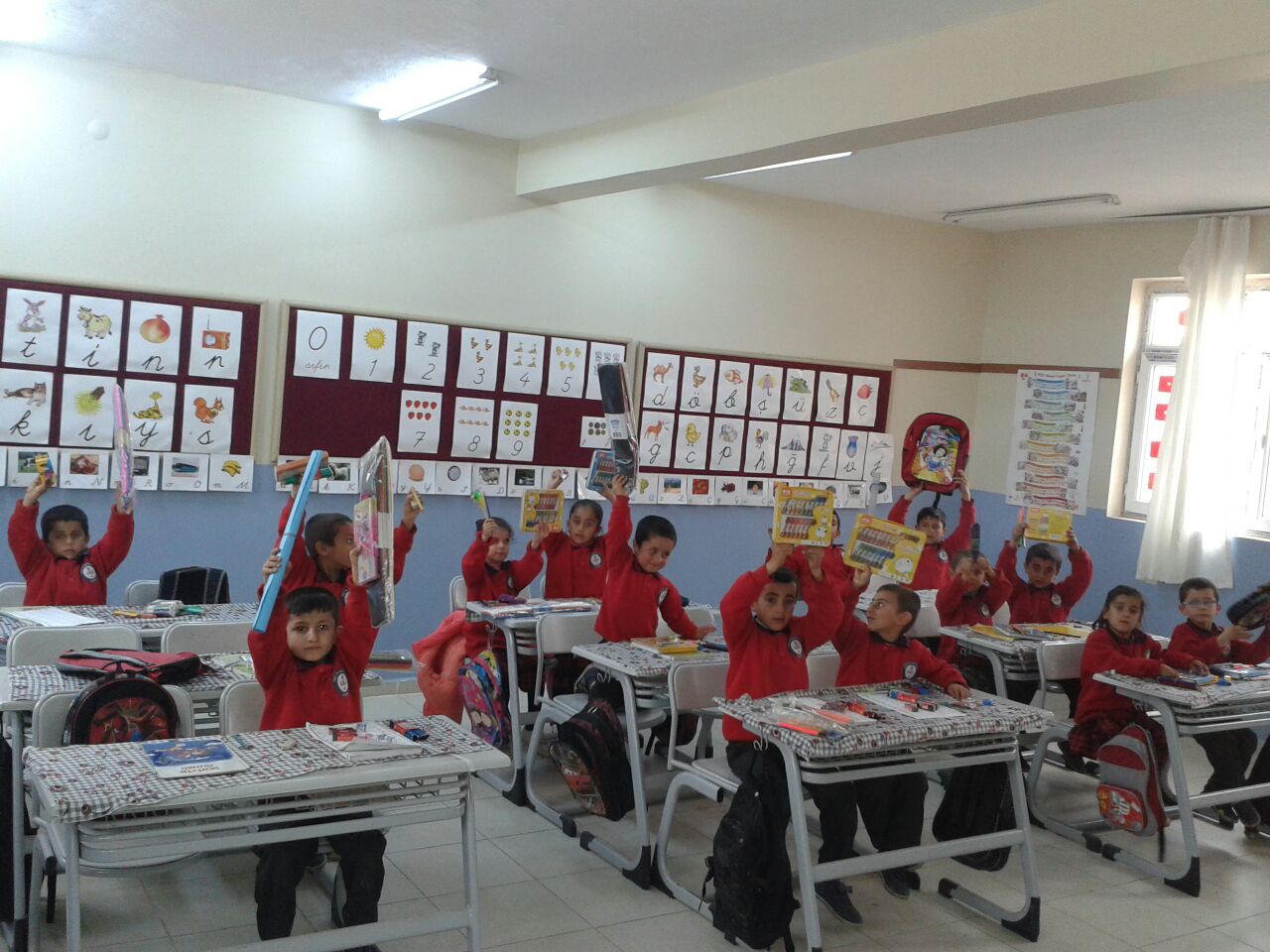 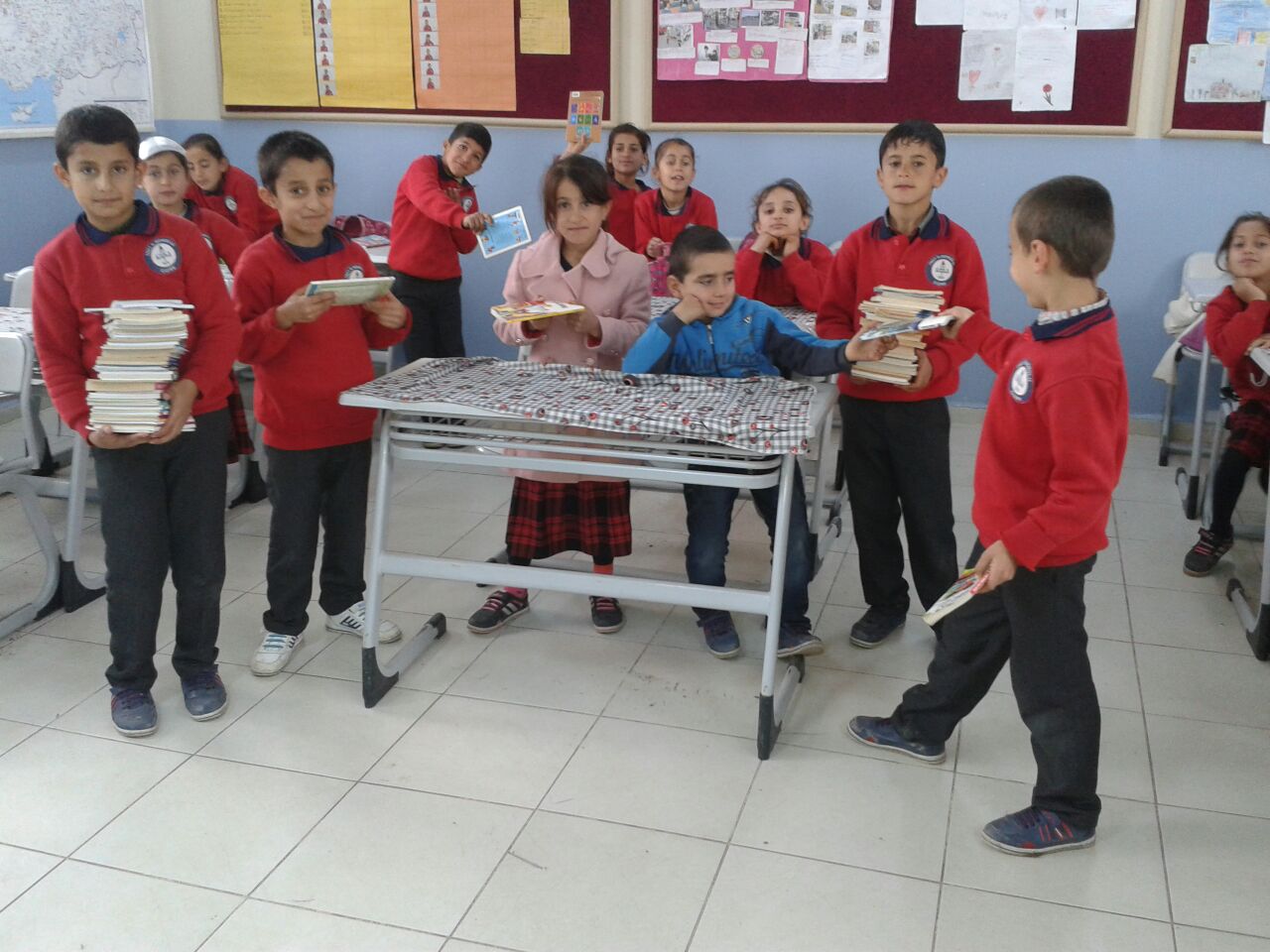 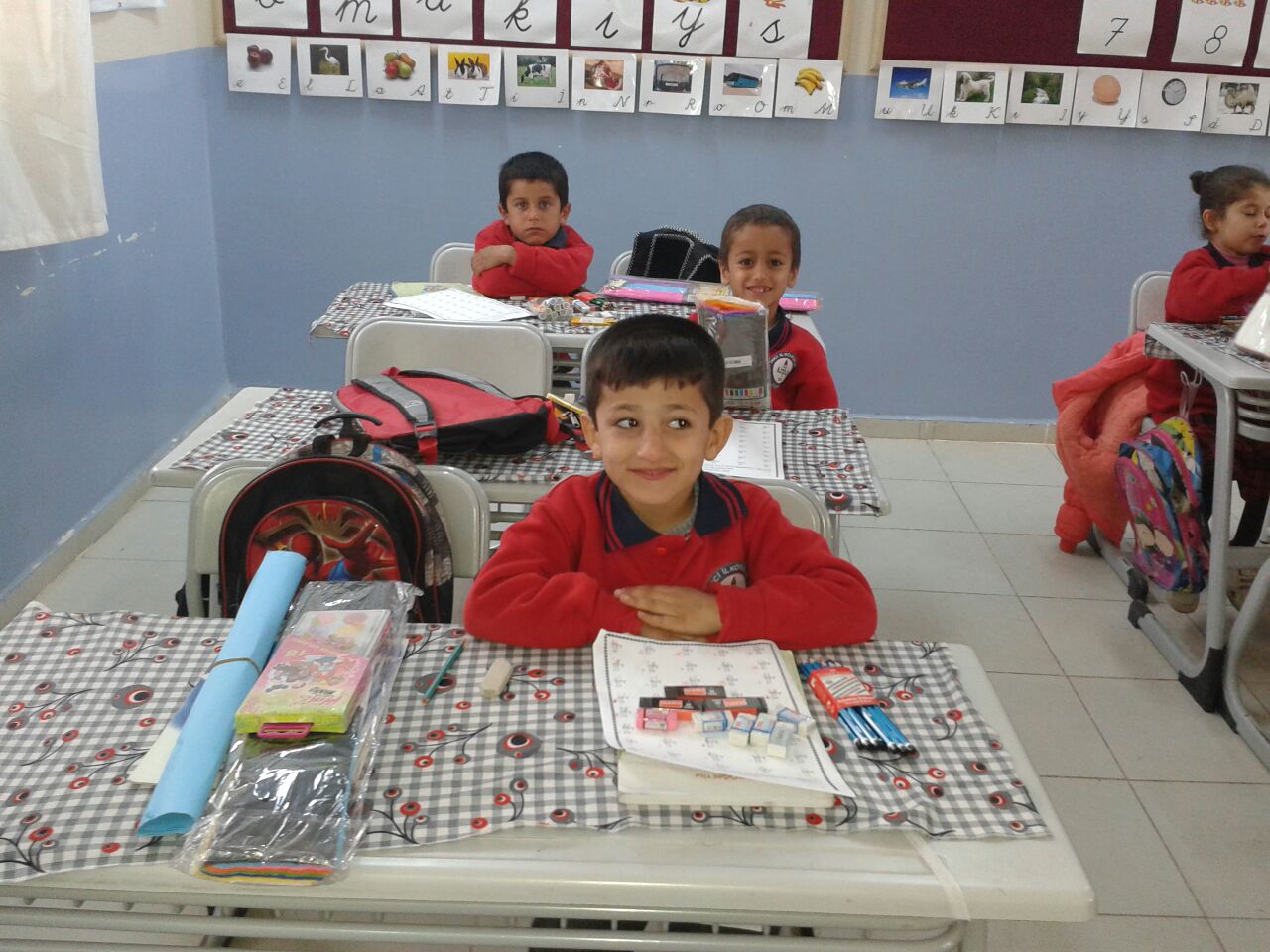 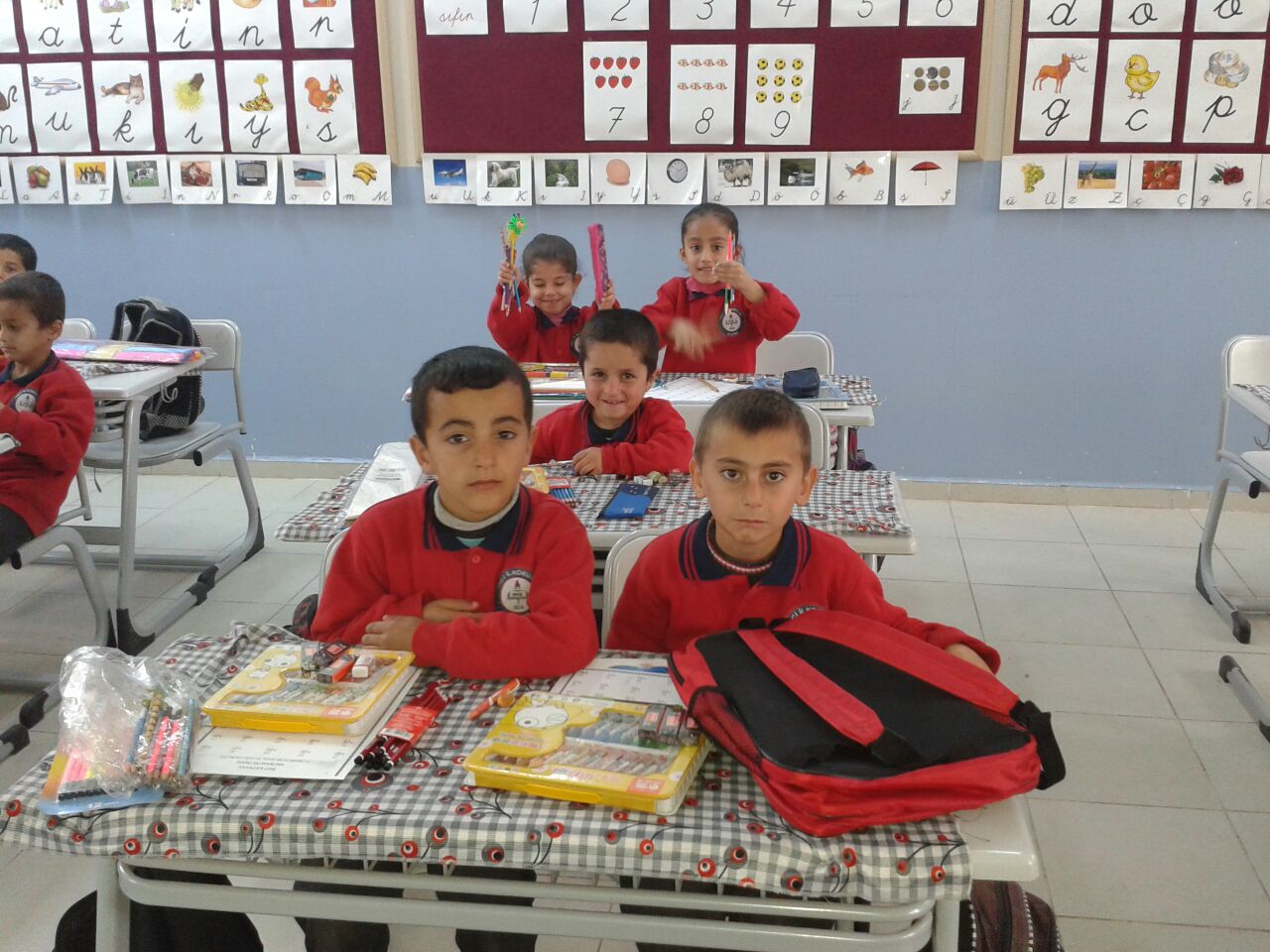 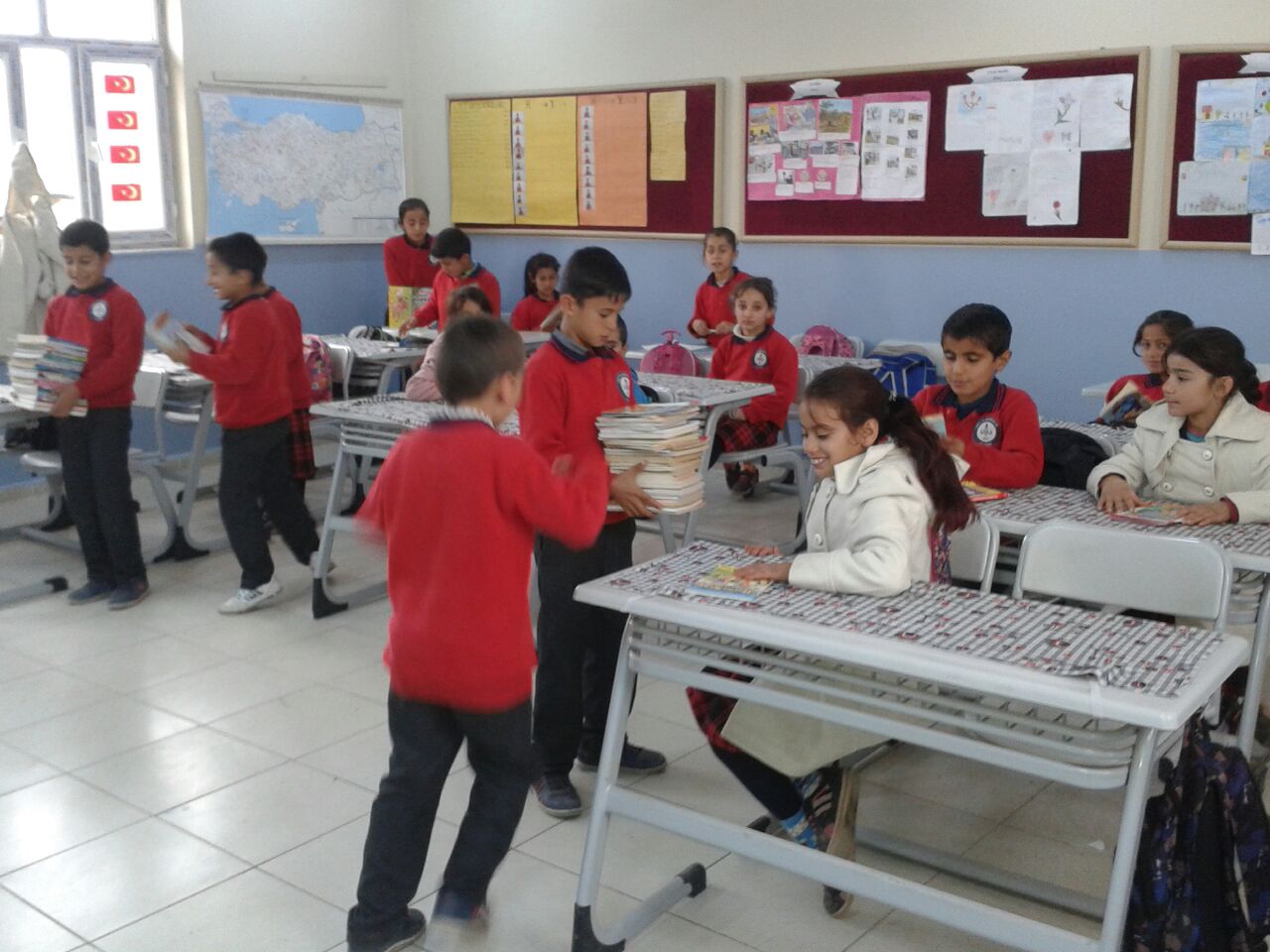 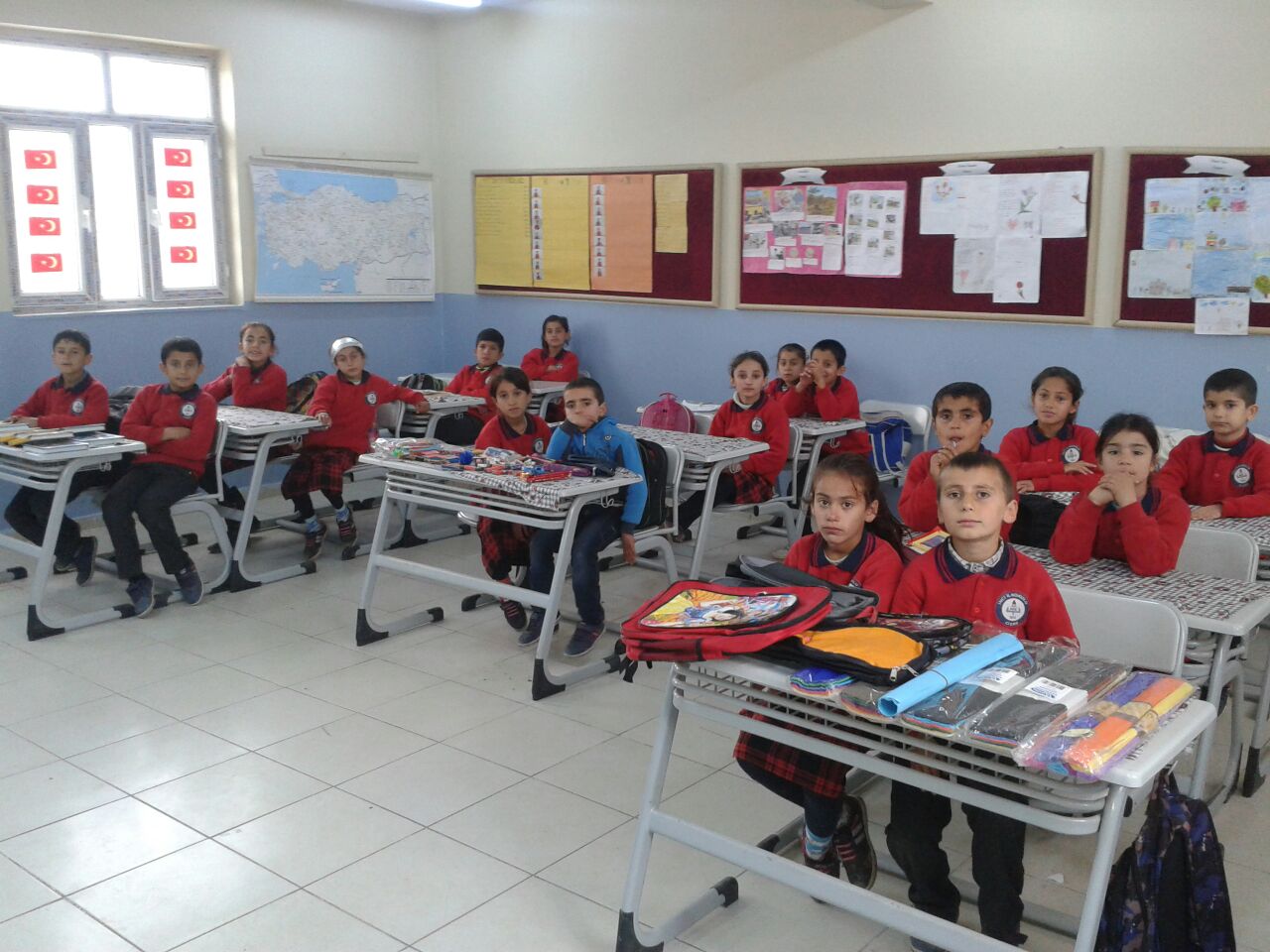 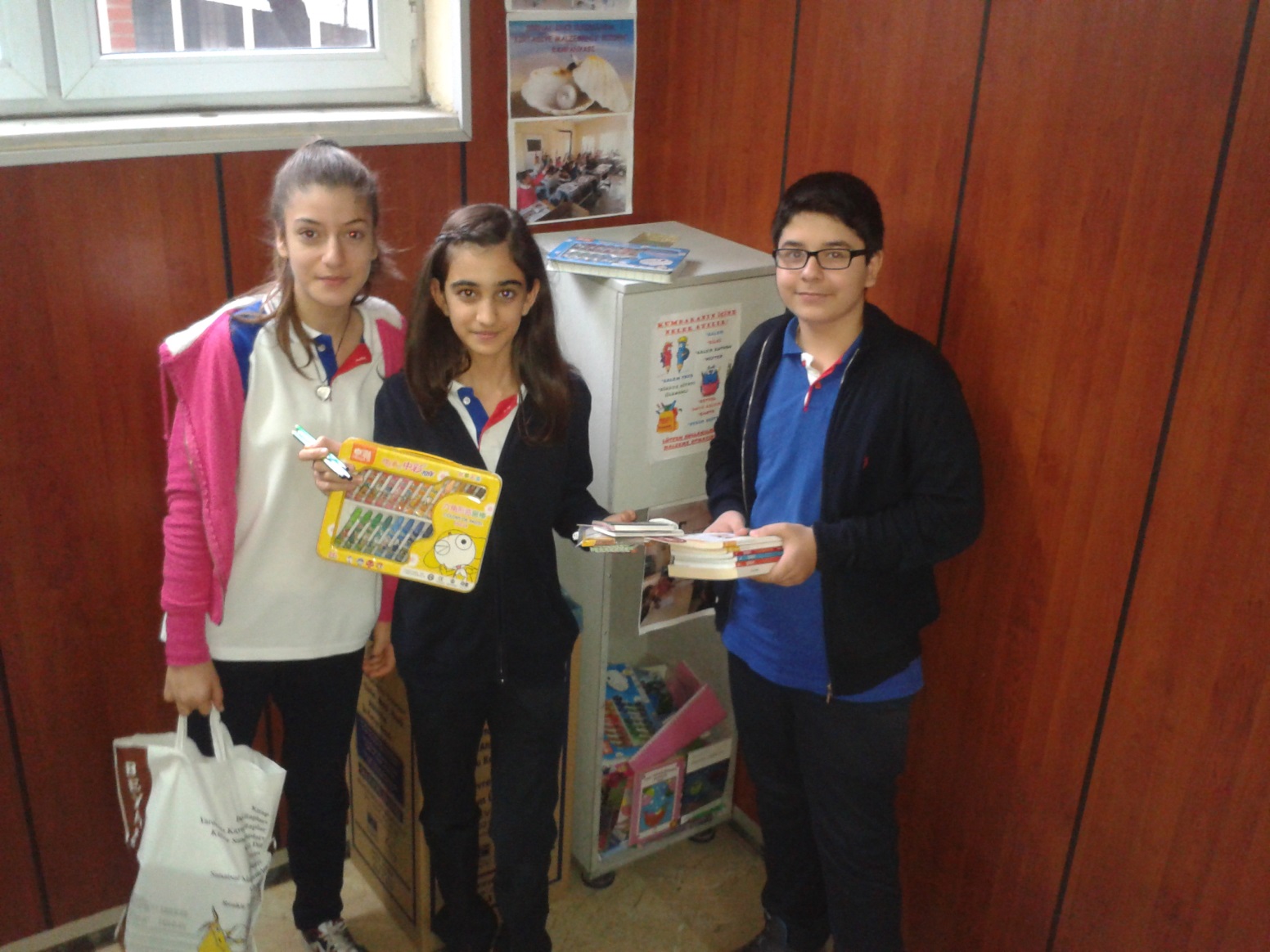 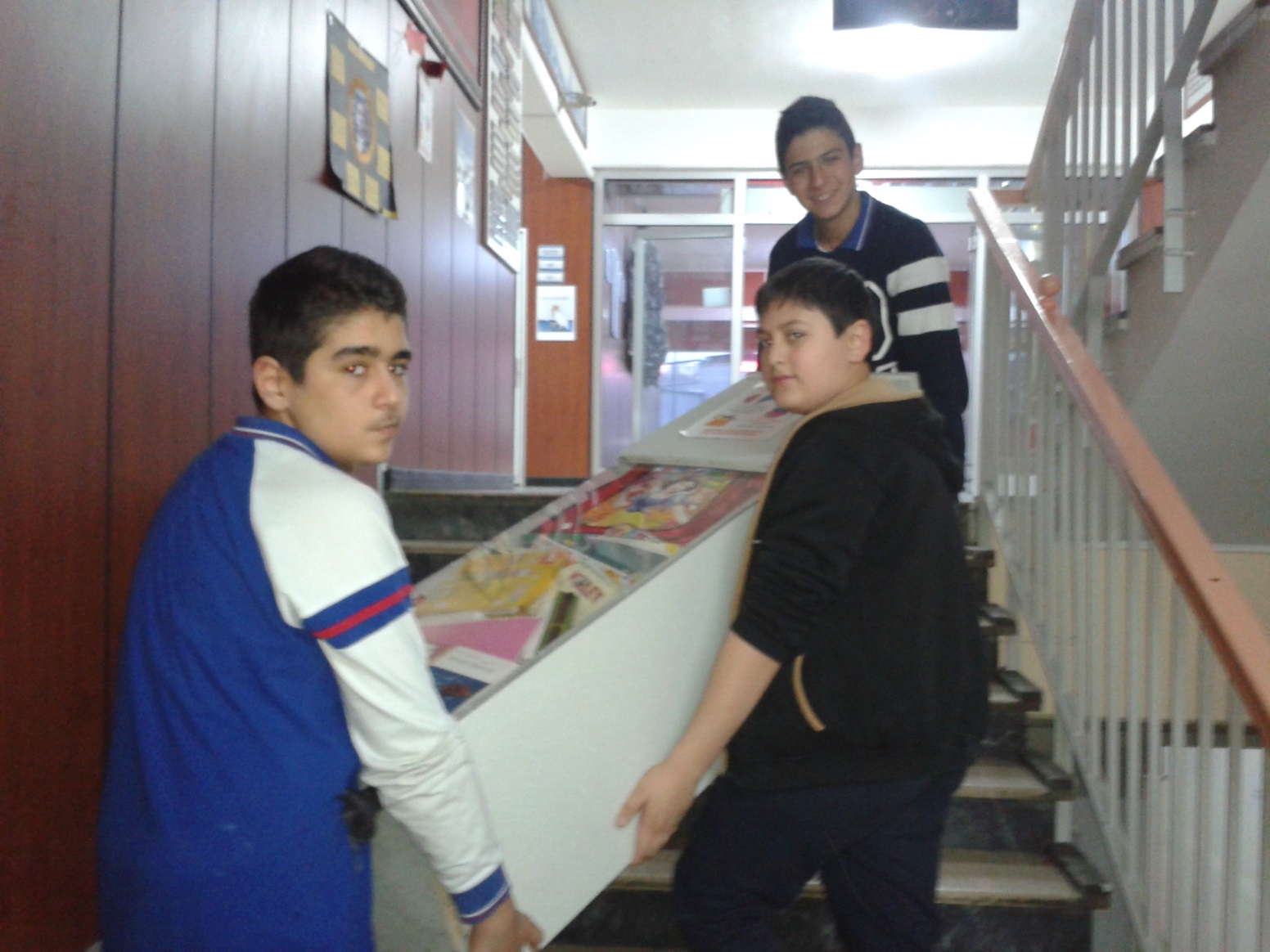 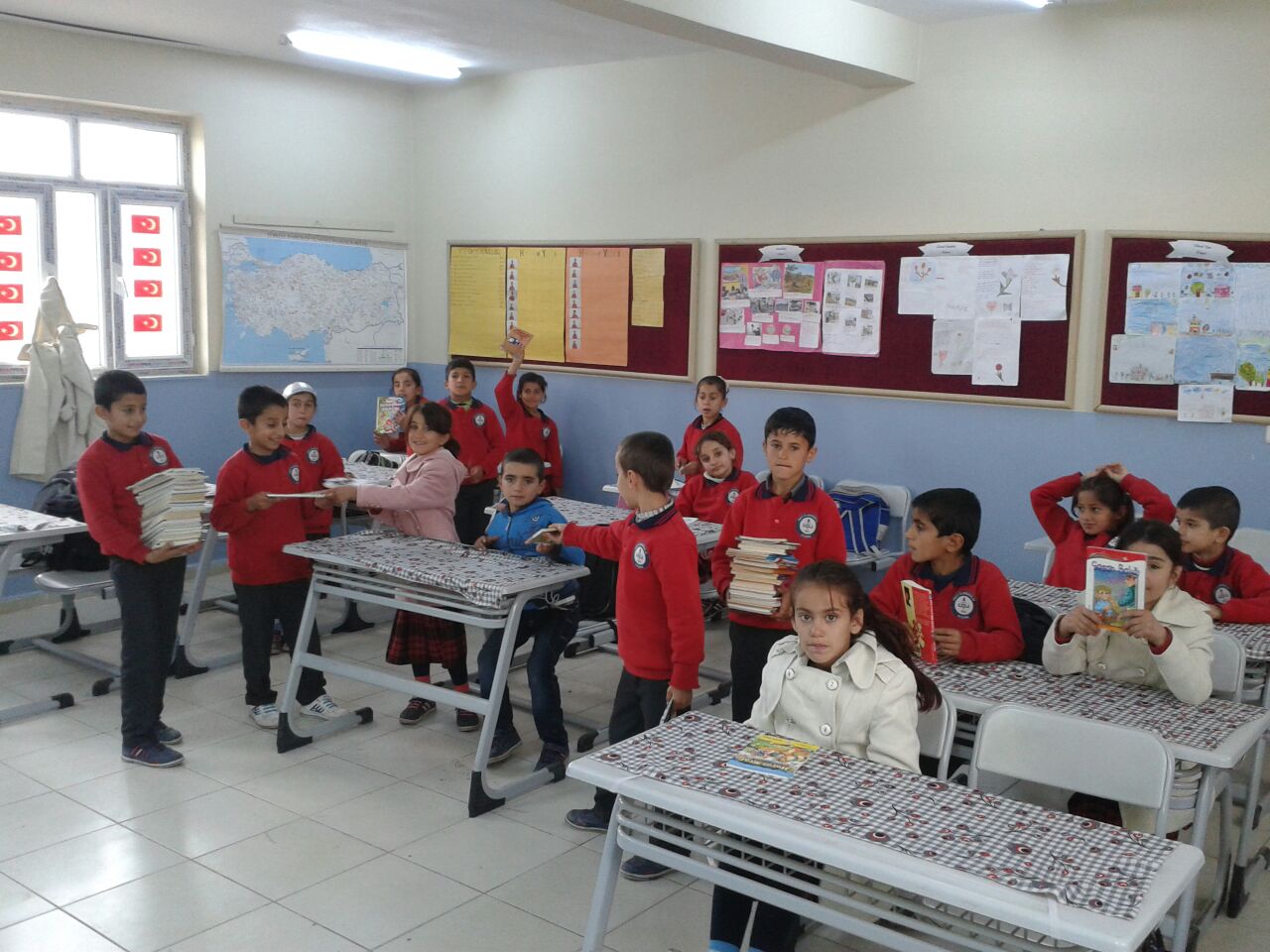 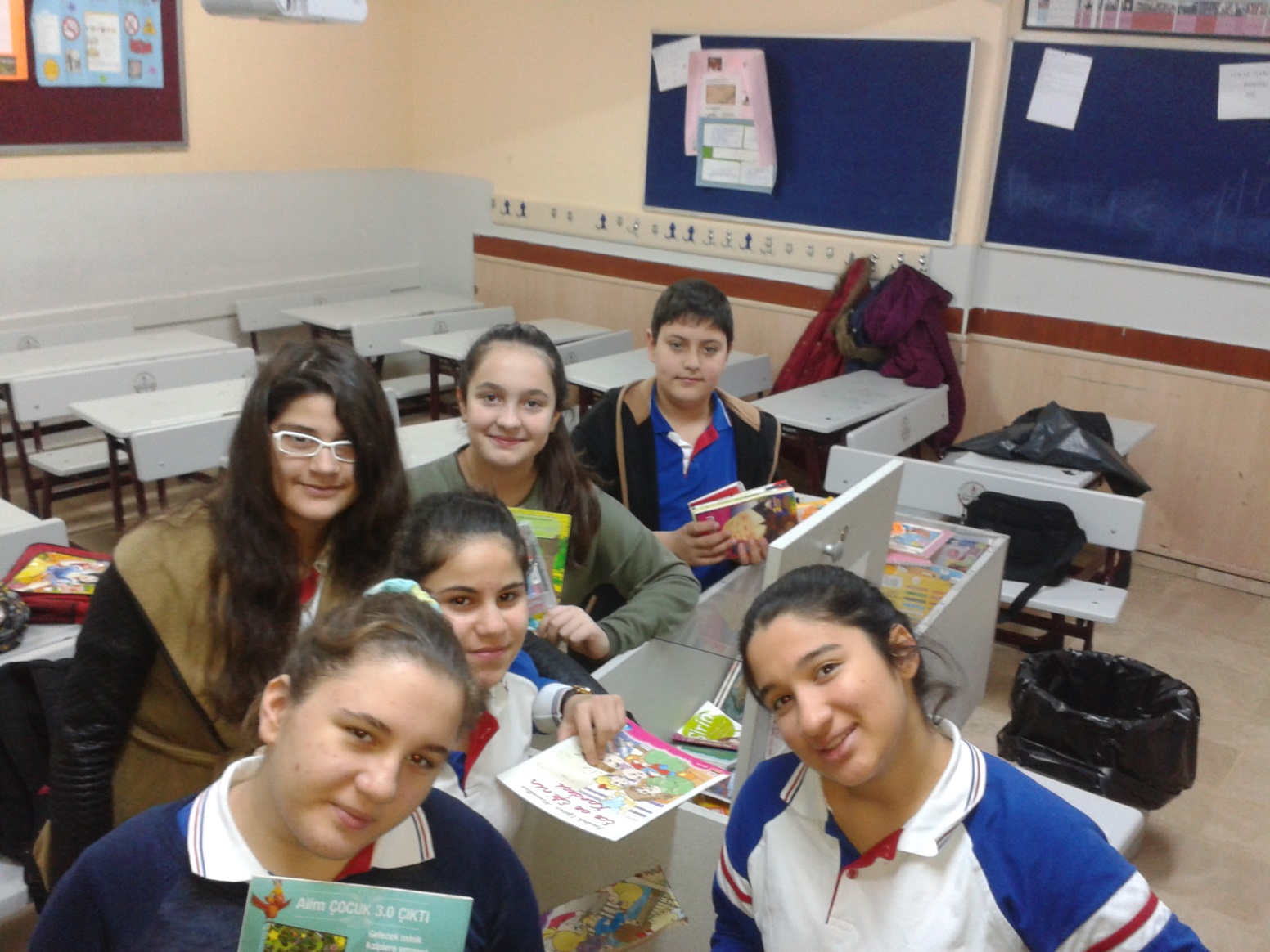 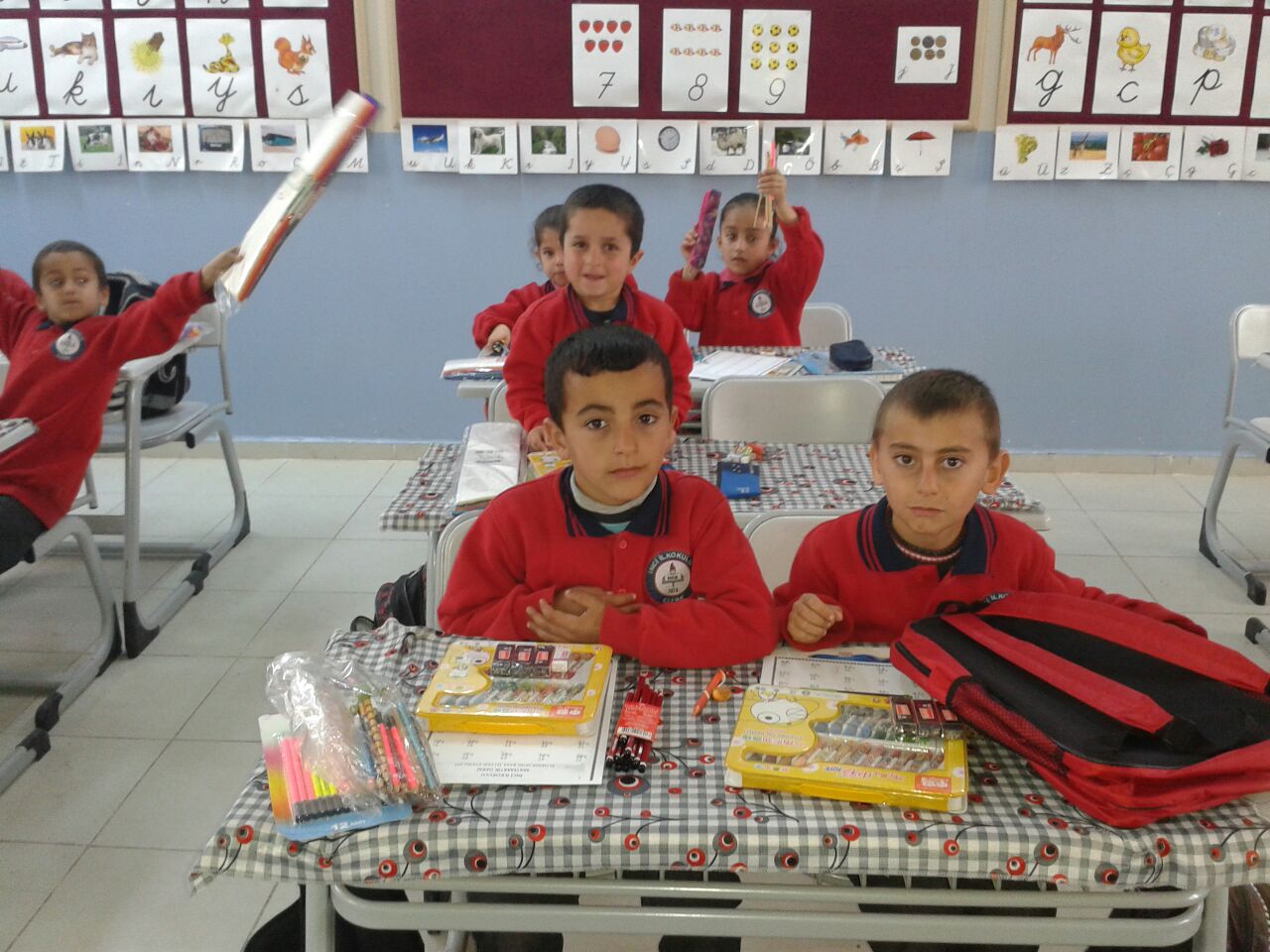 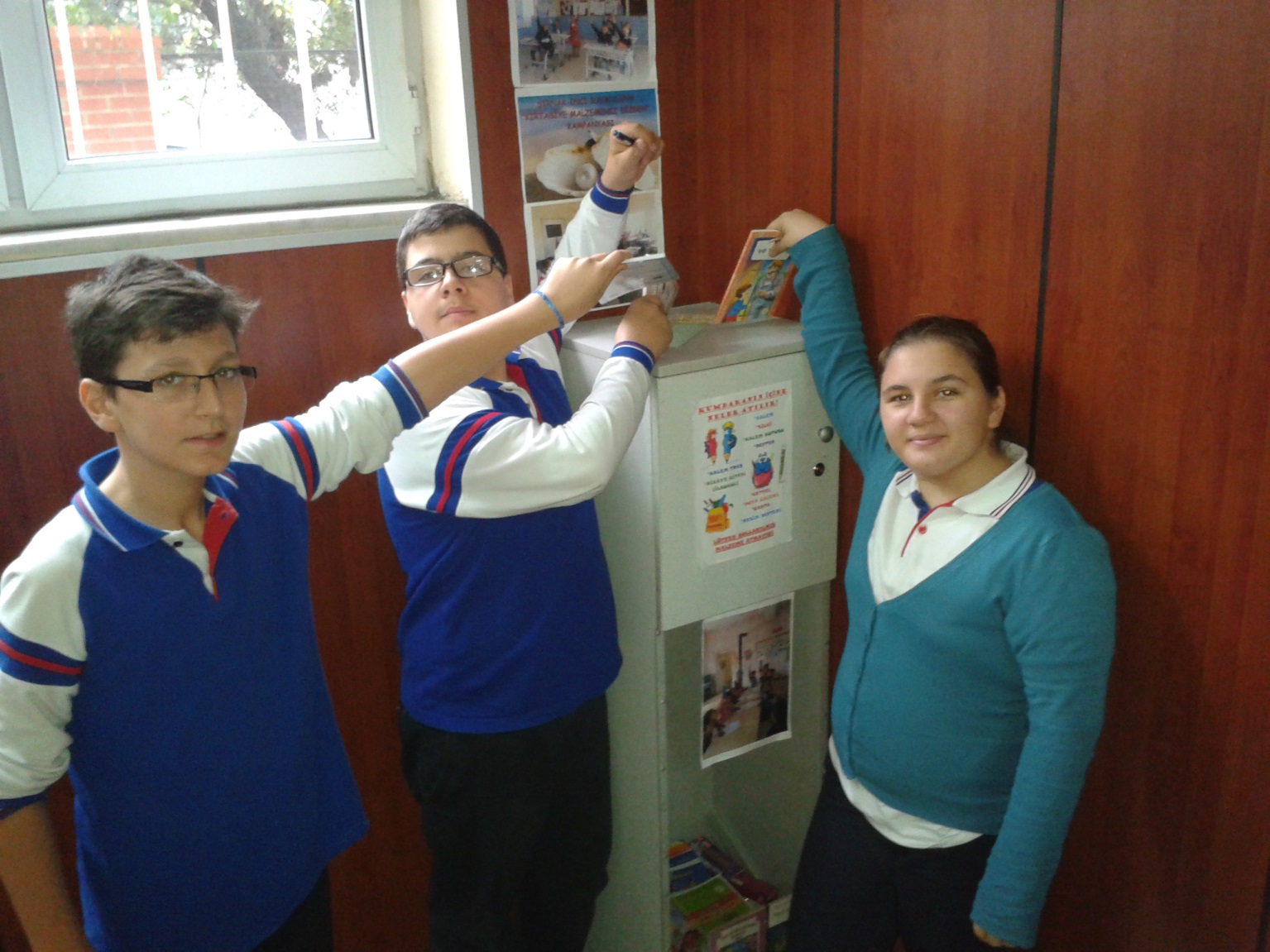 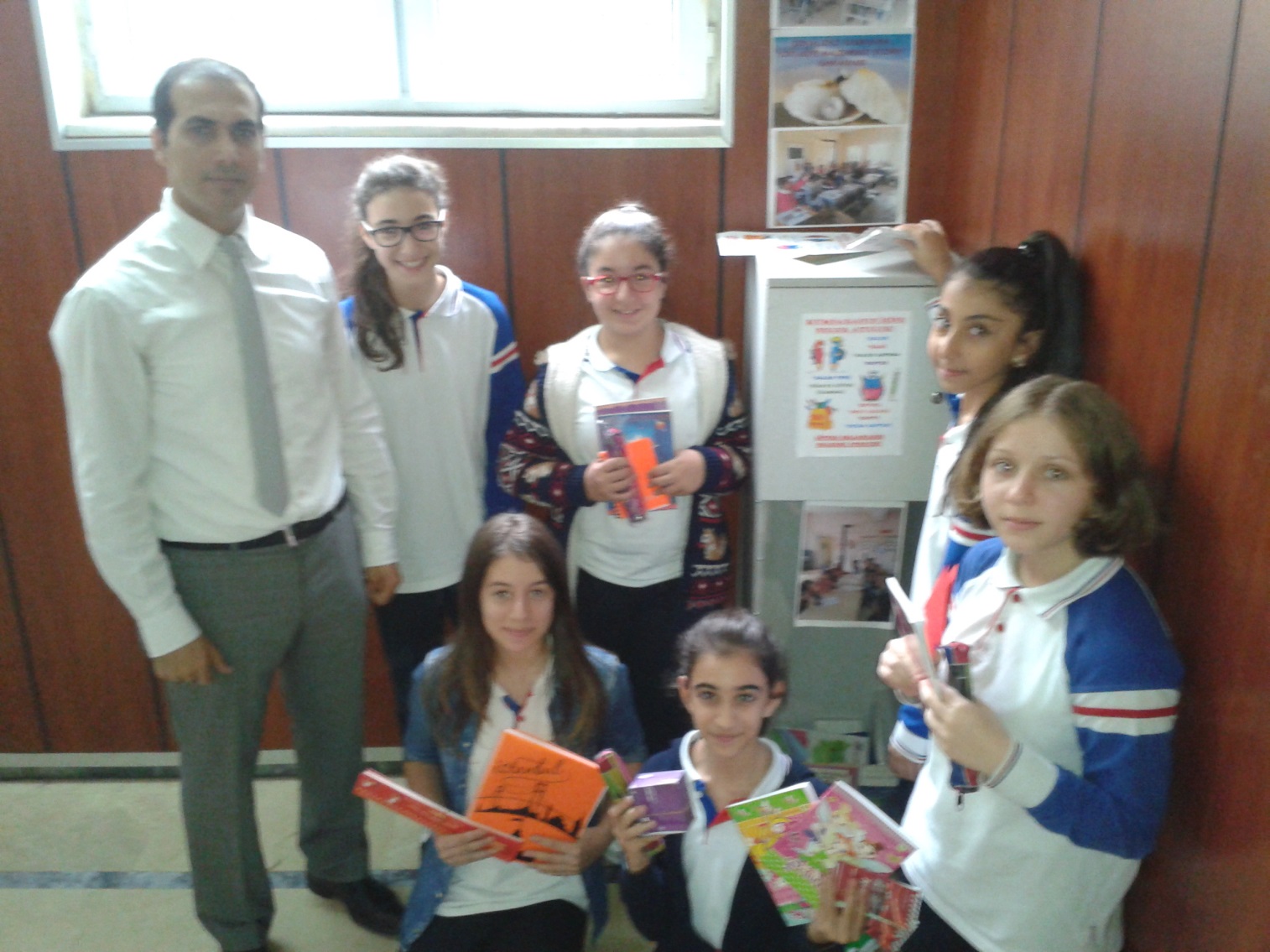 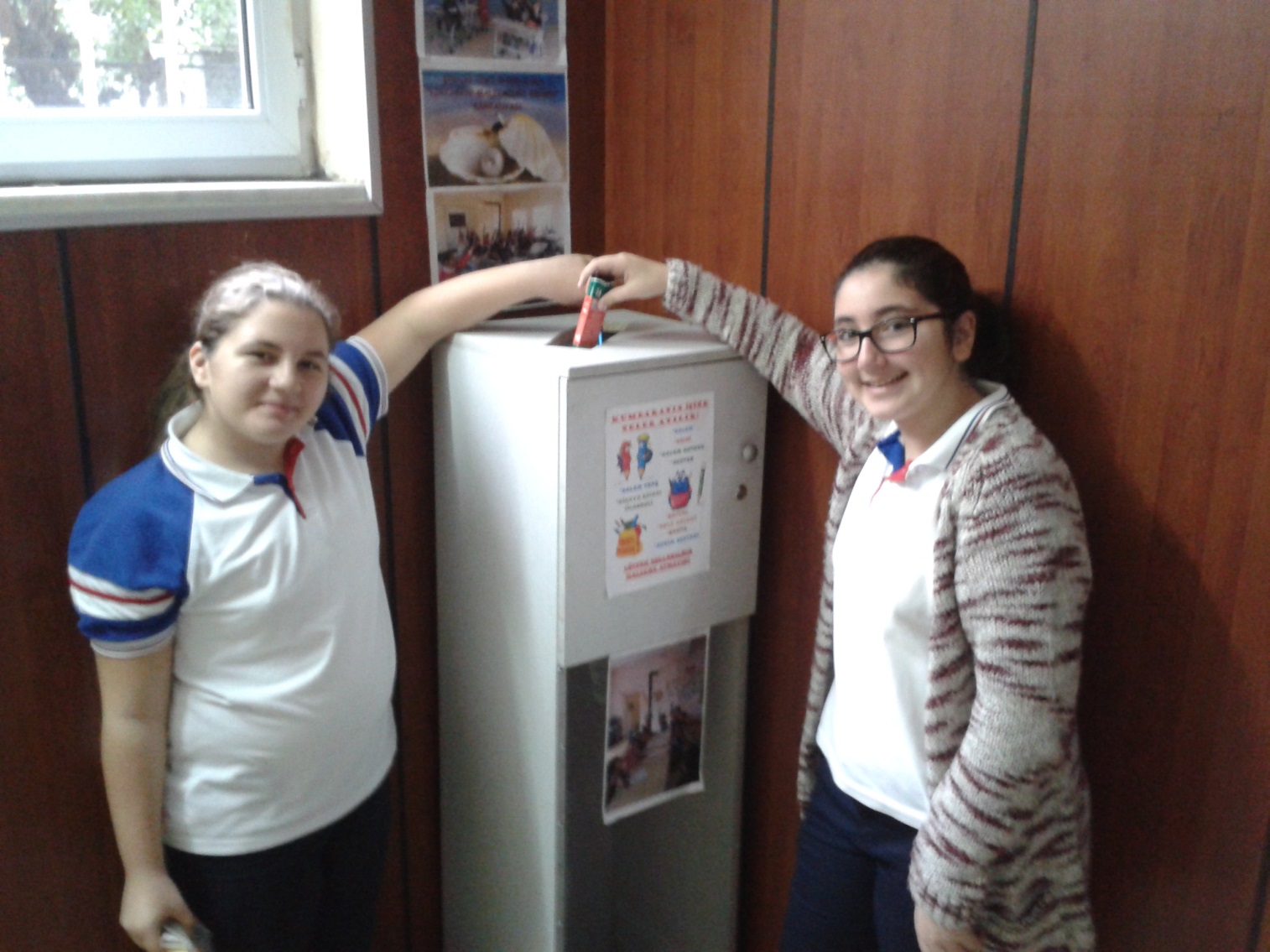 They said they had a library with the books we sent them and gave its name Kumport Secondary School
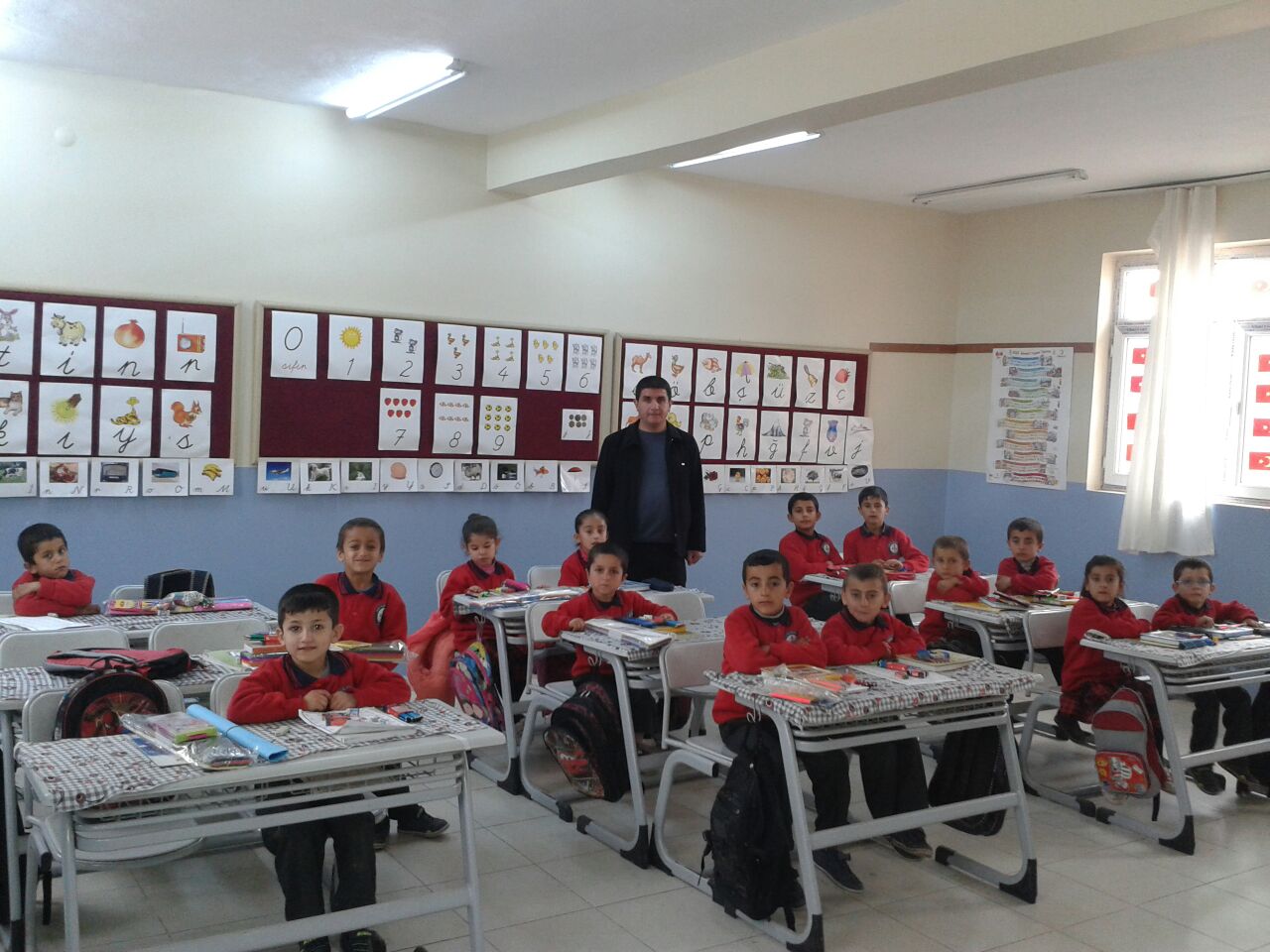 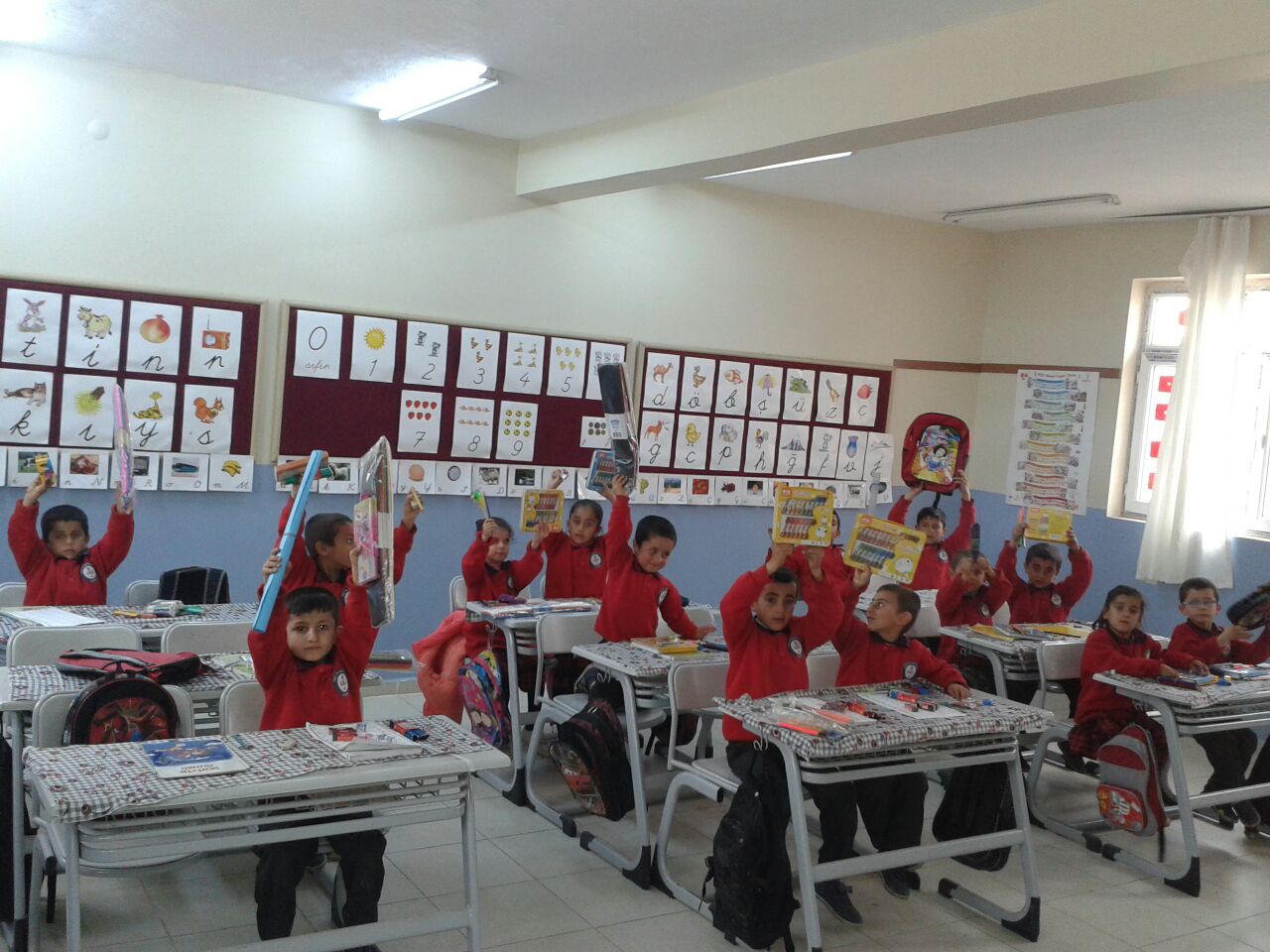 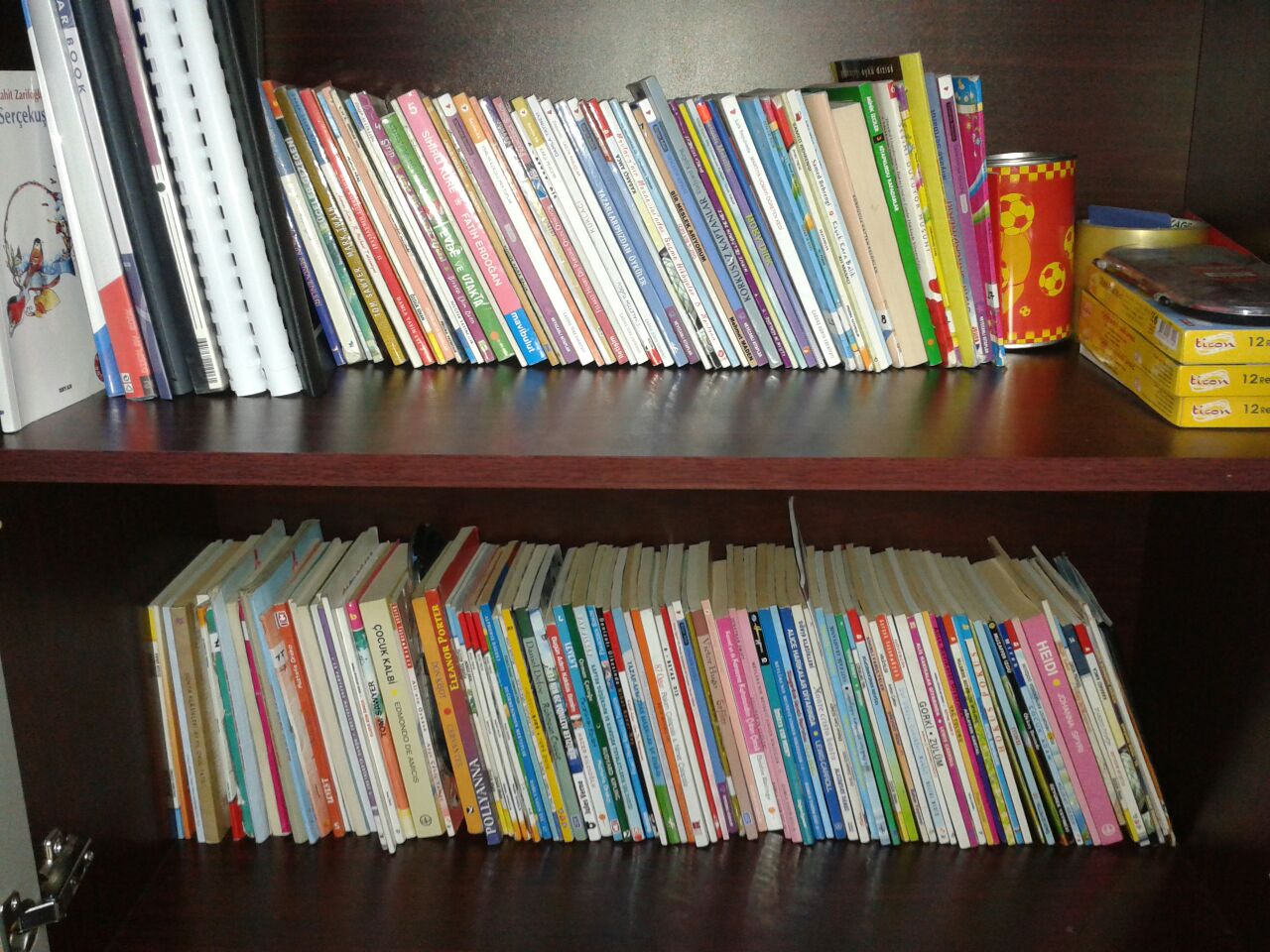 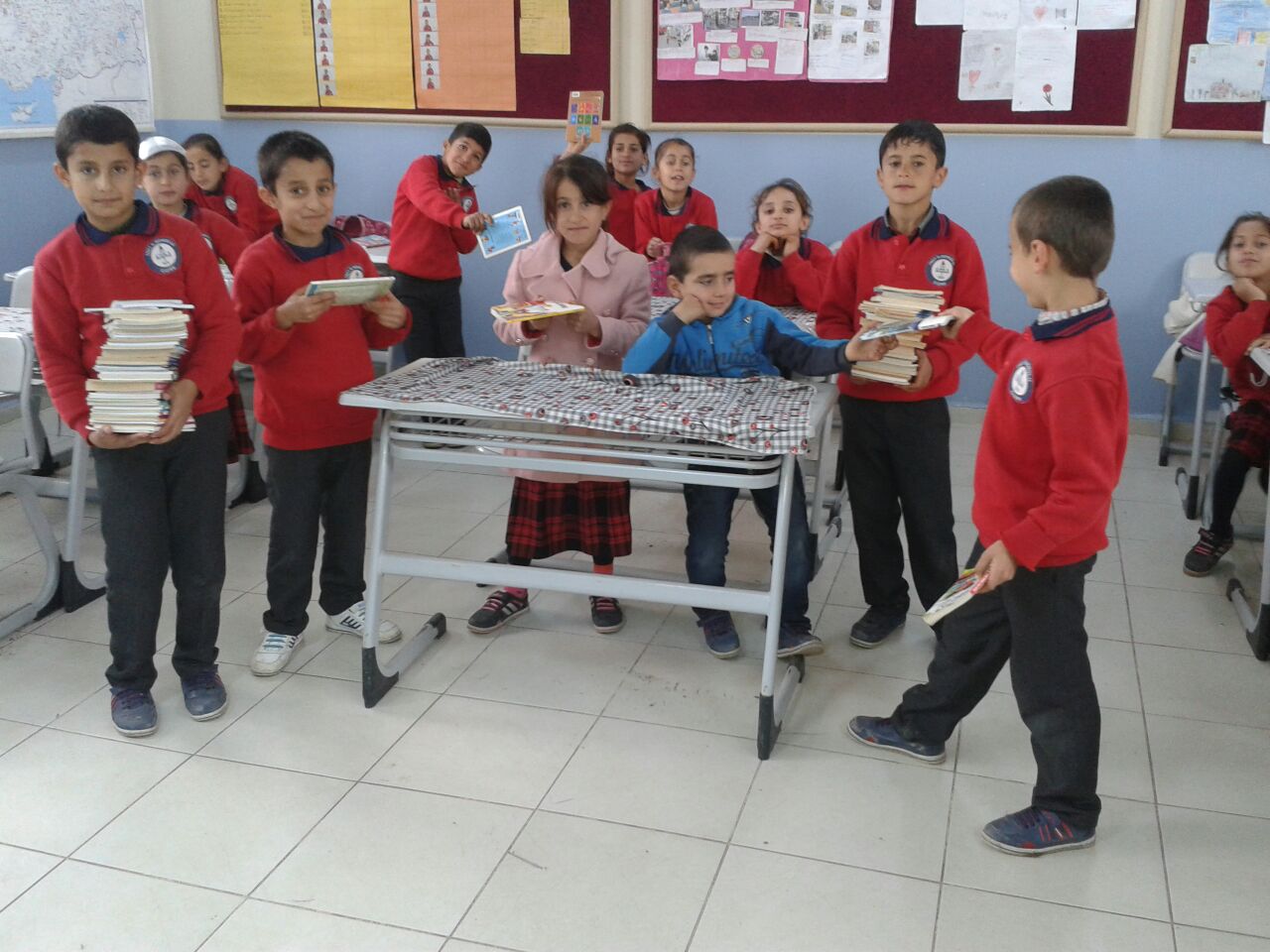 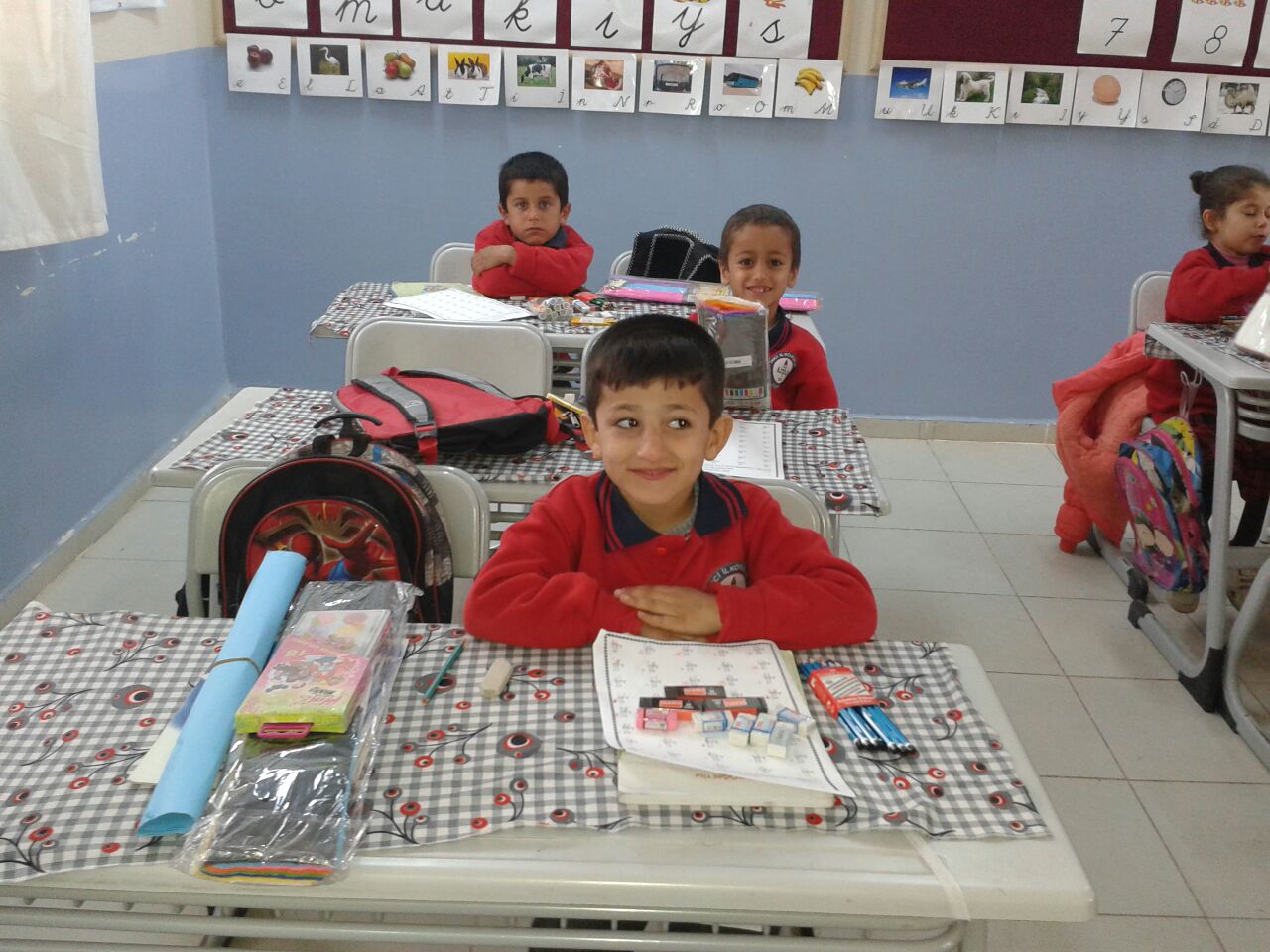 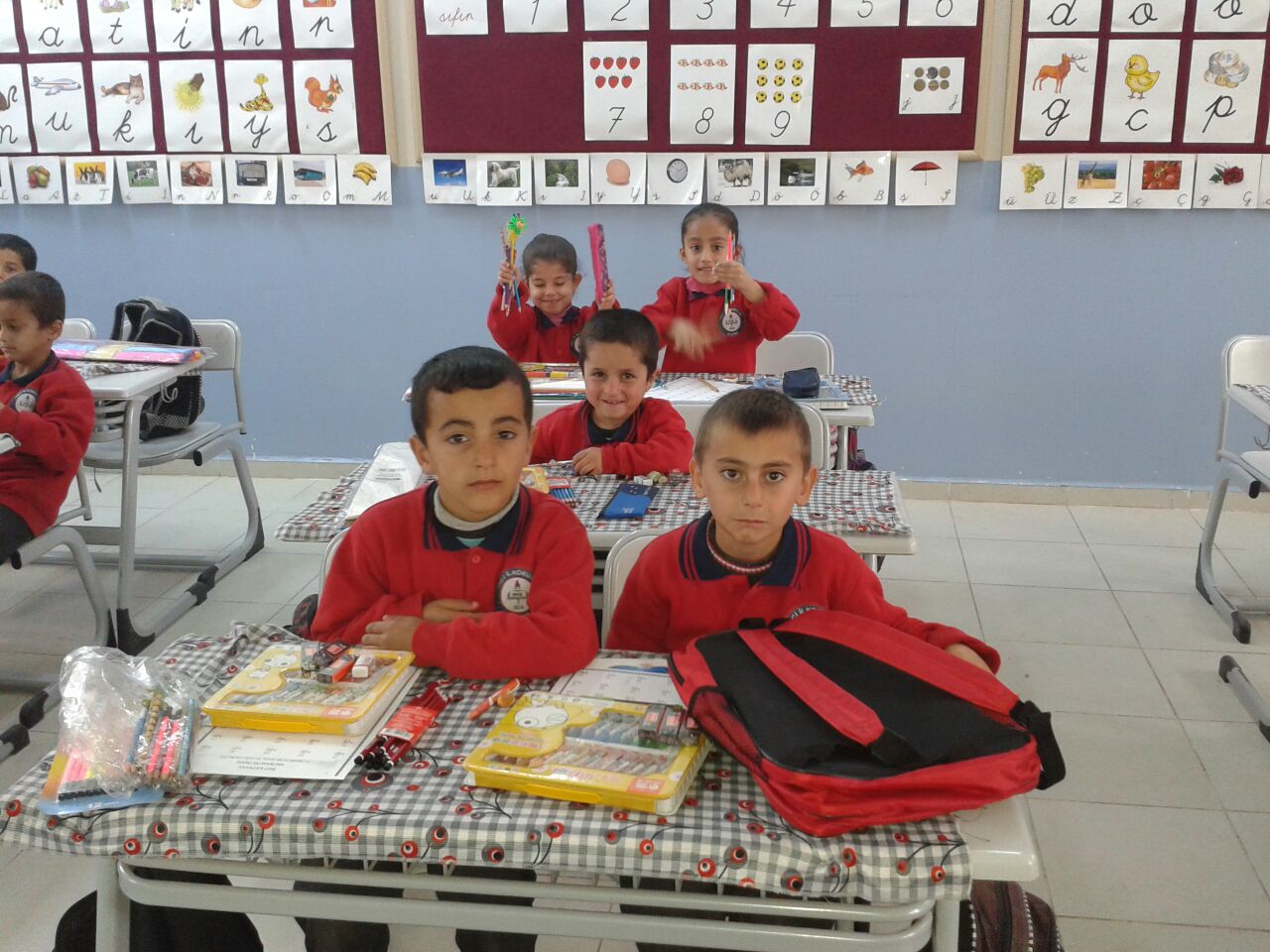 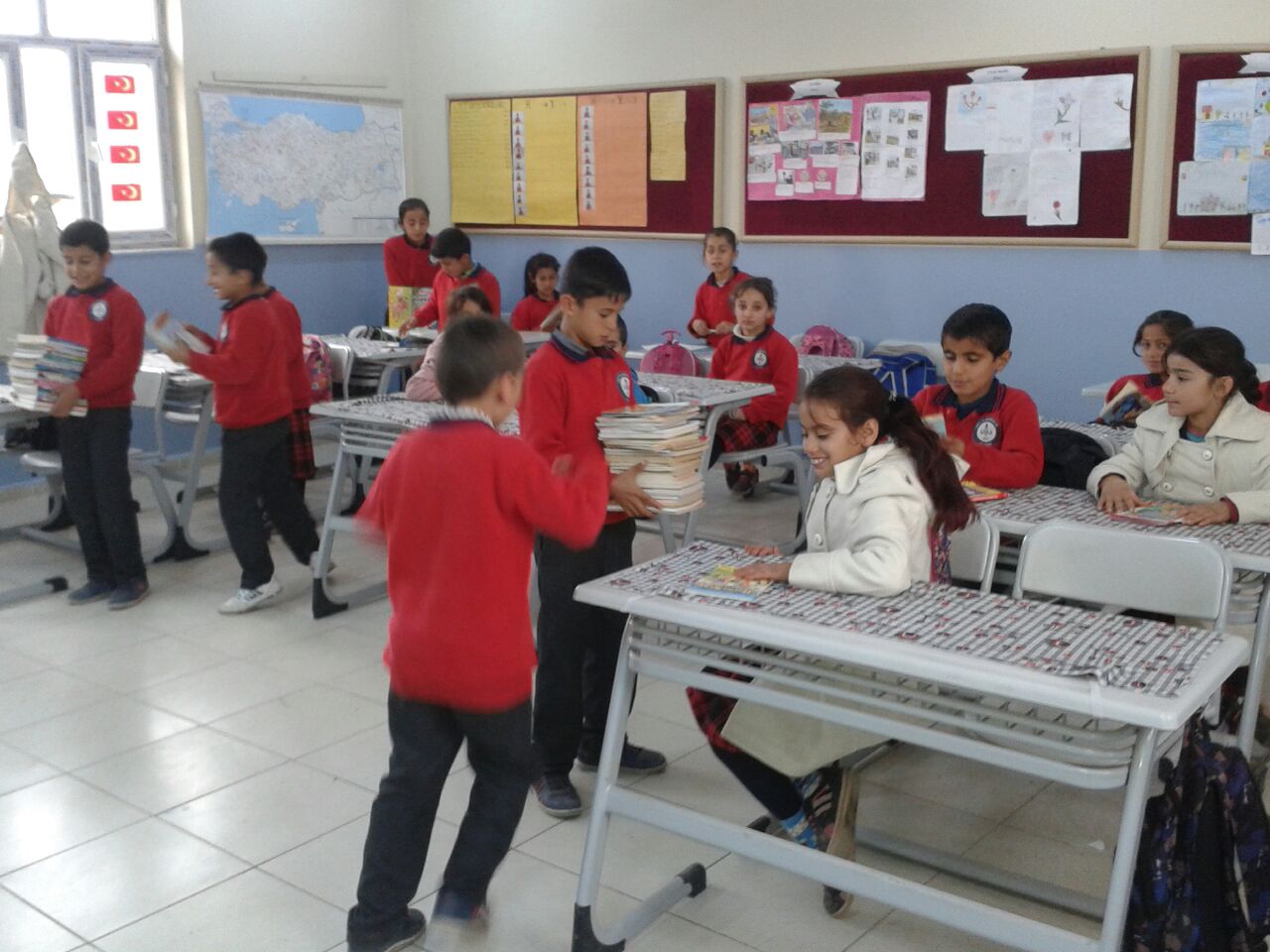 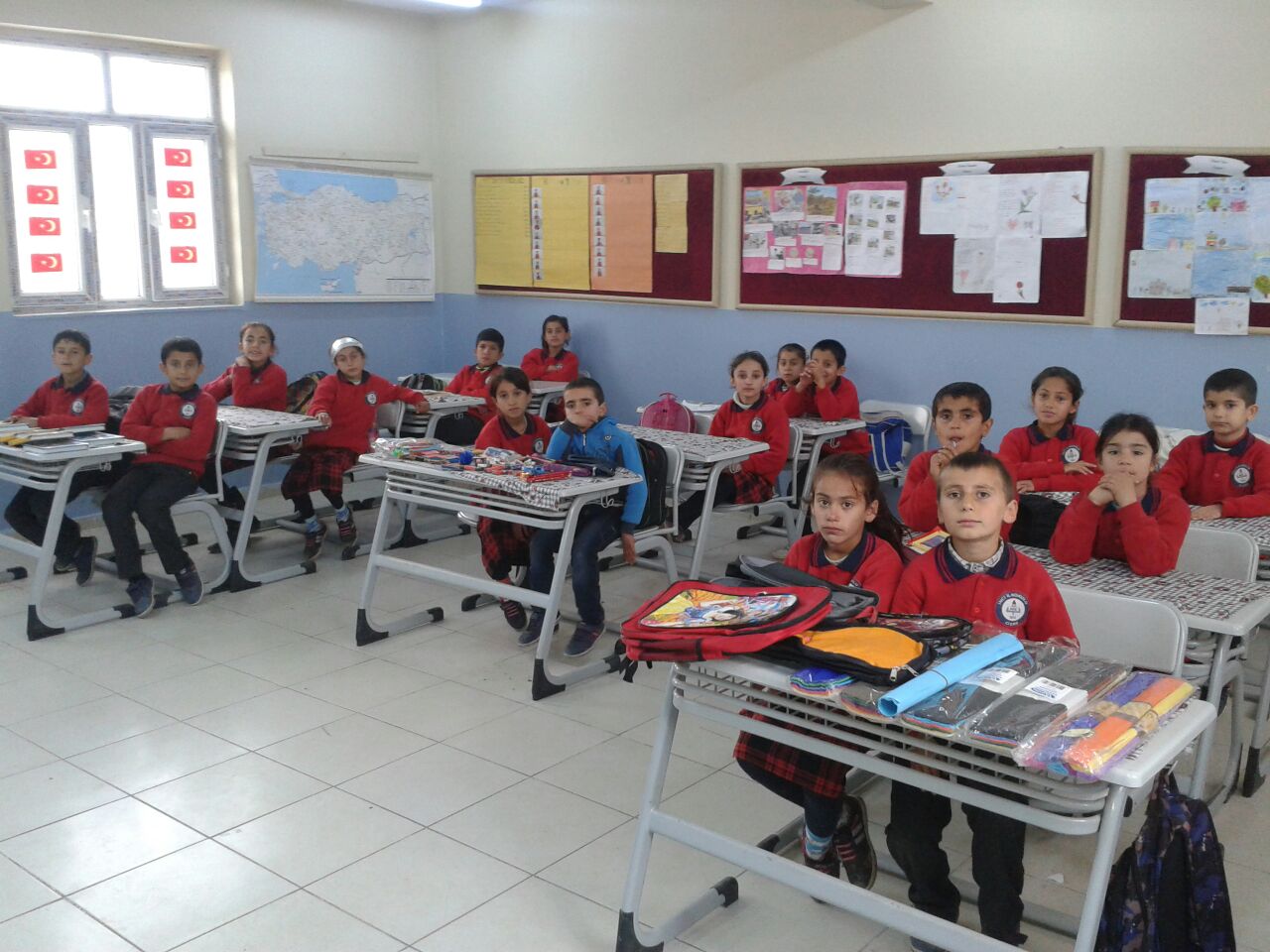 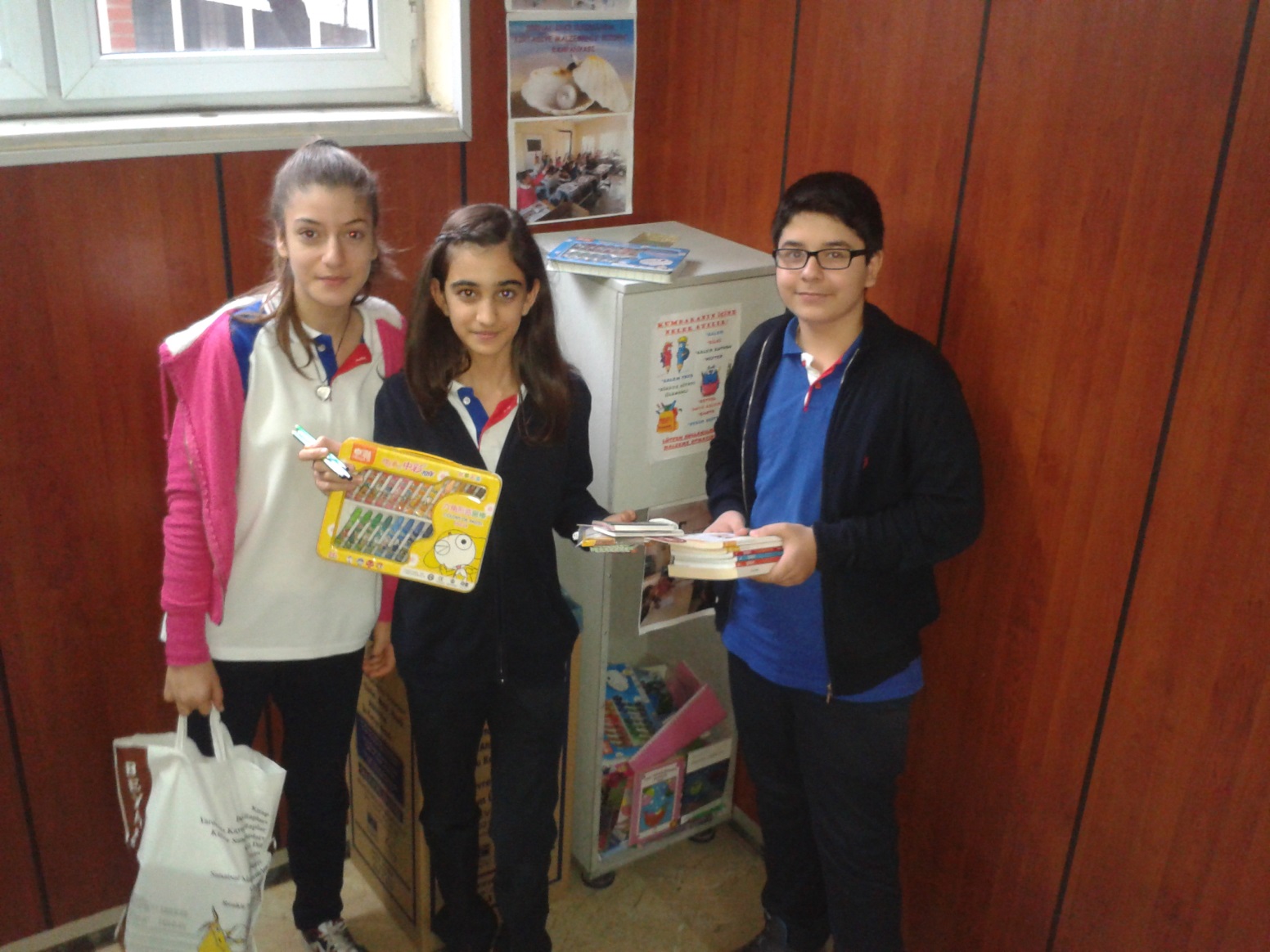 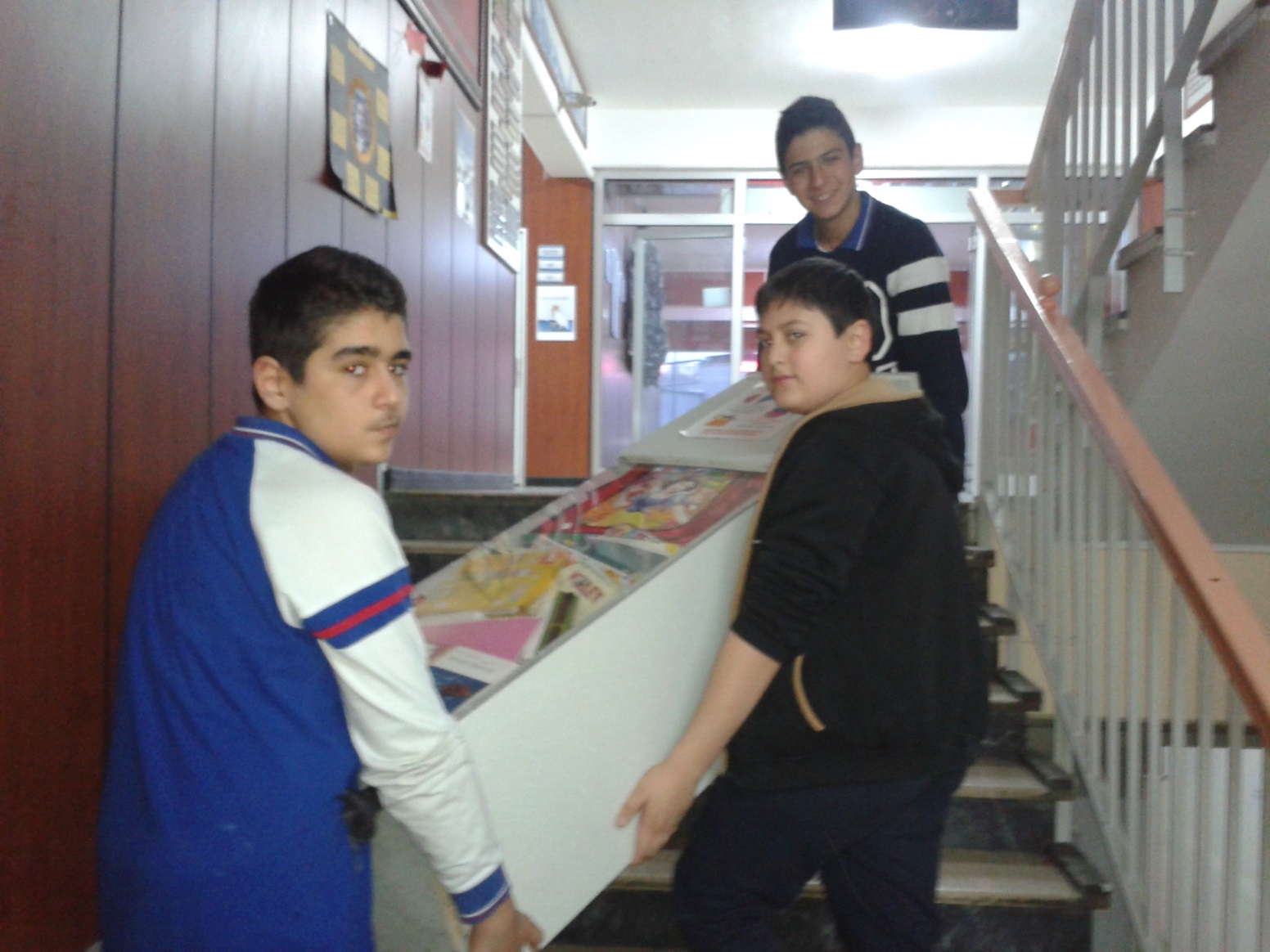 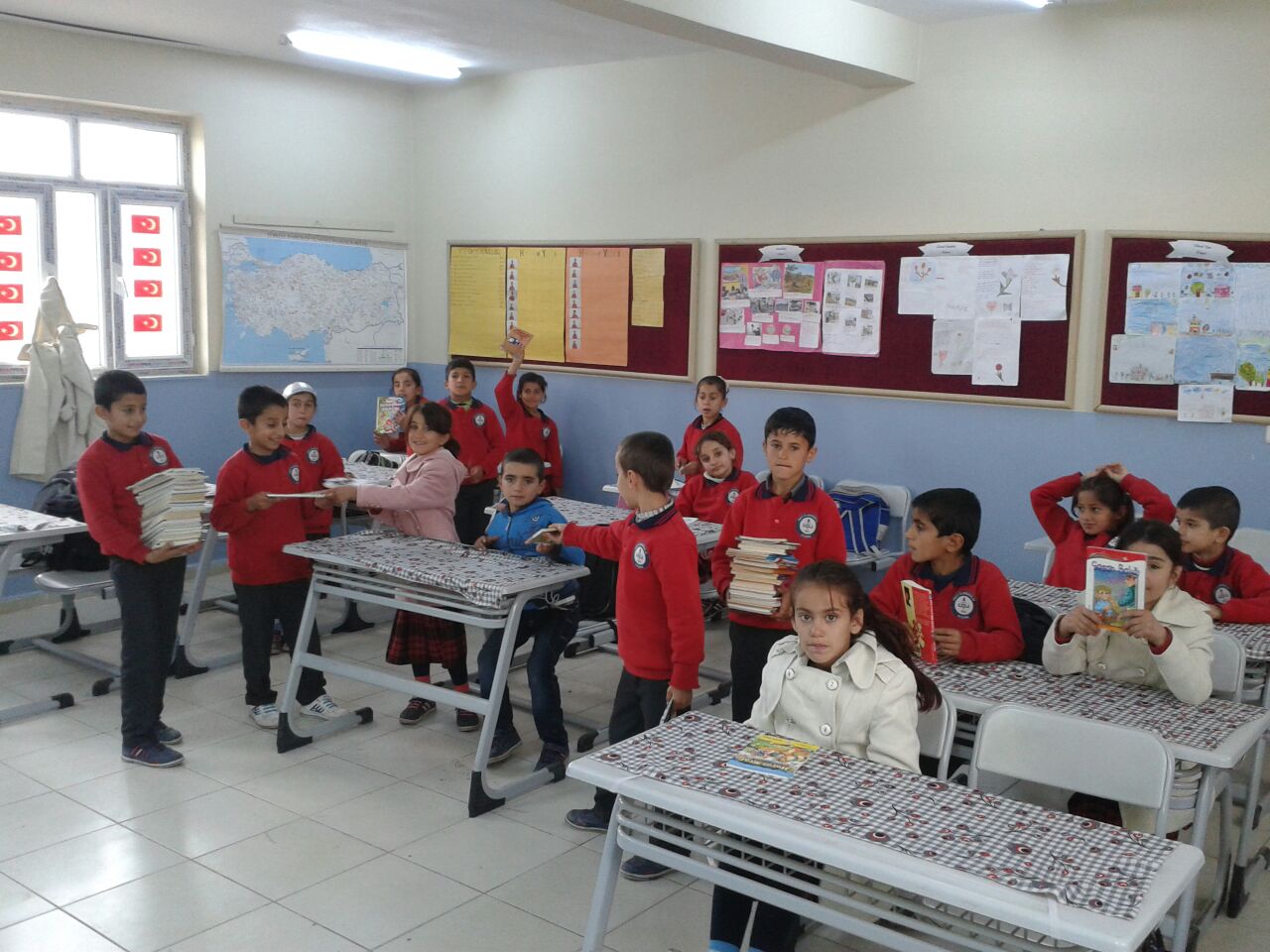 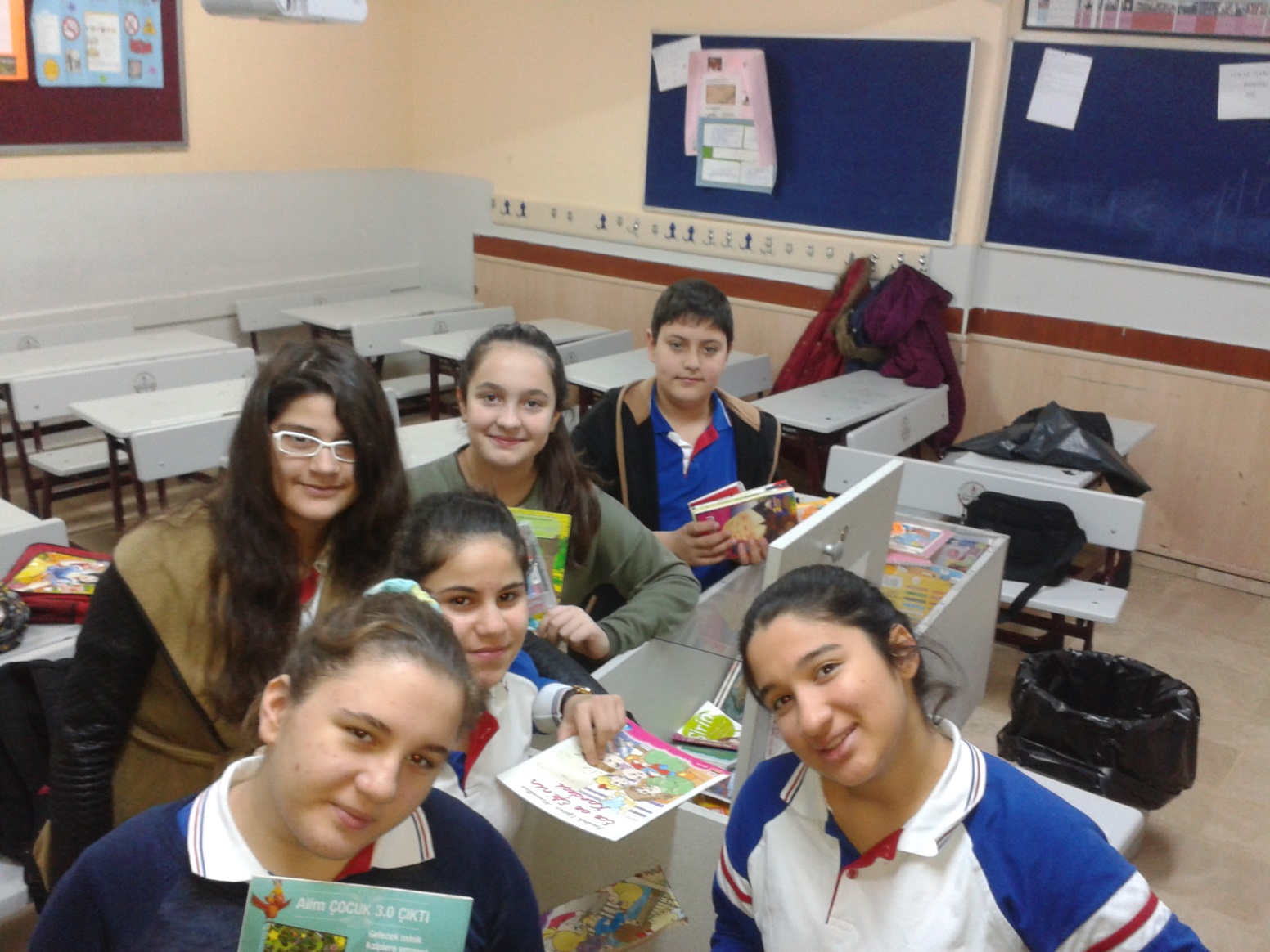 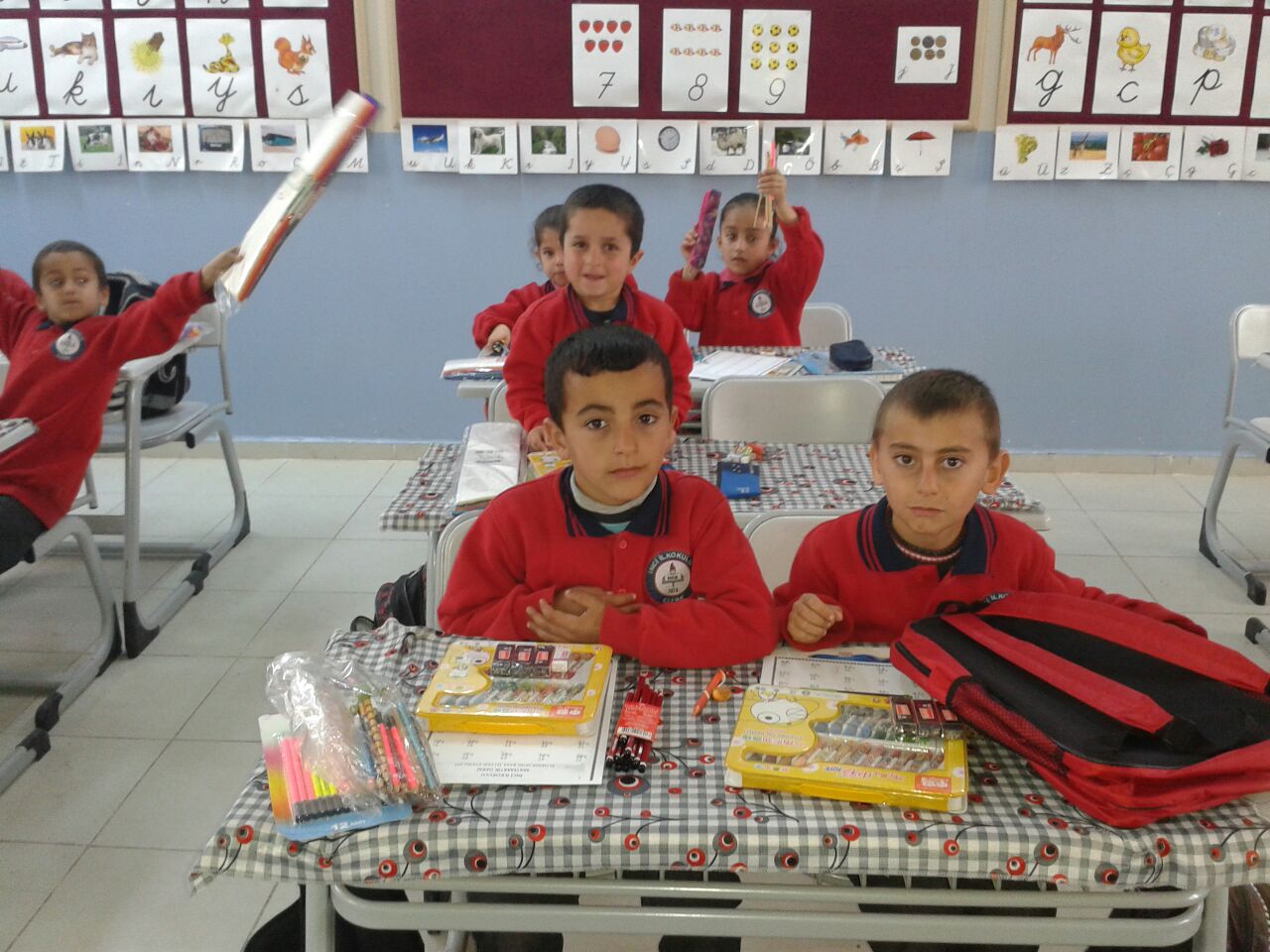 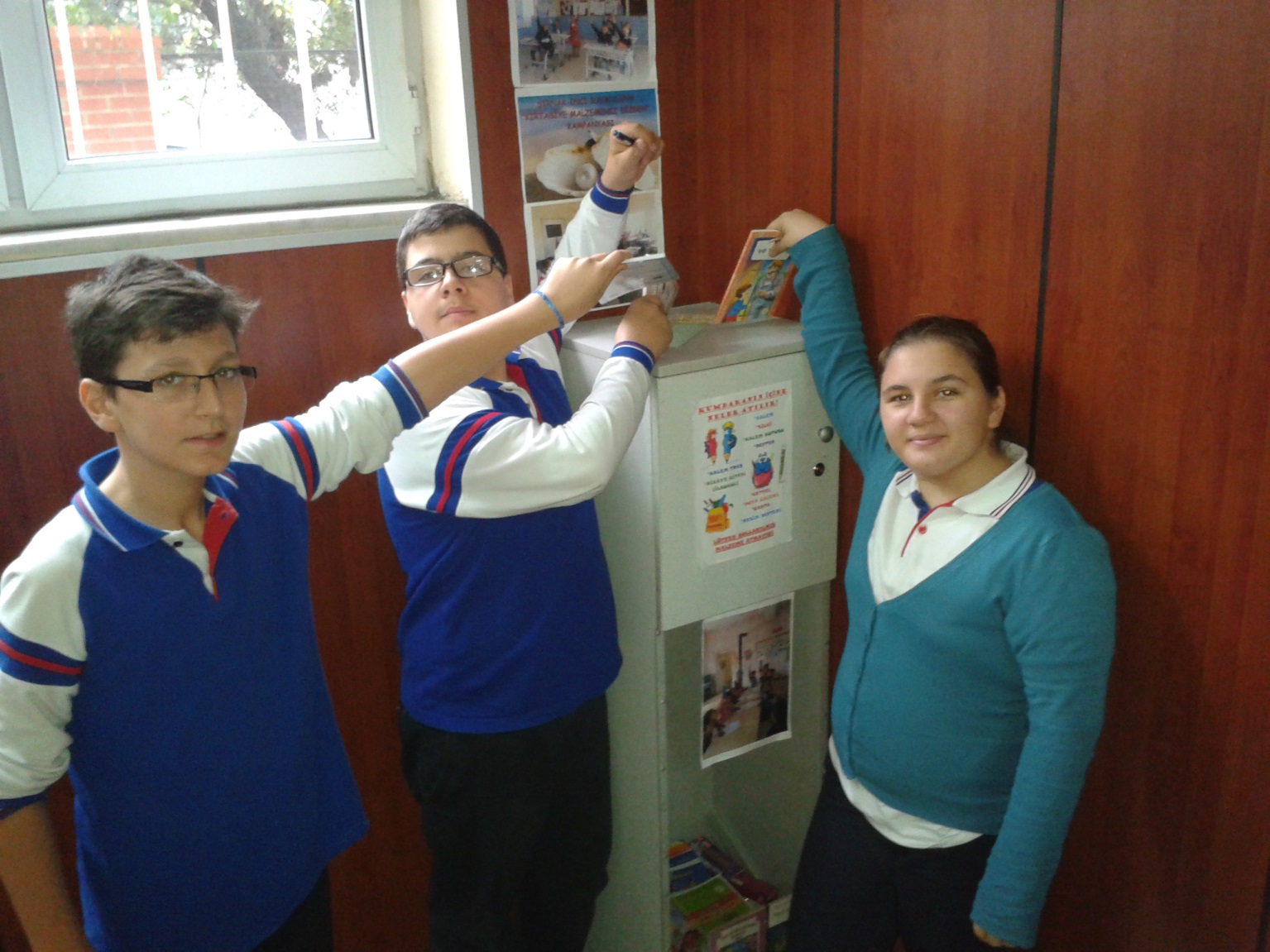 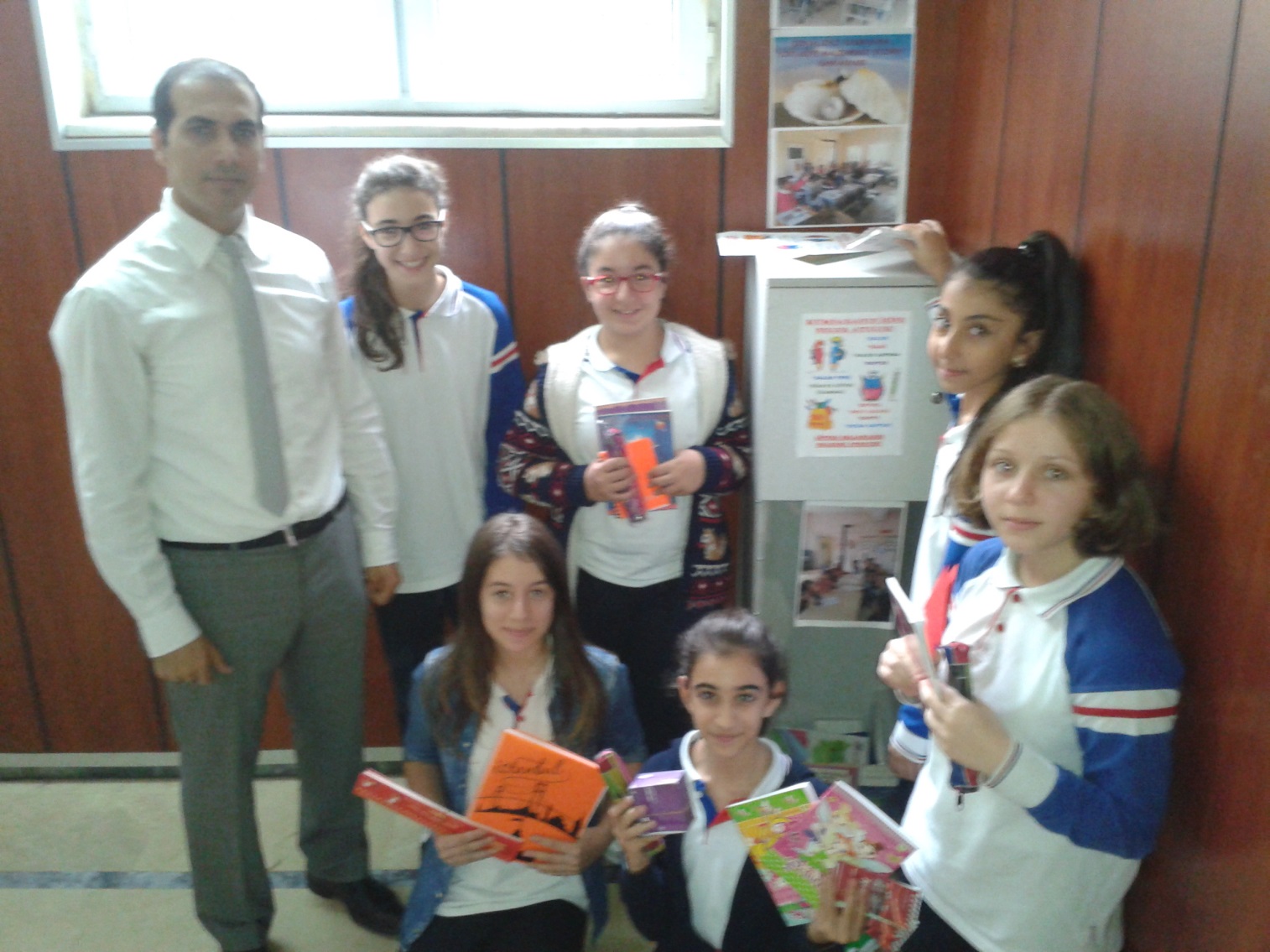 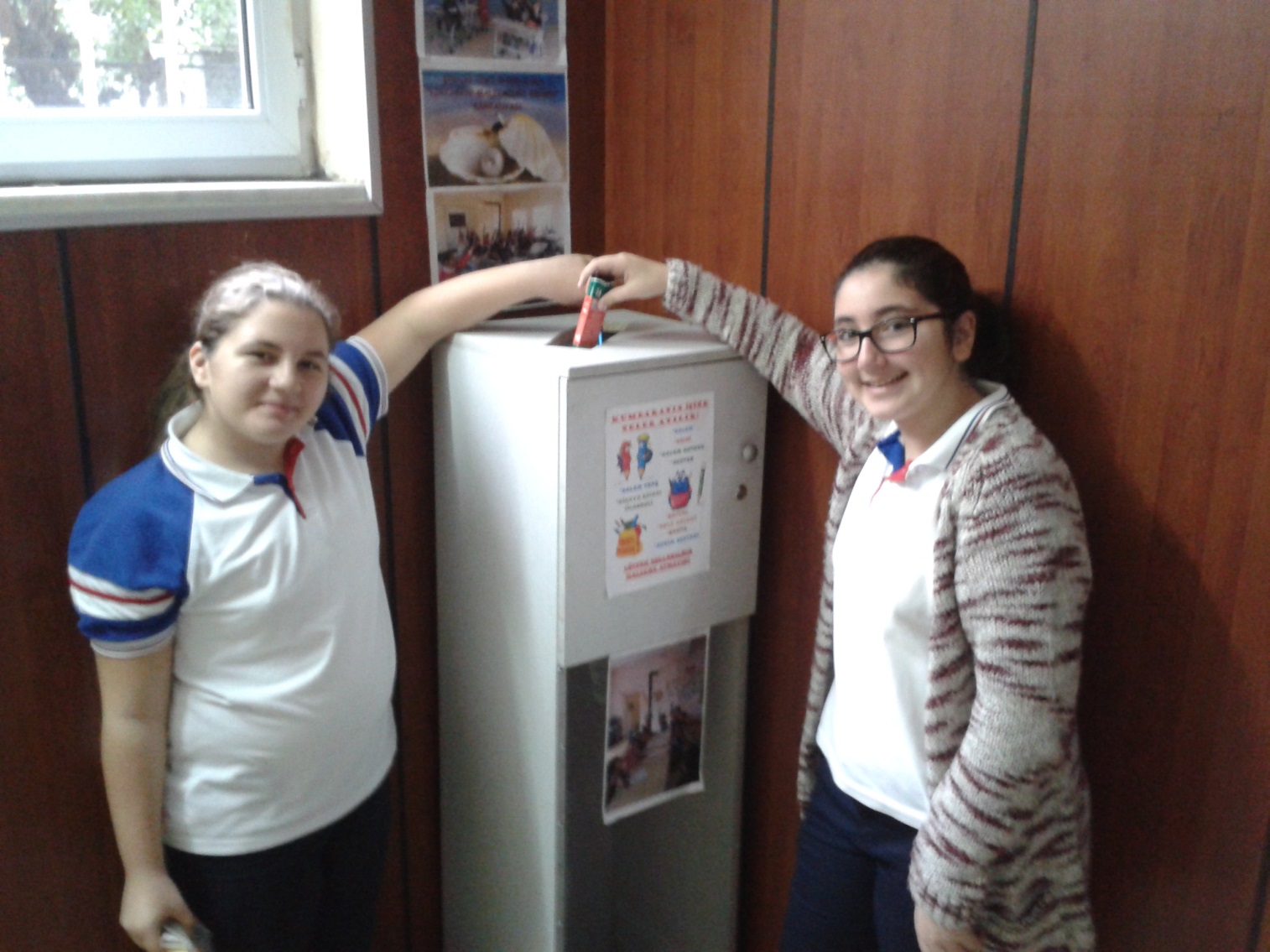 Gönderdiğimiz hikaye kitaplarıyla sınıf kitaplığı oluşturmuşlar.